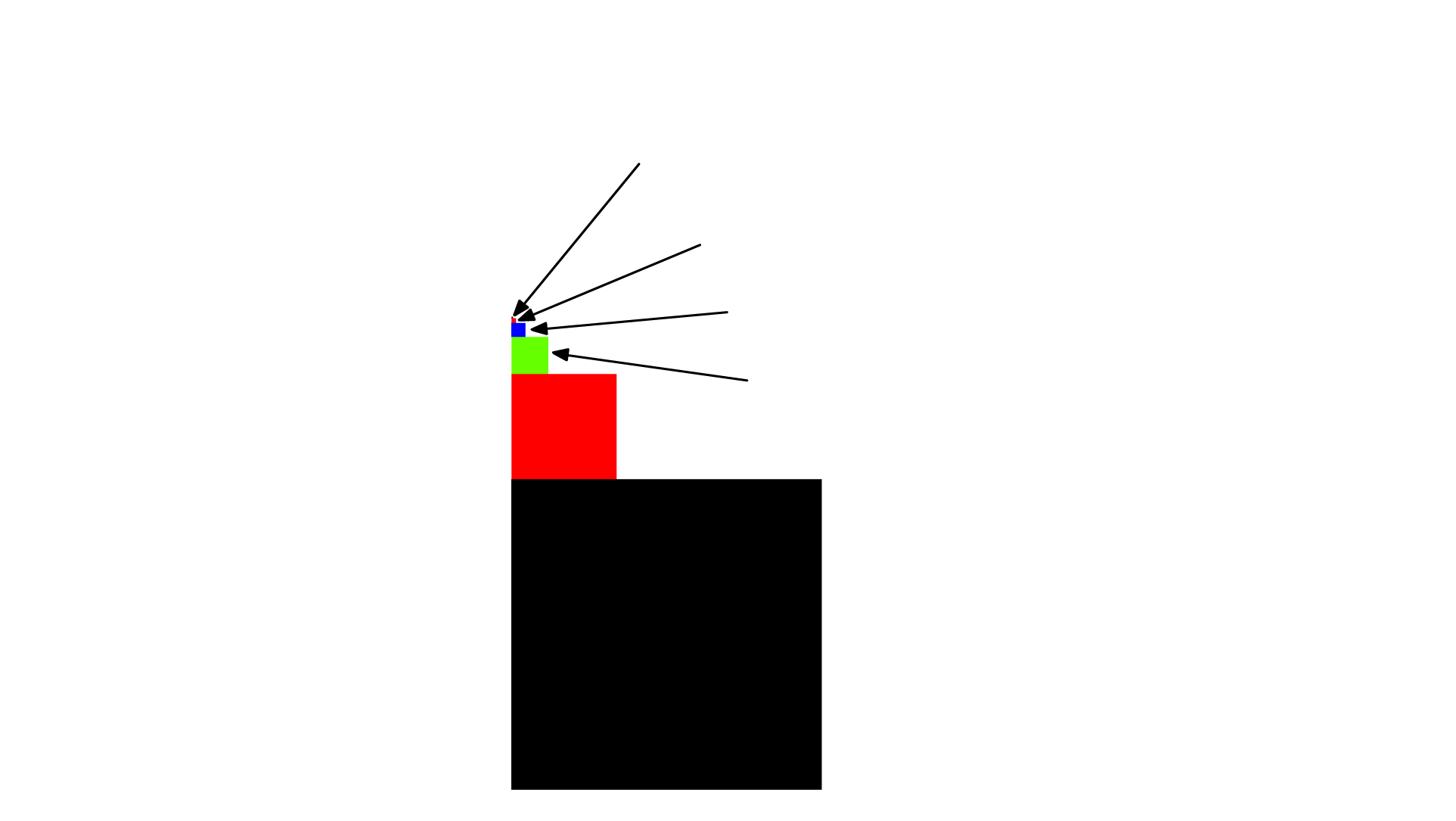 ÜSLÜ SAYILAR
100
ÜSLÜ SAYILARLA 
ÇARPMA VE BÖLME 
İŞLEMLERİ
101
102
103
104
105
1
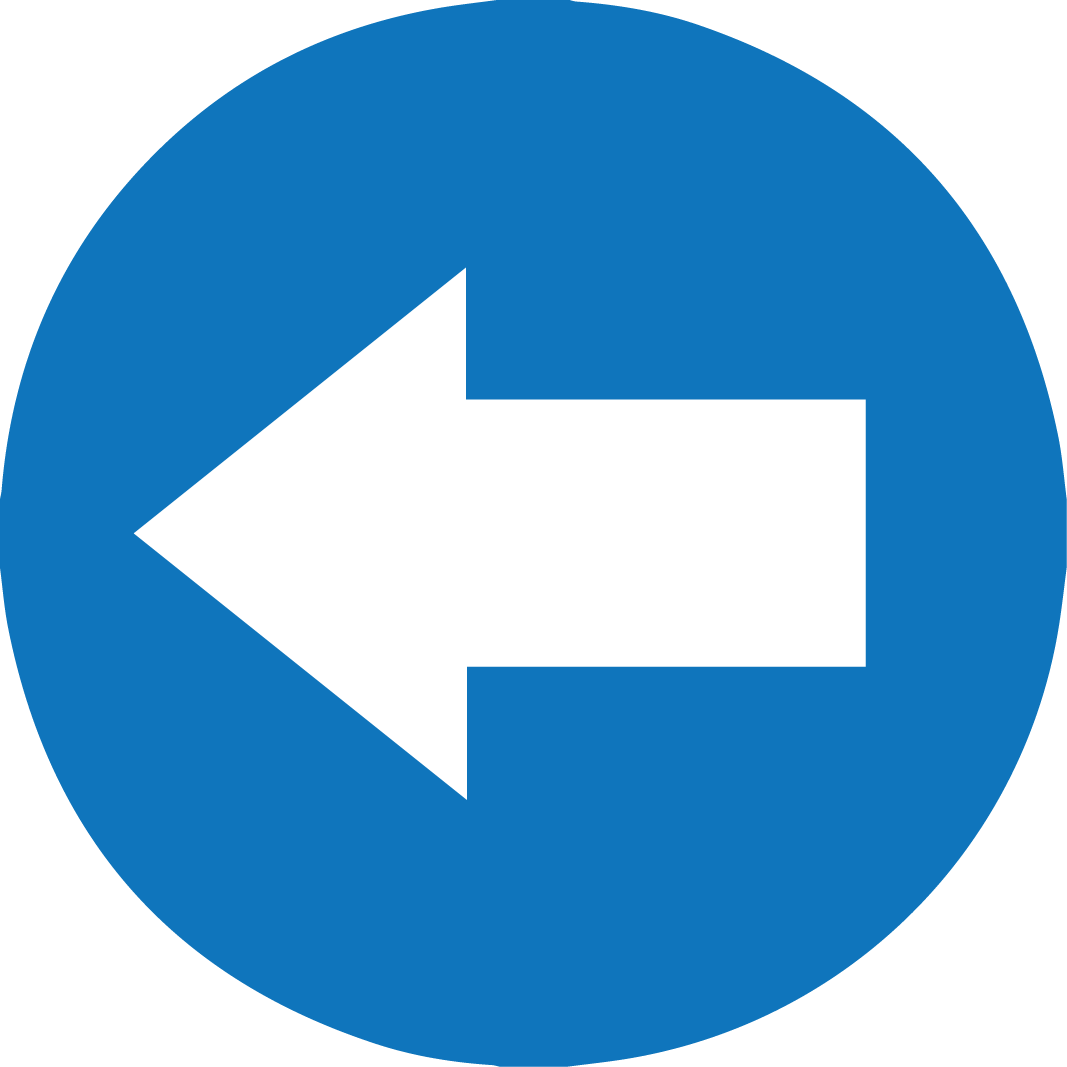 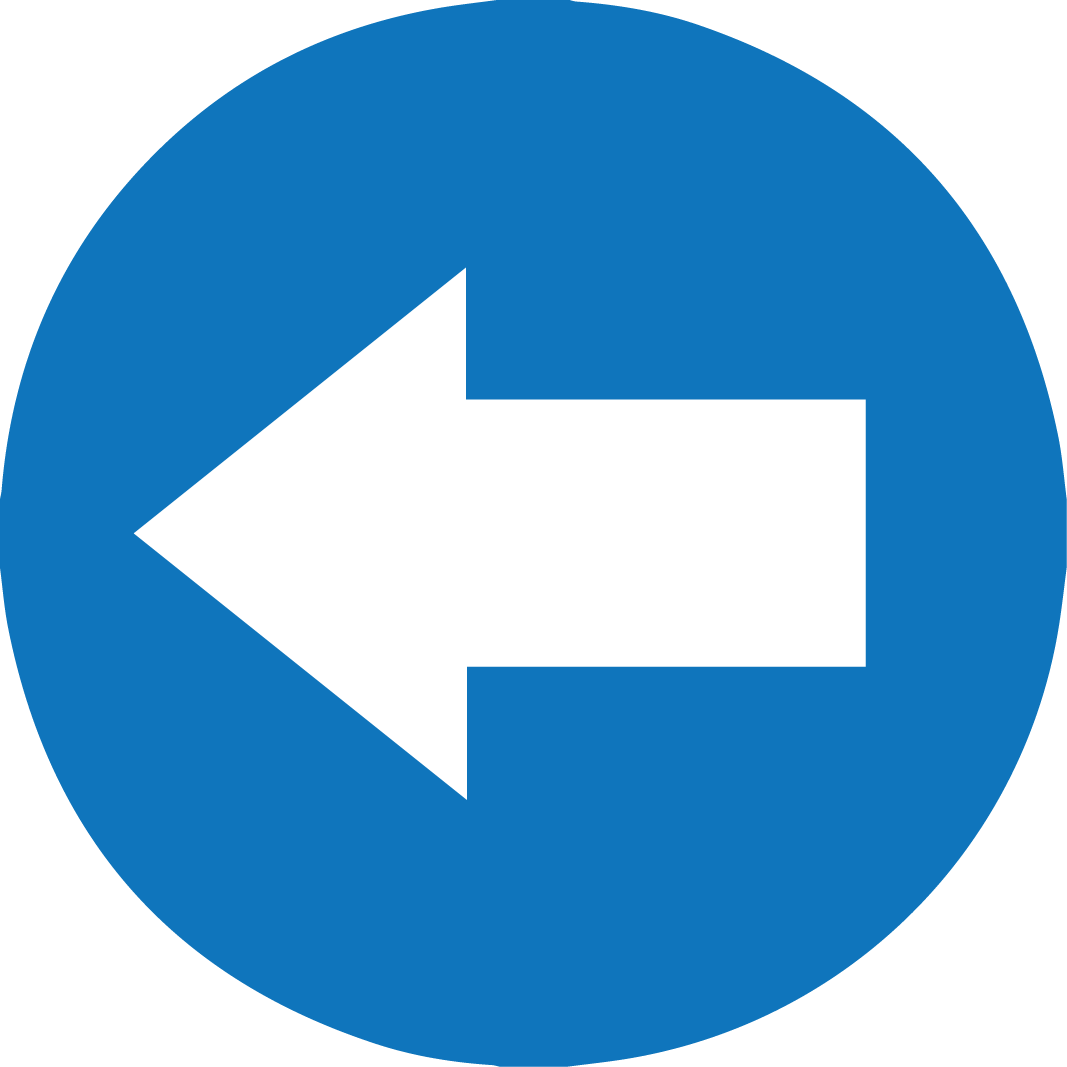 ÜSLÜ SAYILAR
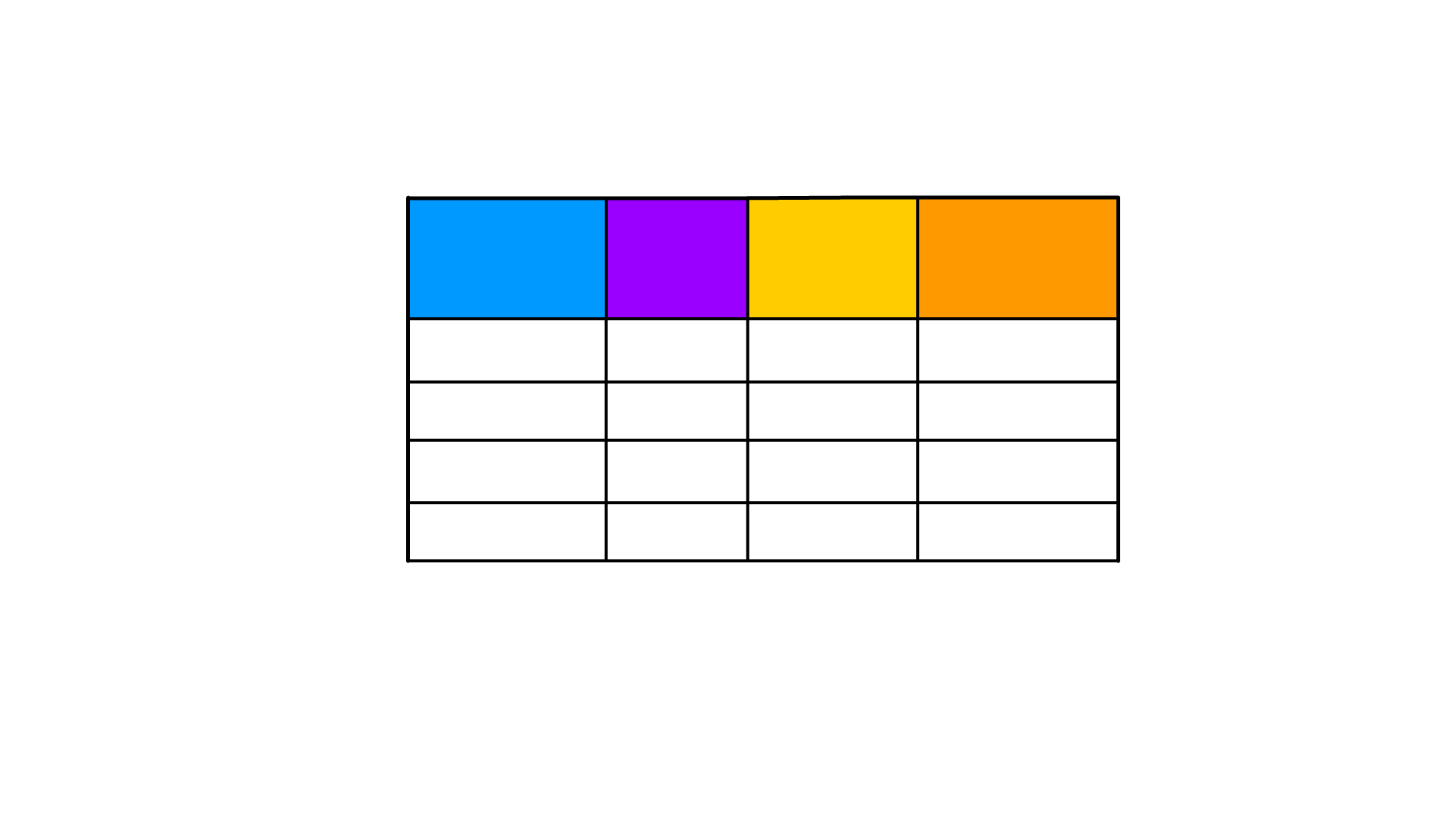 Tablodaki boşlukları dolduralım.
Çarpma
Çarpma
Çarpımın Üslü Gösterimi
Çarpım
101.101
101+1
102
100
101.102
103
101+2
1000
101.103
101.104
2
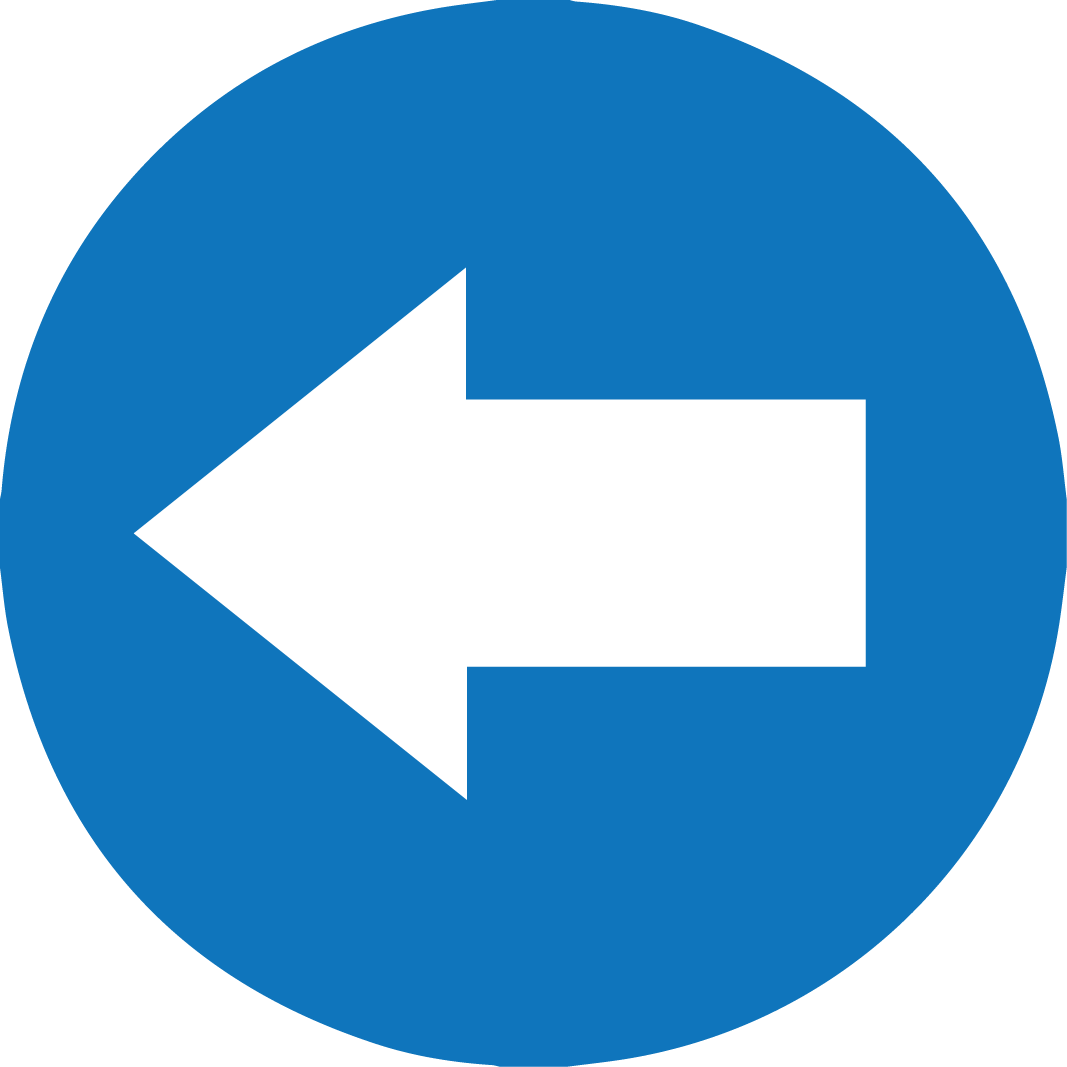 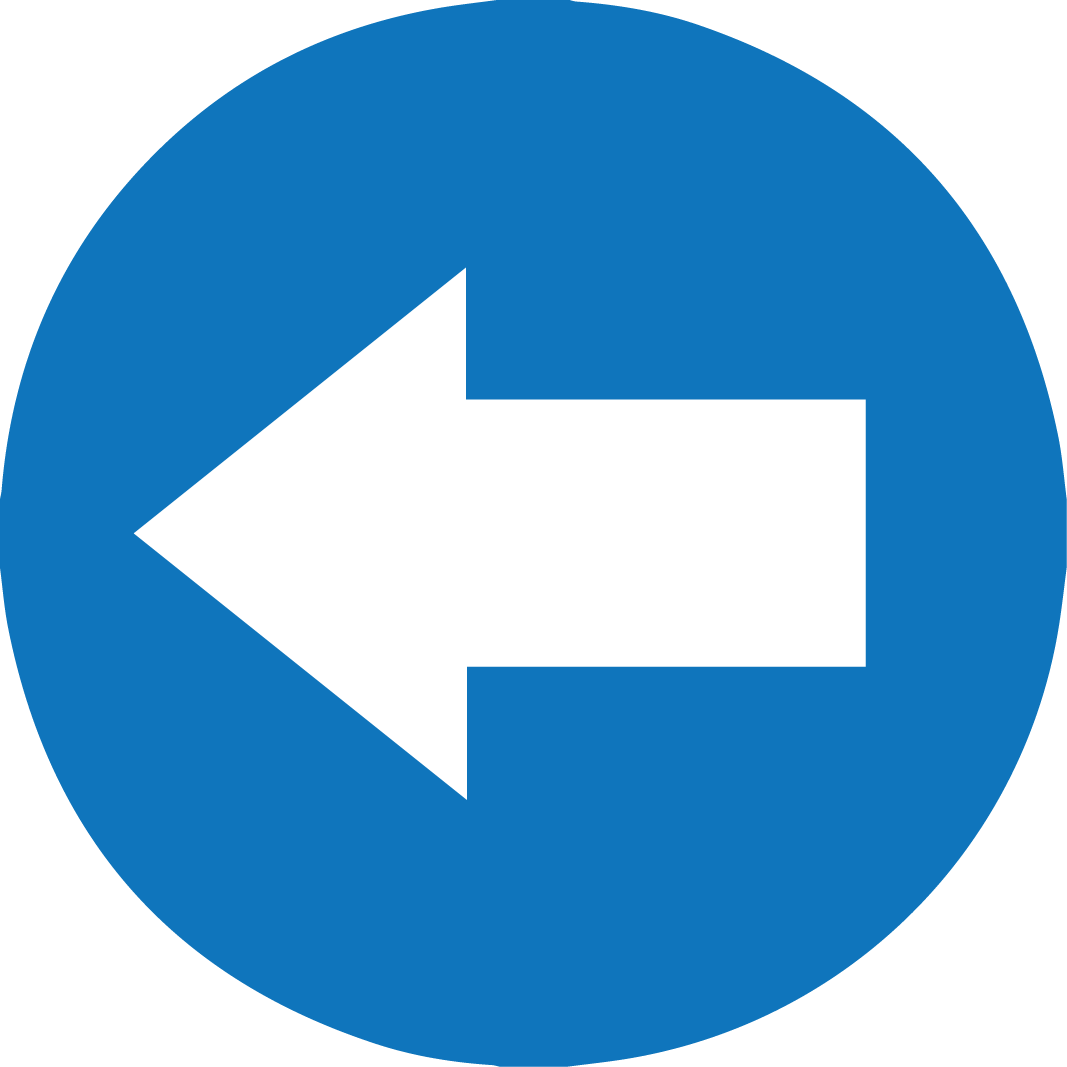 ÜSLÜ SAYILAR
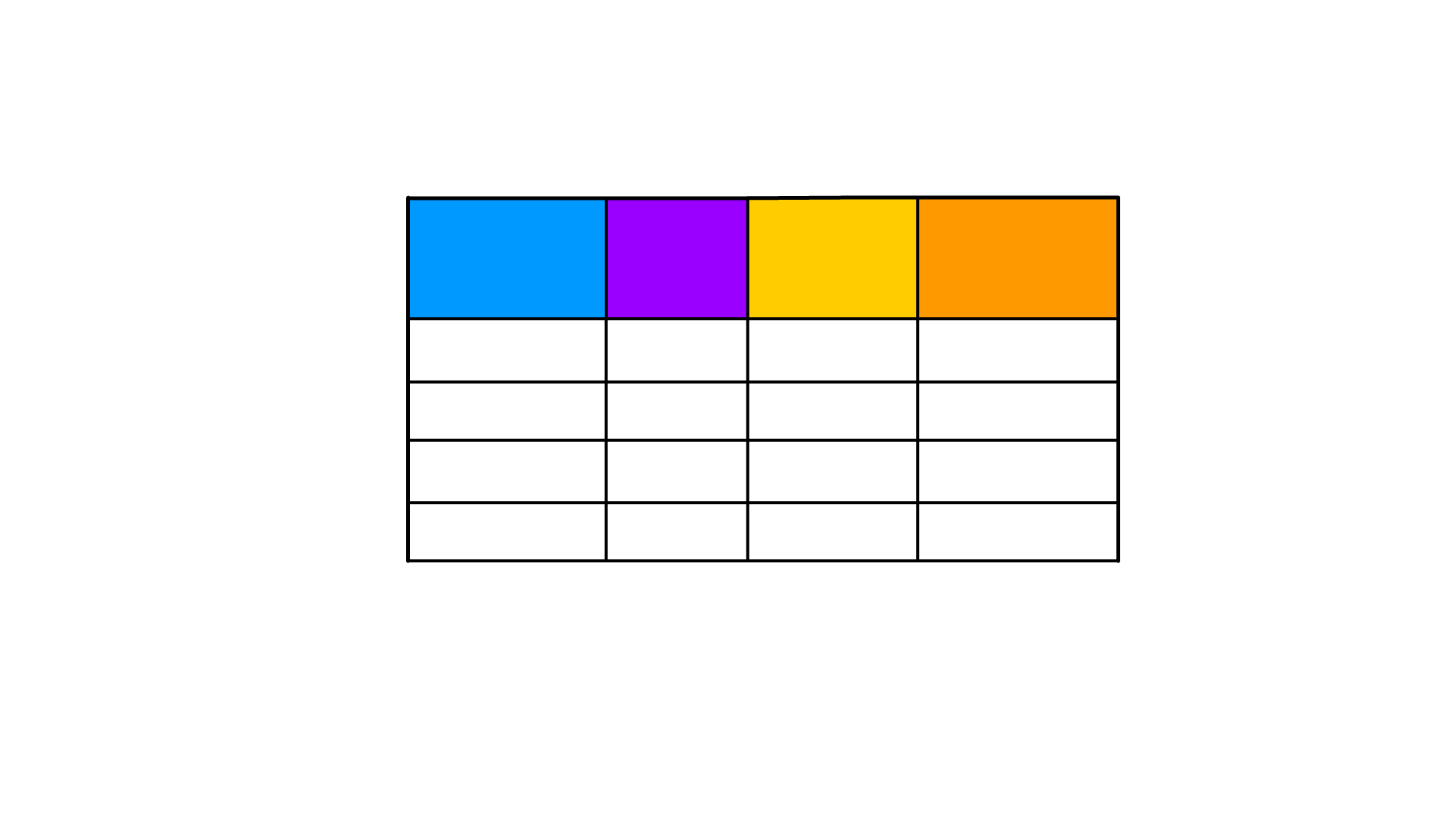 Tablodaki boşlukları dolduralım.
Çarpma
Çarpma
Çarpımın Üslü Gösterimi
Çarpım
101.101
101+1
102
100
101.102
103
101+2
1000
10 000
101.103
101+3
104
101.104
3
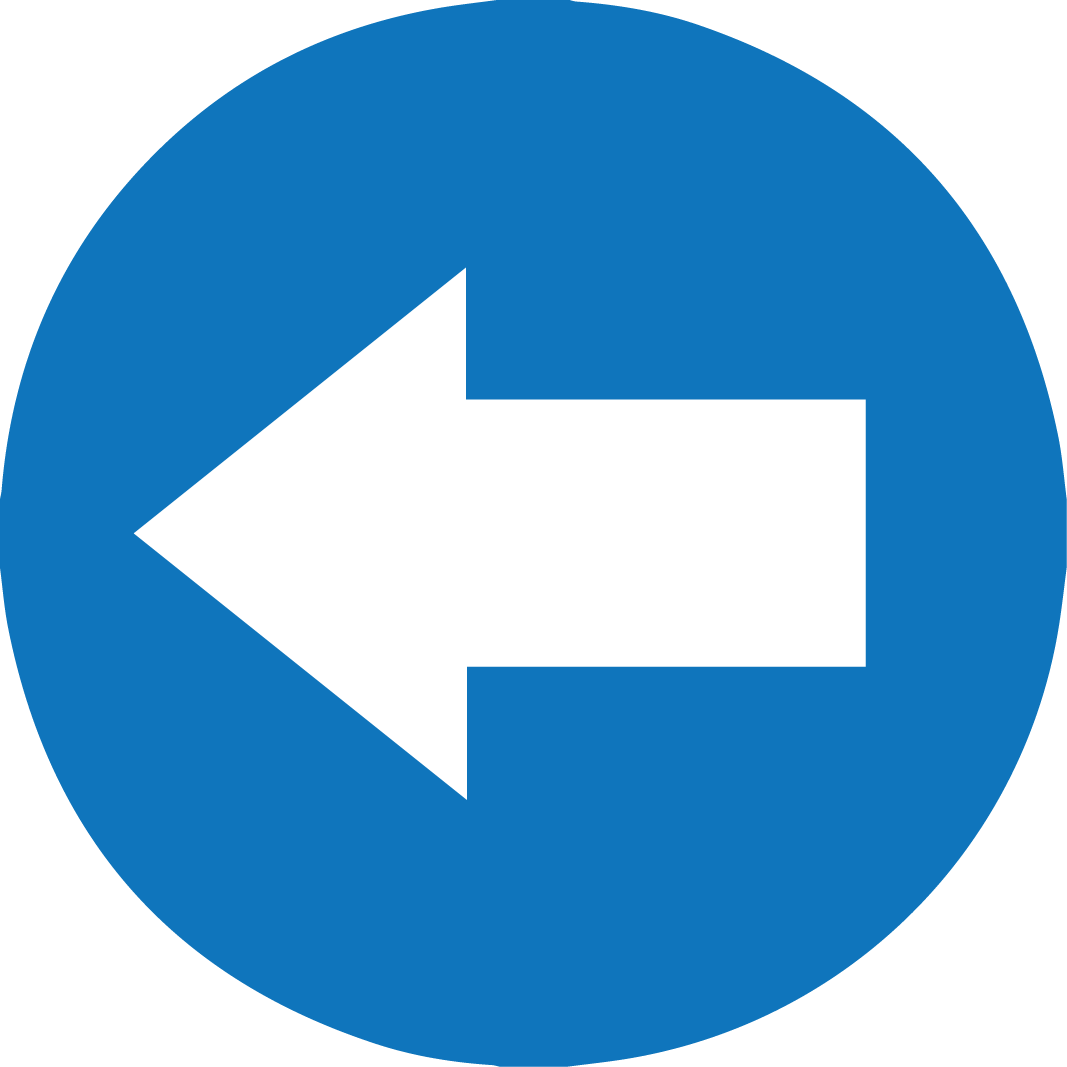 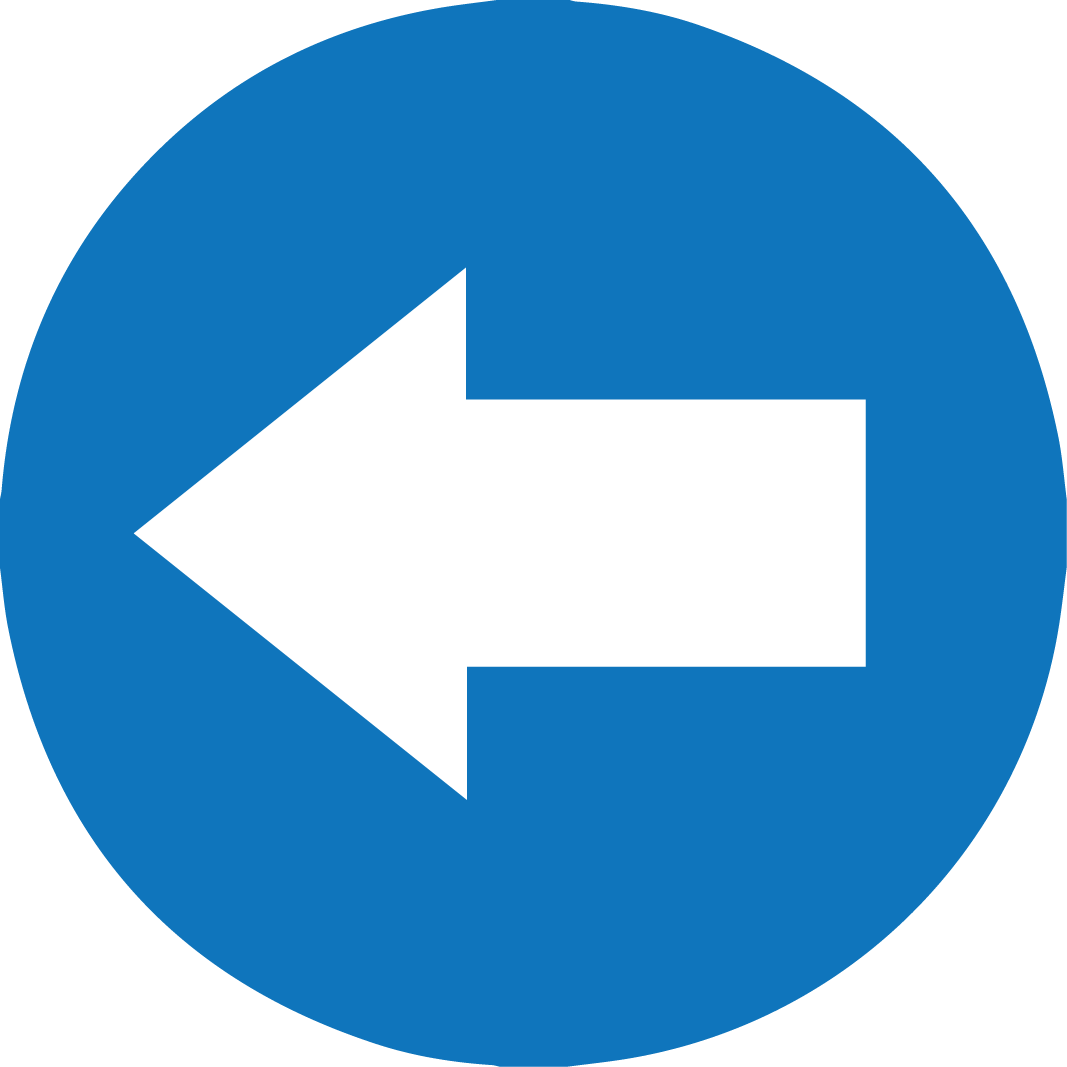 ÜSLÜ SAYILAR
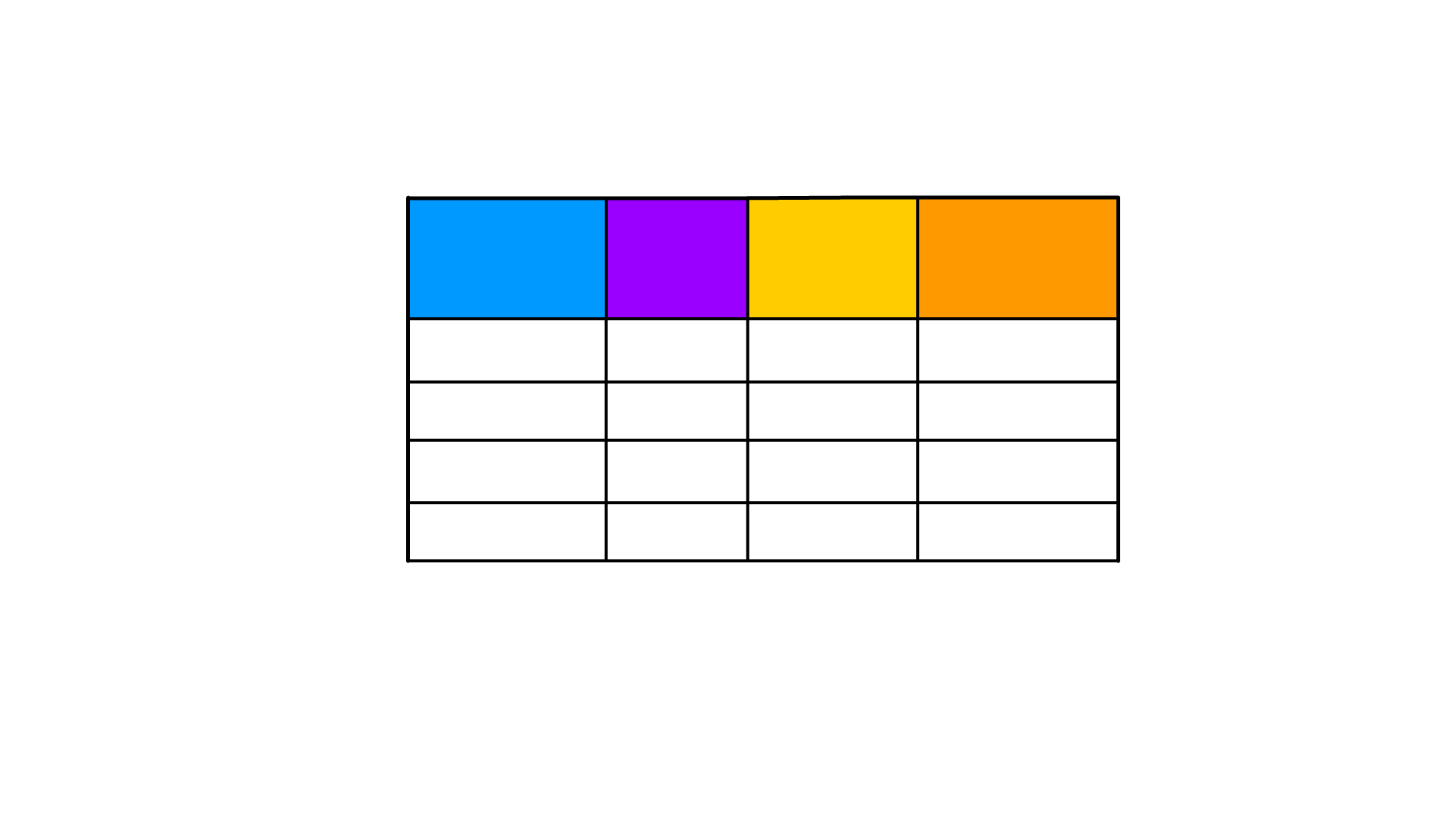 Tablodaki boşlukları dolduralım.
Çarpma
Çarpma
Çarpımın Üslü Gösterimi
Çarpım
101.101
101+1
102
100
101.102
103
101+2
1000
10 000
101.103
101+3
104
101.104
100 000
101+4
105
4
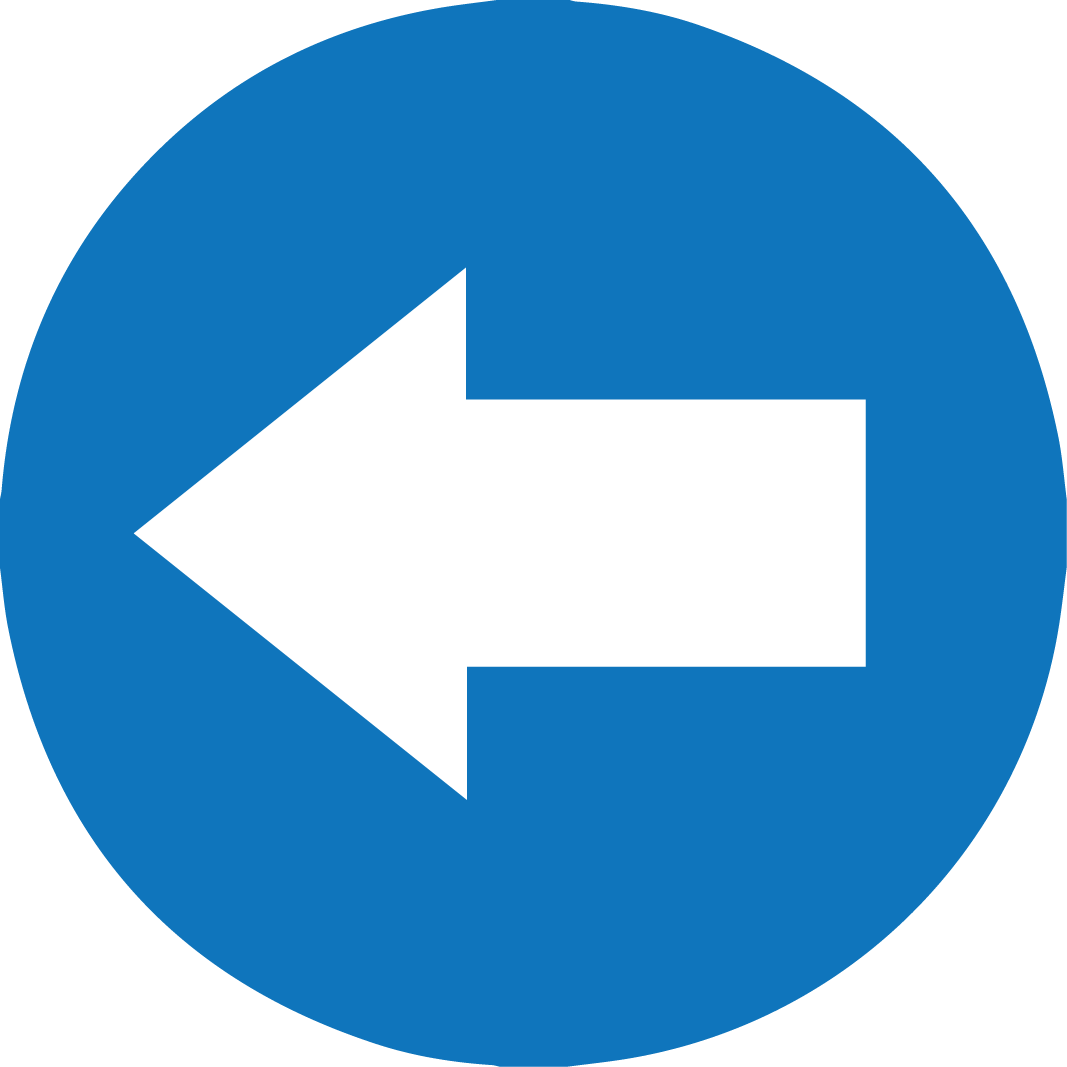 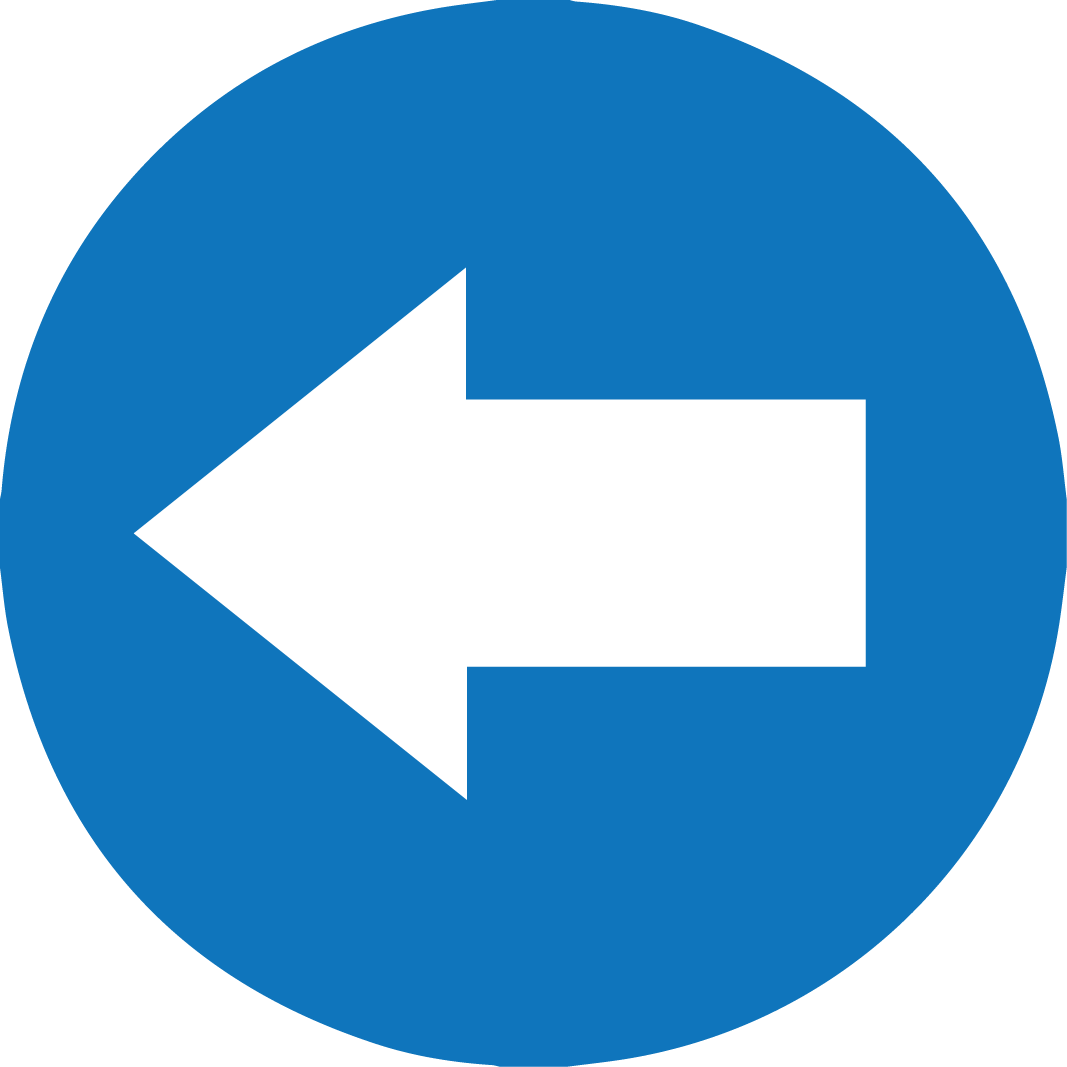 ÜSLÜ SAYILAR
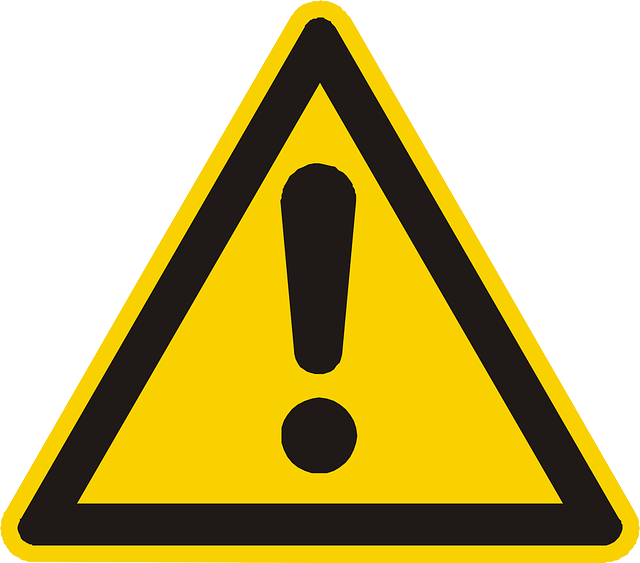 Tabanları aynı olan üslü ifadeler ile çarpma işlemi yapılırken 
ortak taban çarpıma taban olarak yazılır. 
Sayıların üssü toplanarak ortak tabana üs olarak yazılır.
ak.an  = ak+n
5
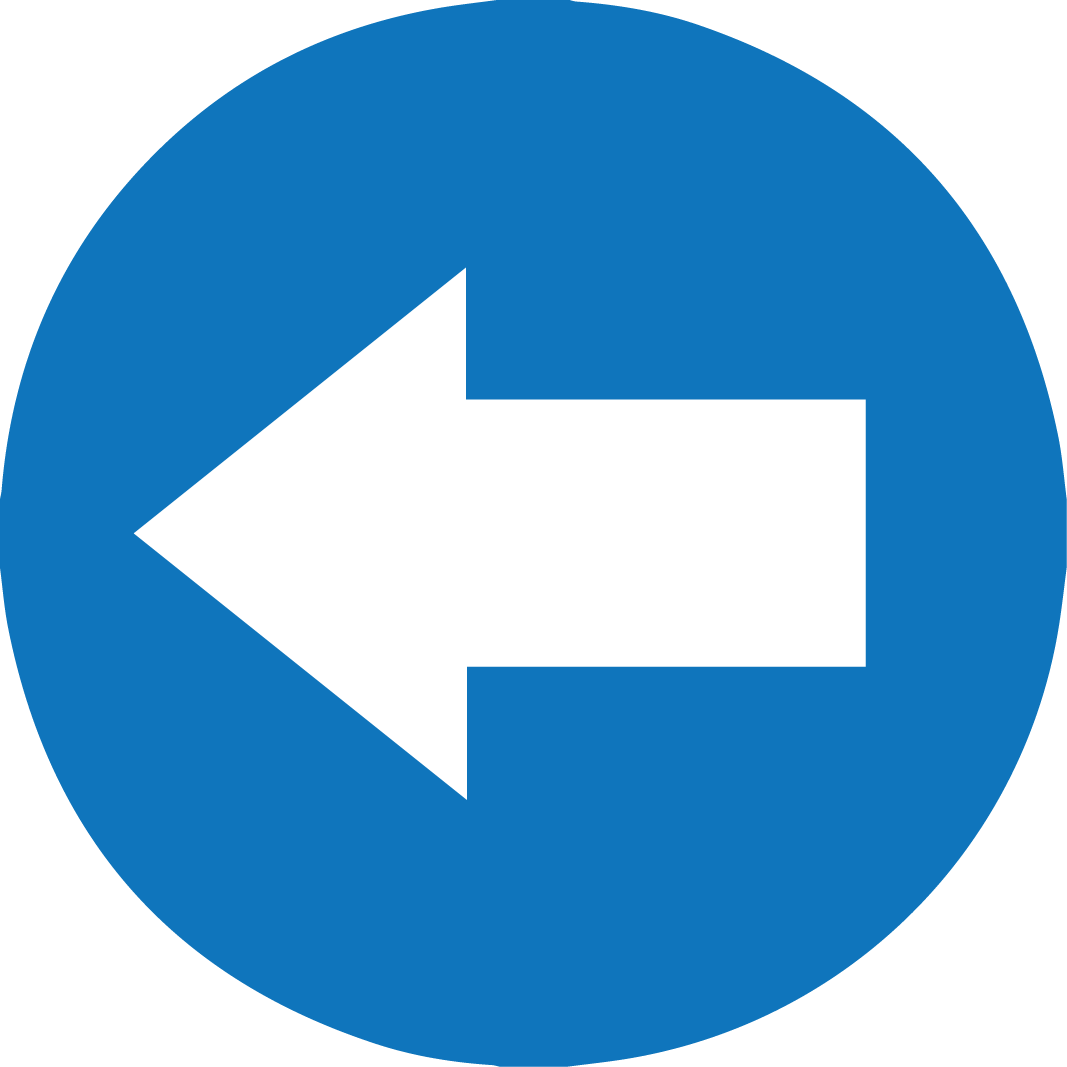 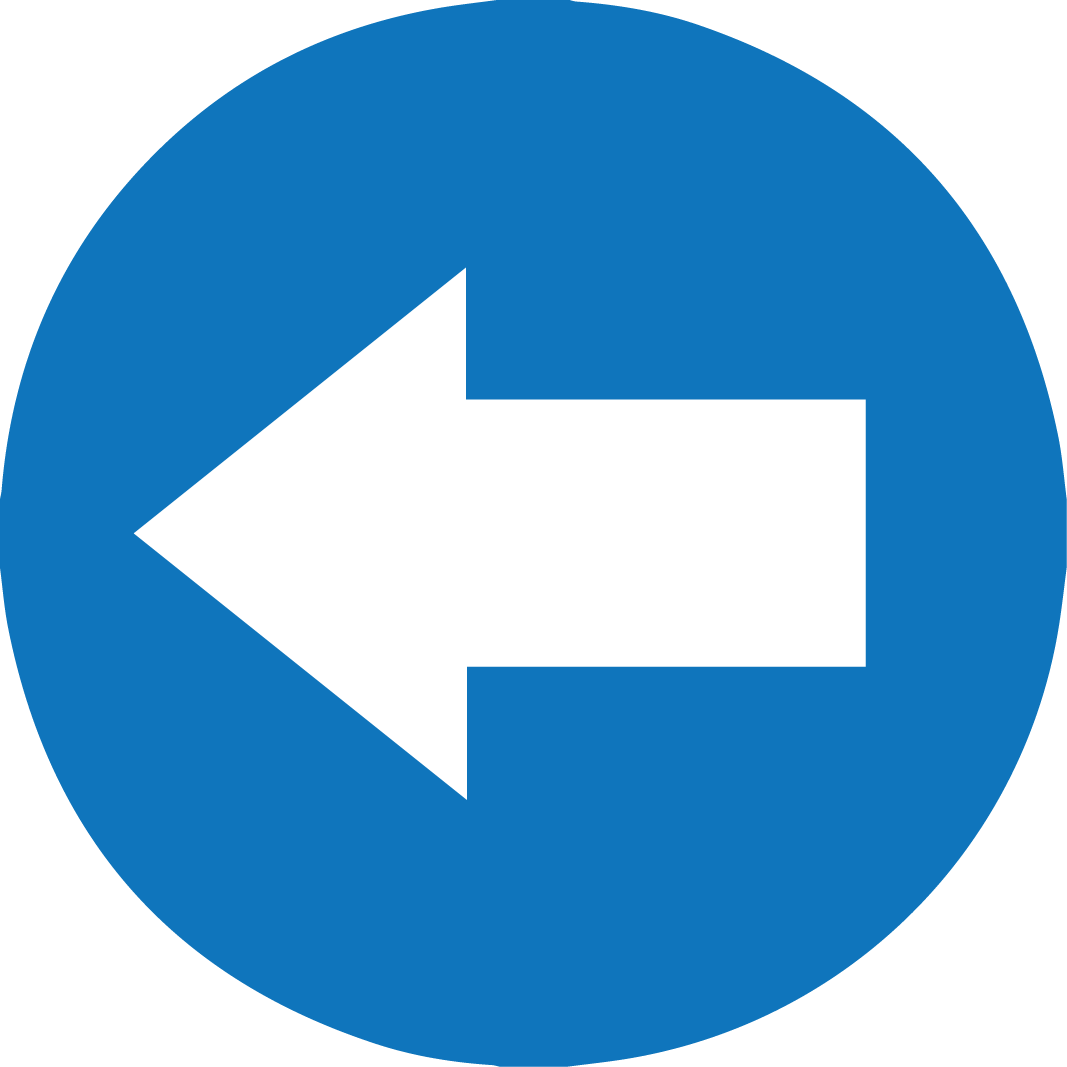 ÜSLÜ SAYILAR
Çarpma işlemlerinin sonuçlarını üslü olarak ifade edelim.
313. 36 =
6
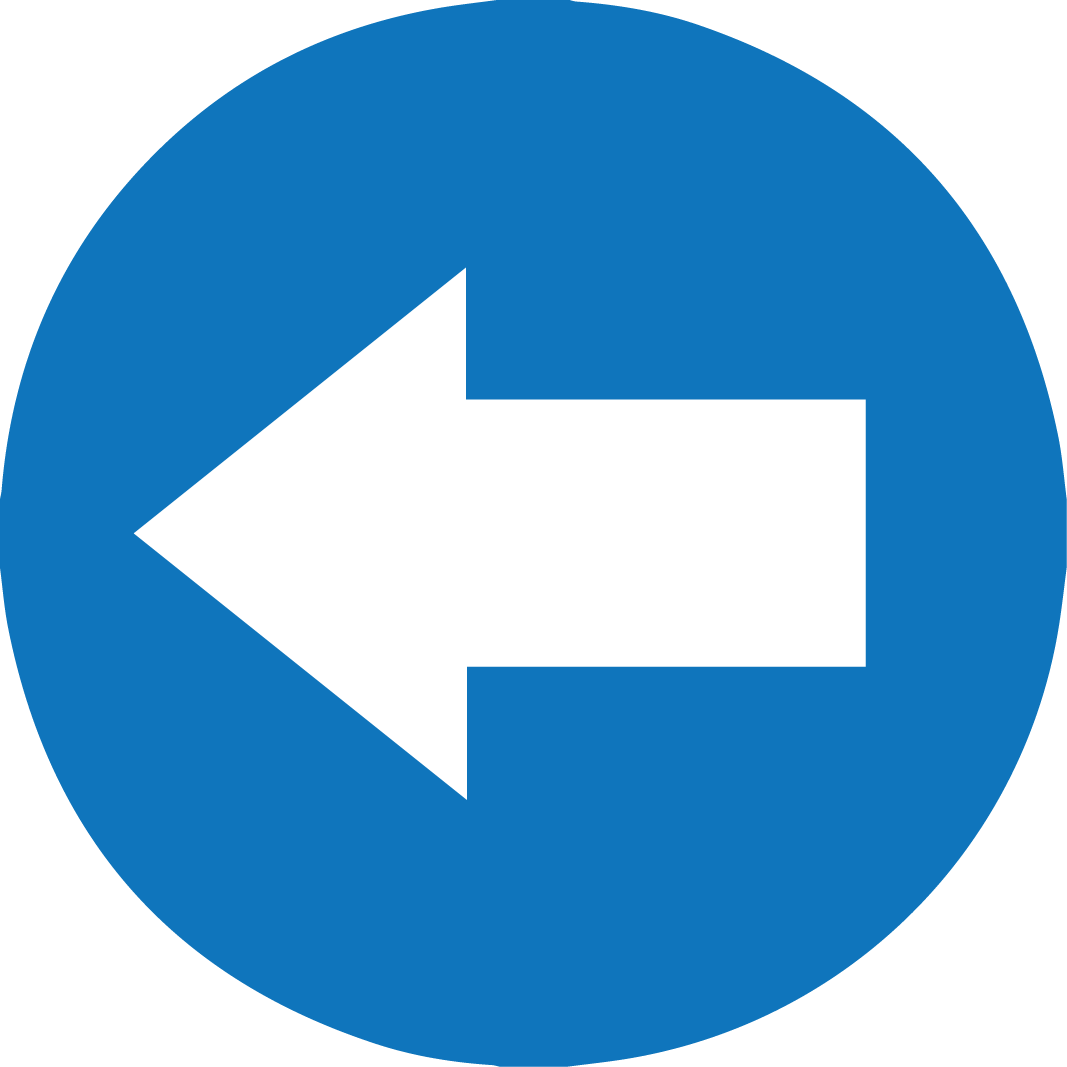 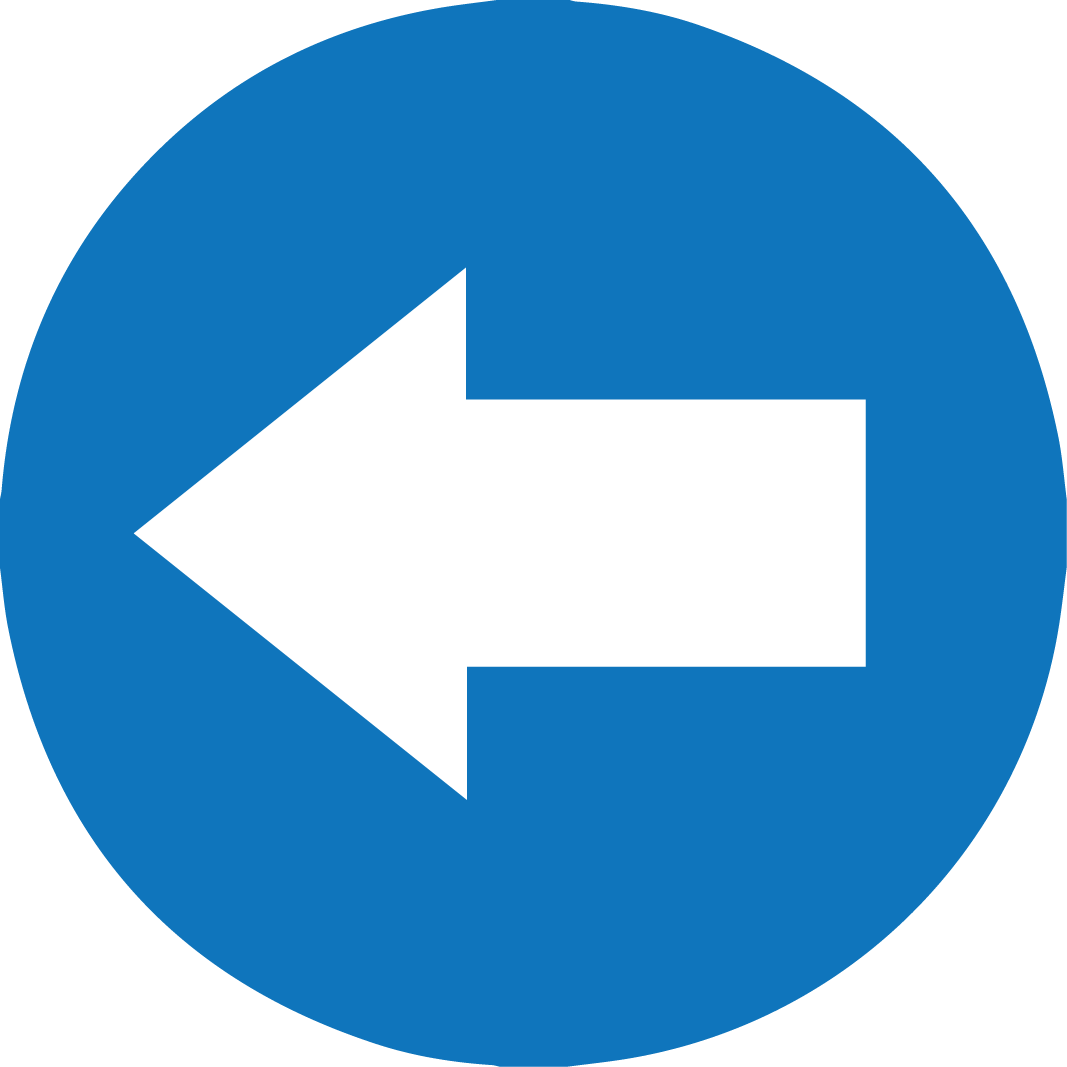 ÜSLÜ SAYILAR
Çarpma işlemlerinin sonuçlarını üslü olarak ifade edelim.
313. 36 = 313+6 =
7
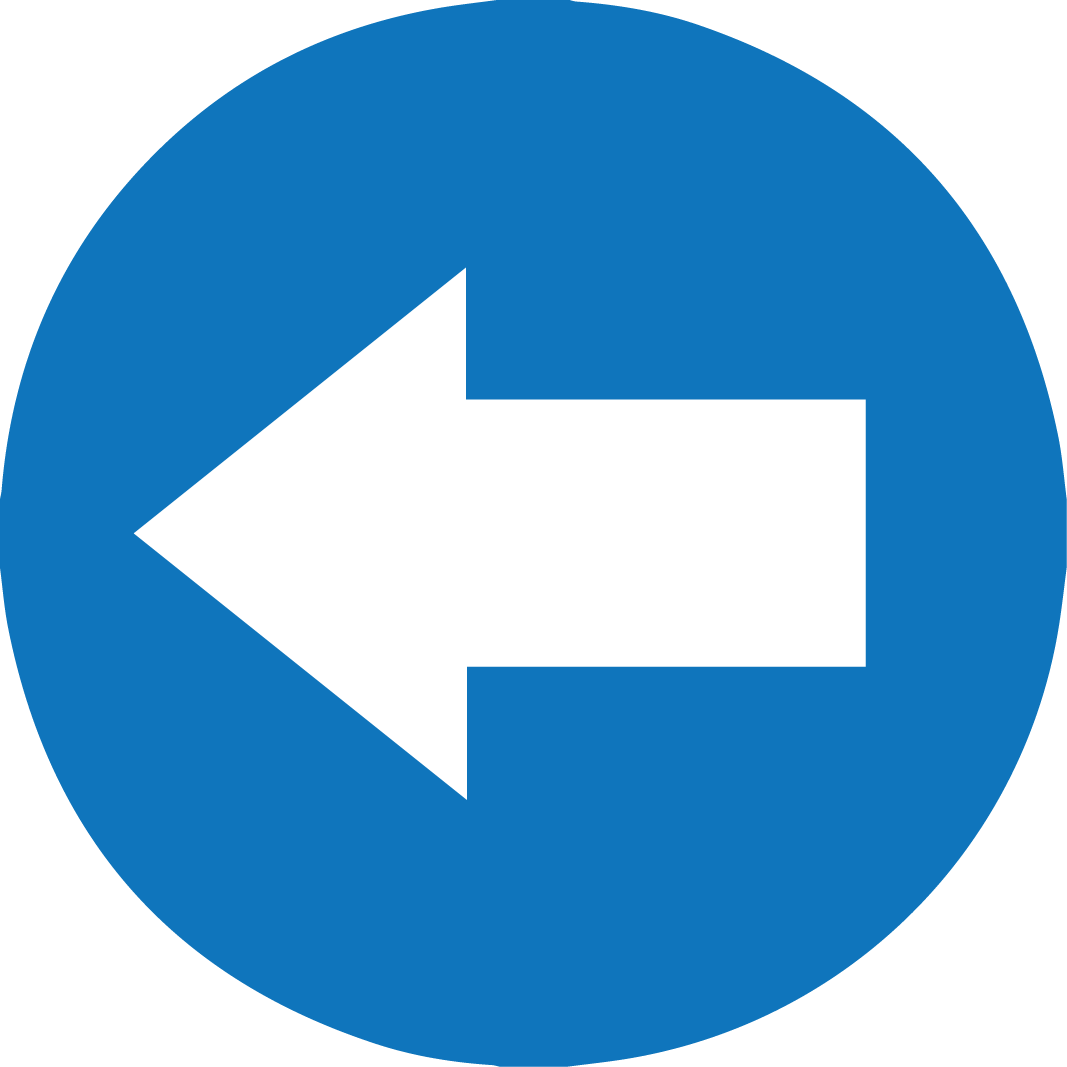 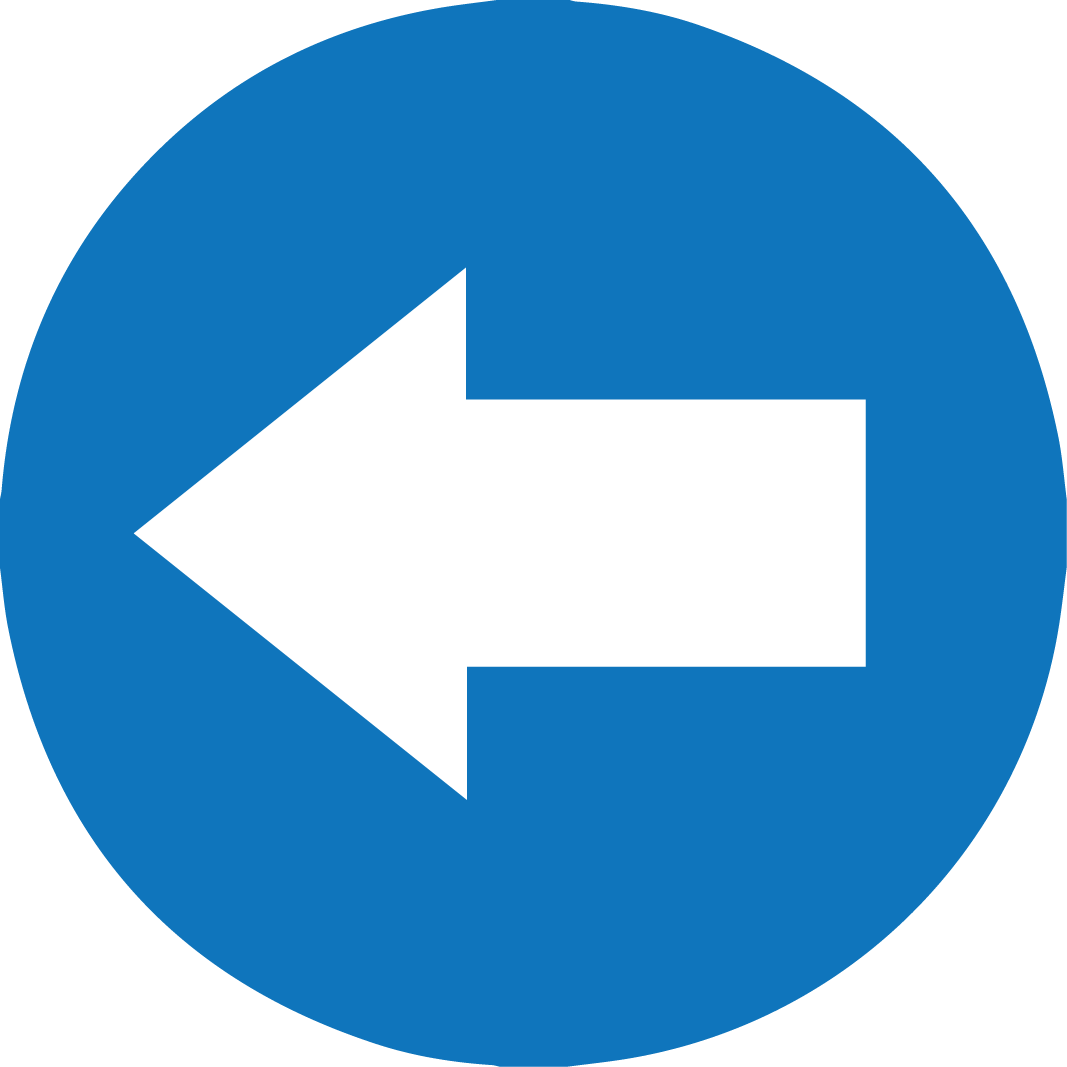 ÜSLÜ SAYILAR
Çarpma işlemlerinin sonuçlarını üslü olarak ifade edelim.
313. 36 = 313+6 = 319
8
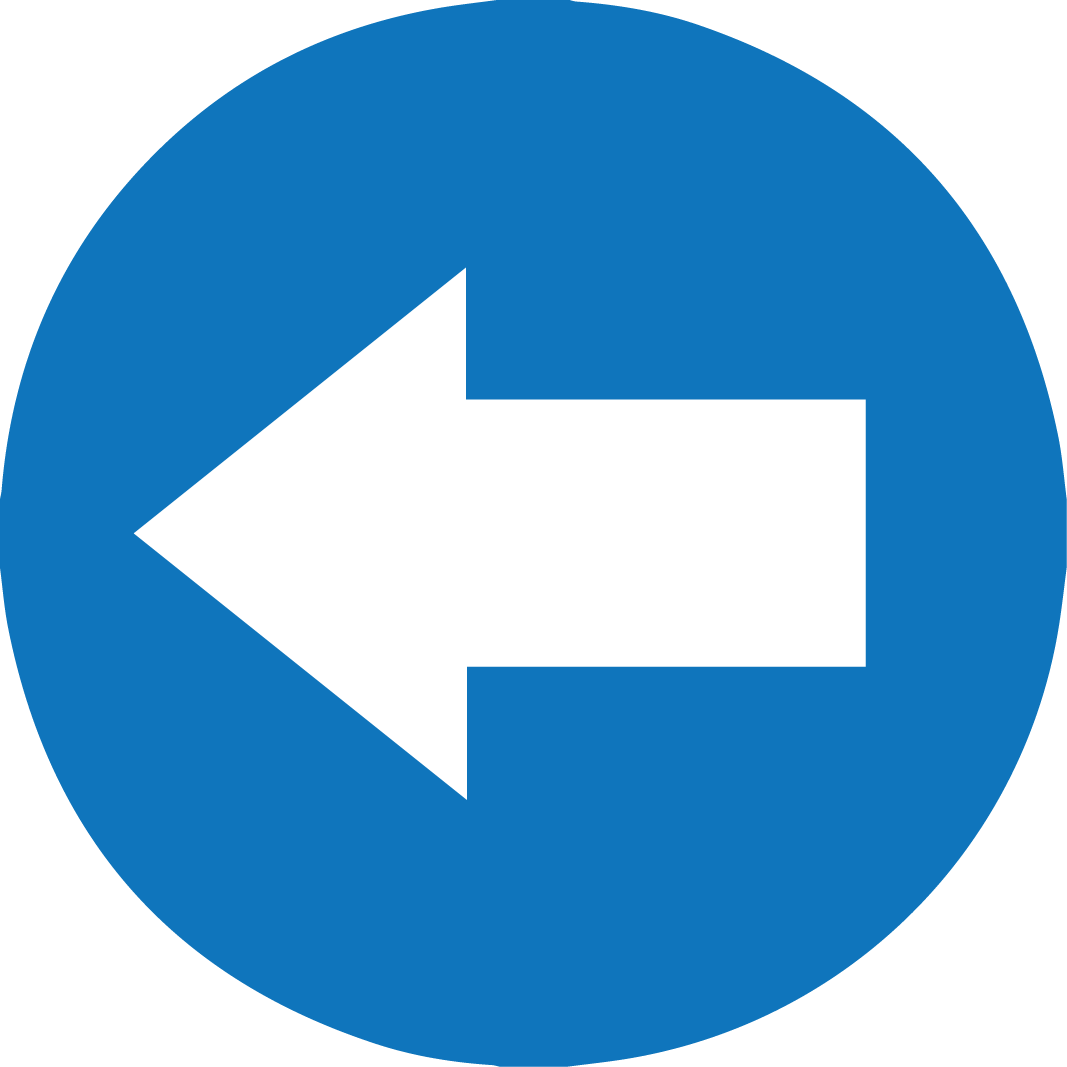 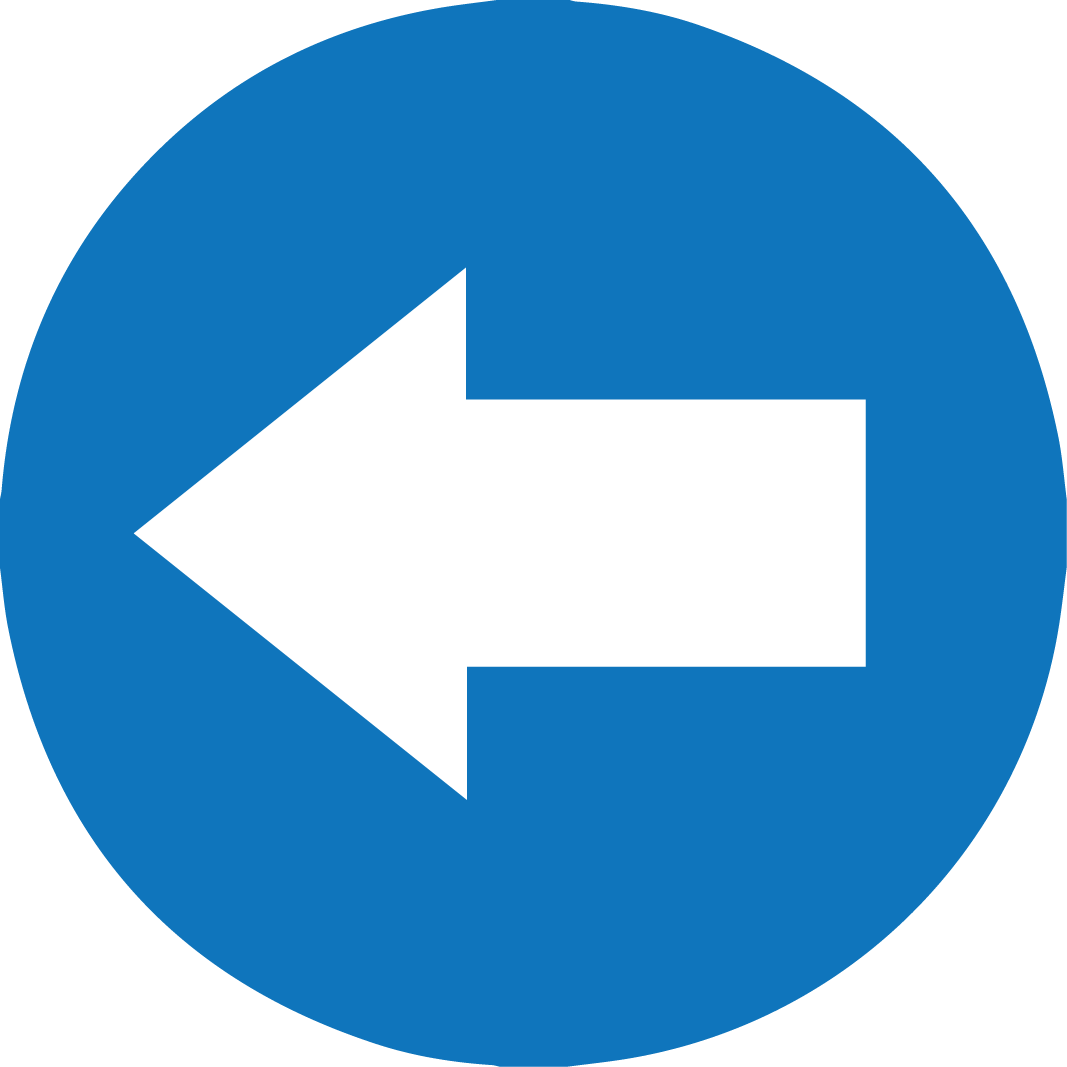 ÜSLÜ SAYILAR
Çarpma işlemlerinin sonuçlarını üslü olarak ifade edelim.
313. 36 = 313+6 = 319
24. 2-3 =
9
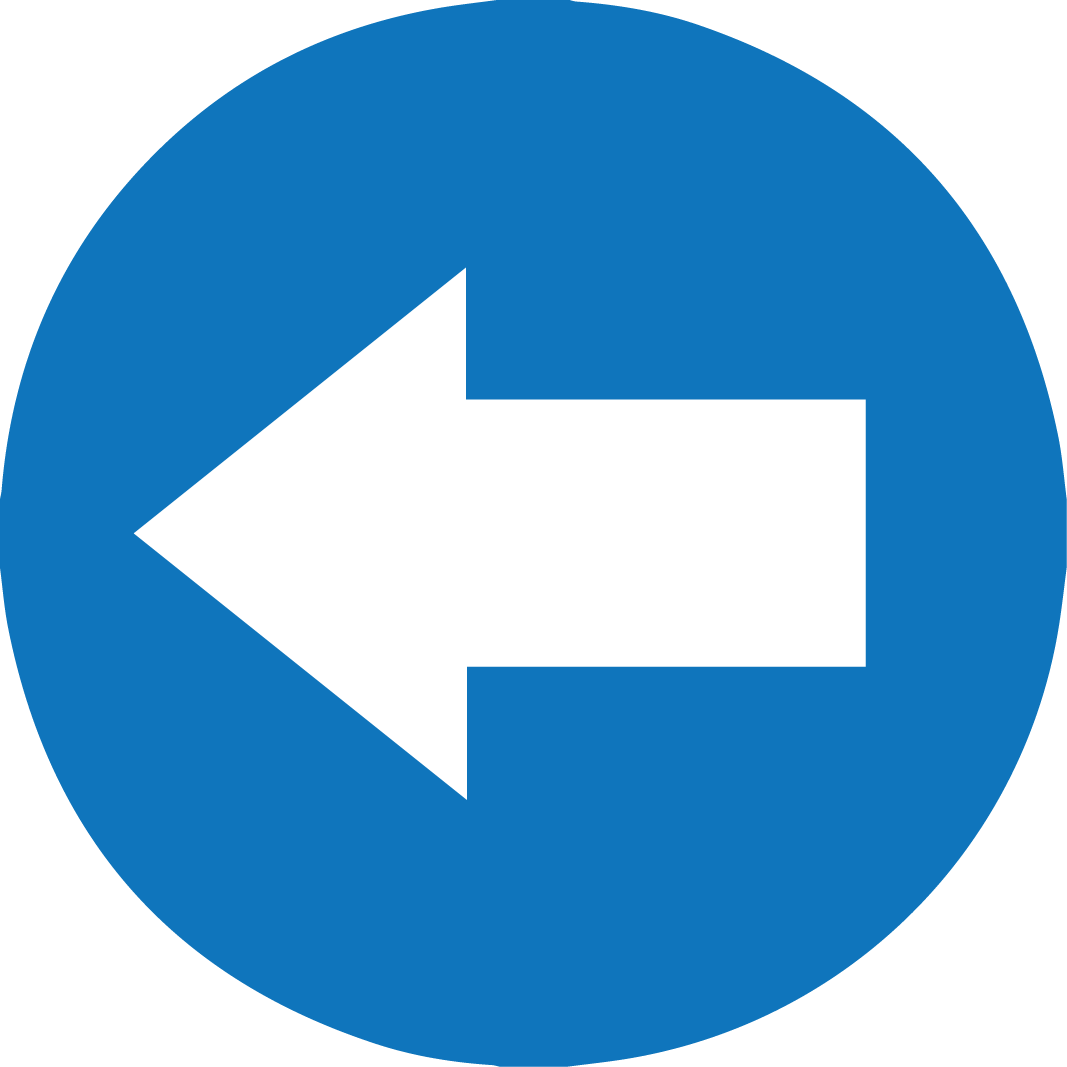 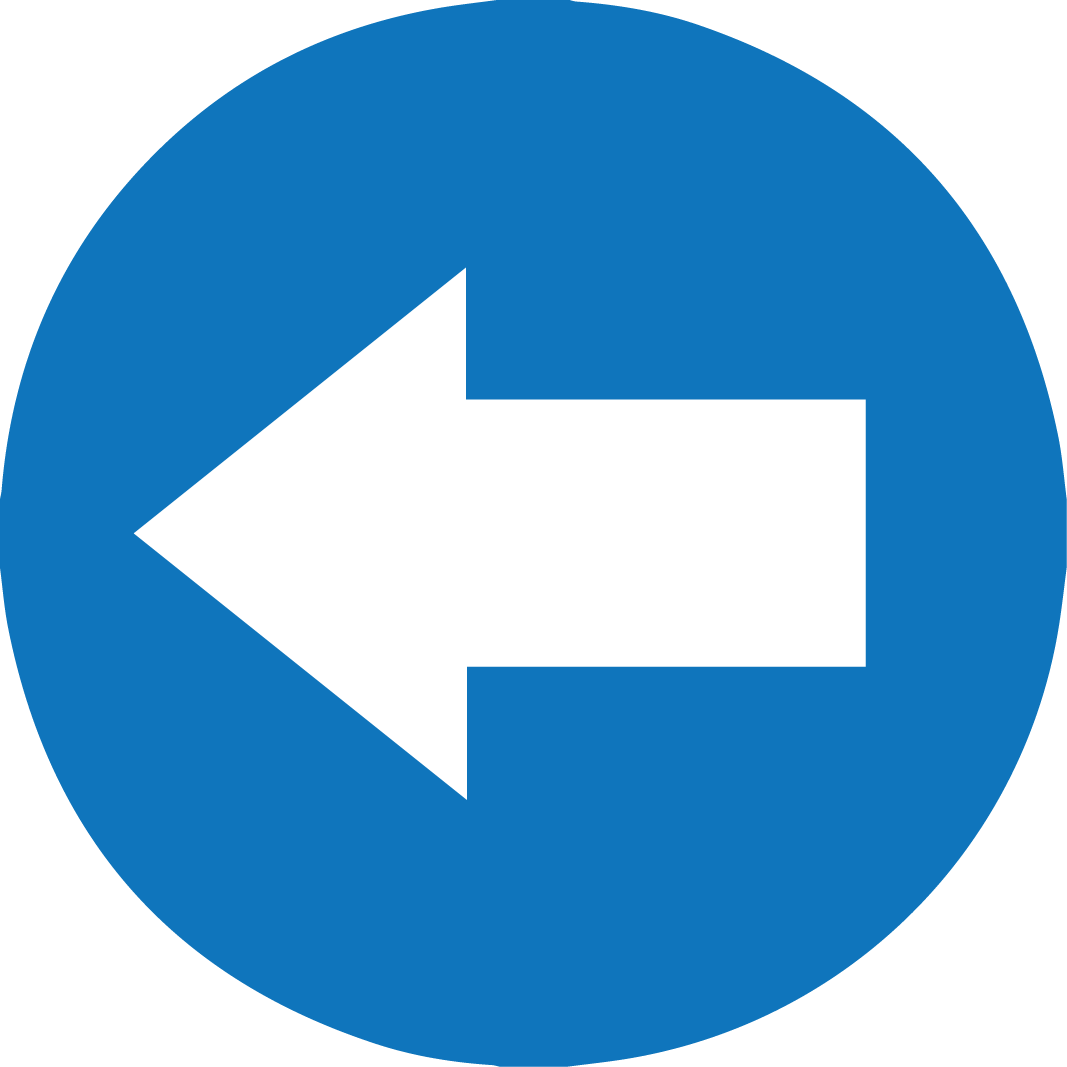 ÜSLÜ SAYILAR
Çarpma işlemlerinin sonuçlarını üslü olarak ifade edelim.
313. 36 = 313+6 = 319
24. 2-3 = 24+(-3) =
10
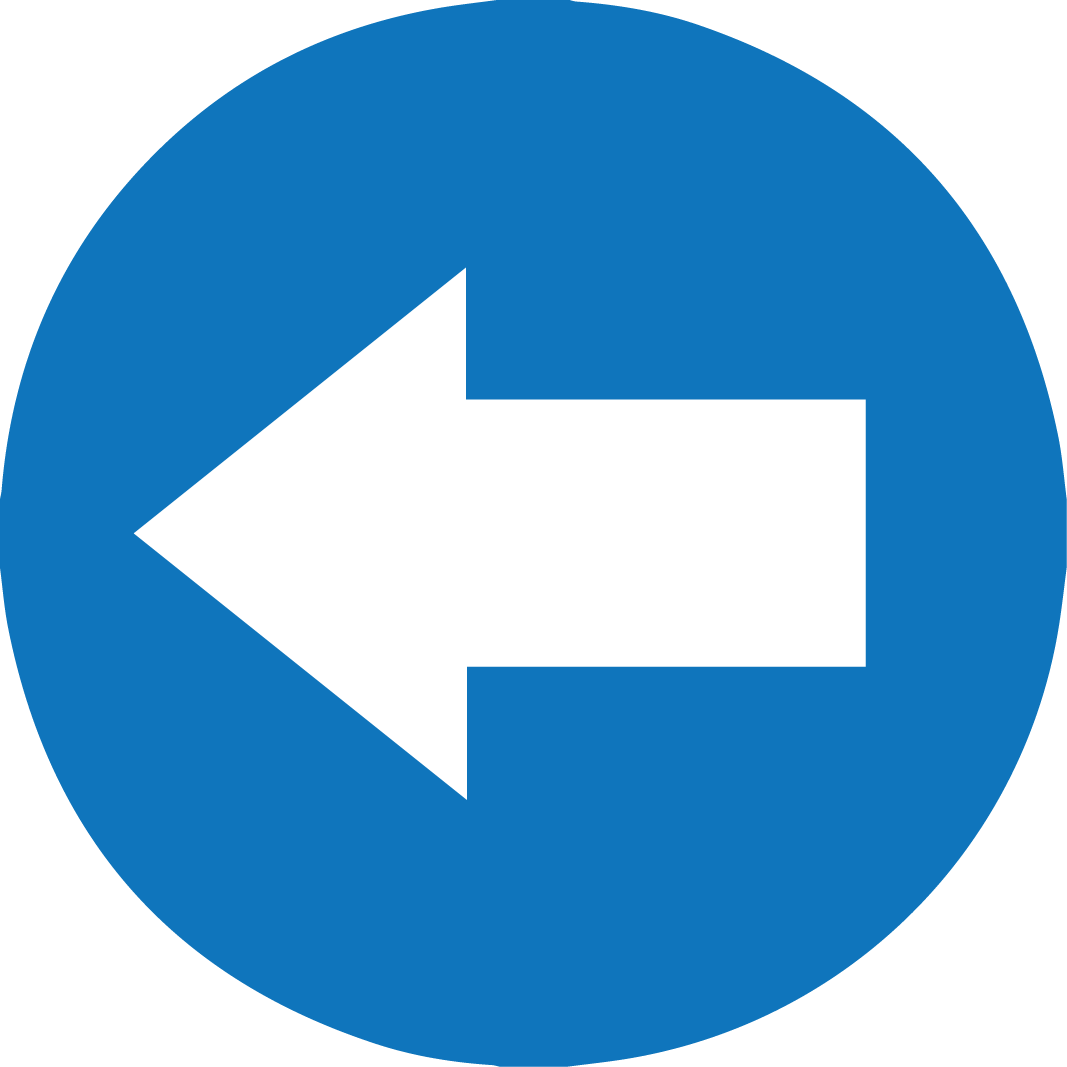 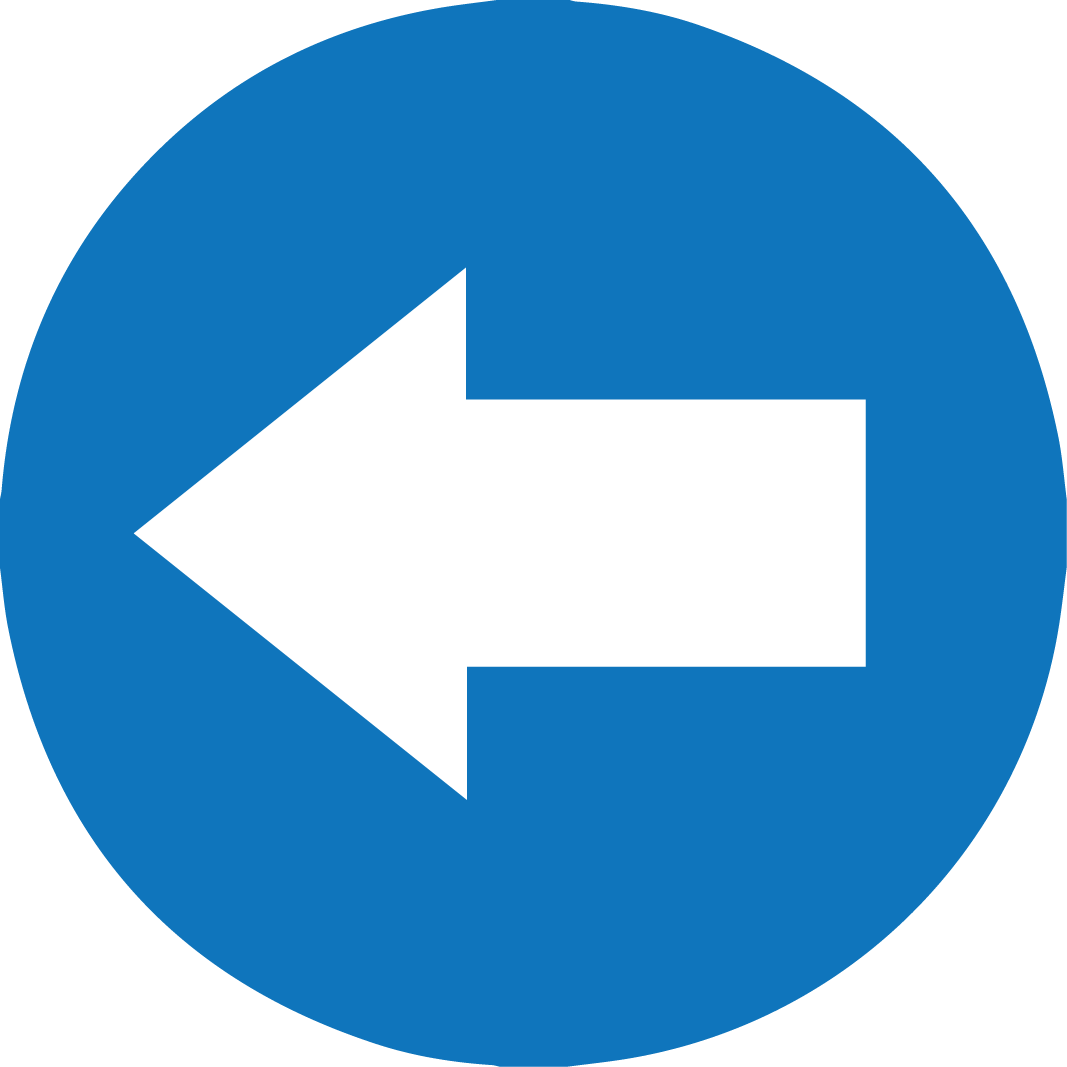 ÜSLÜ SAYILAR
Çarpma işlemlerinin sonuçlarını üslü olarak ifade edelim.
313. 36 = 313+6 = 319
24. 2-3 = 24+(-3) = 21
11
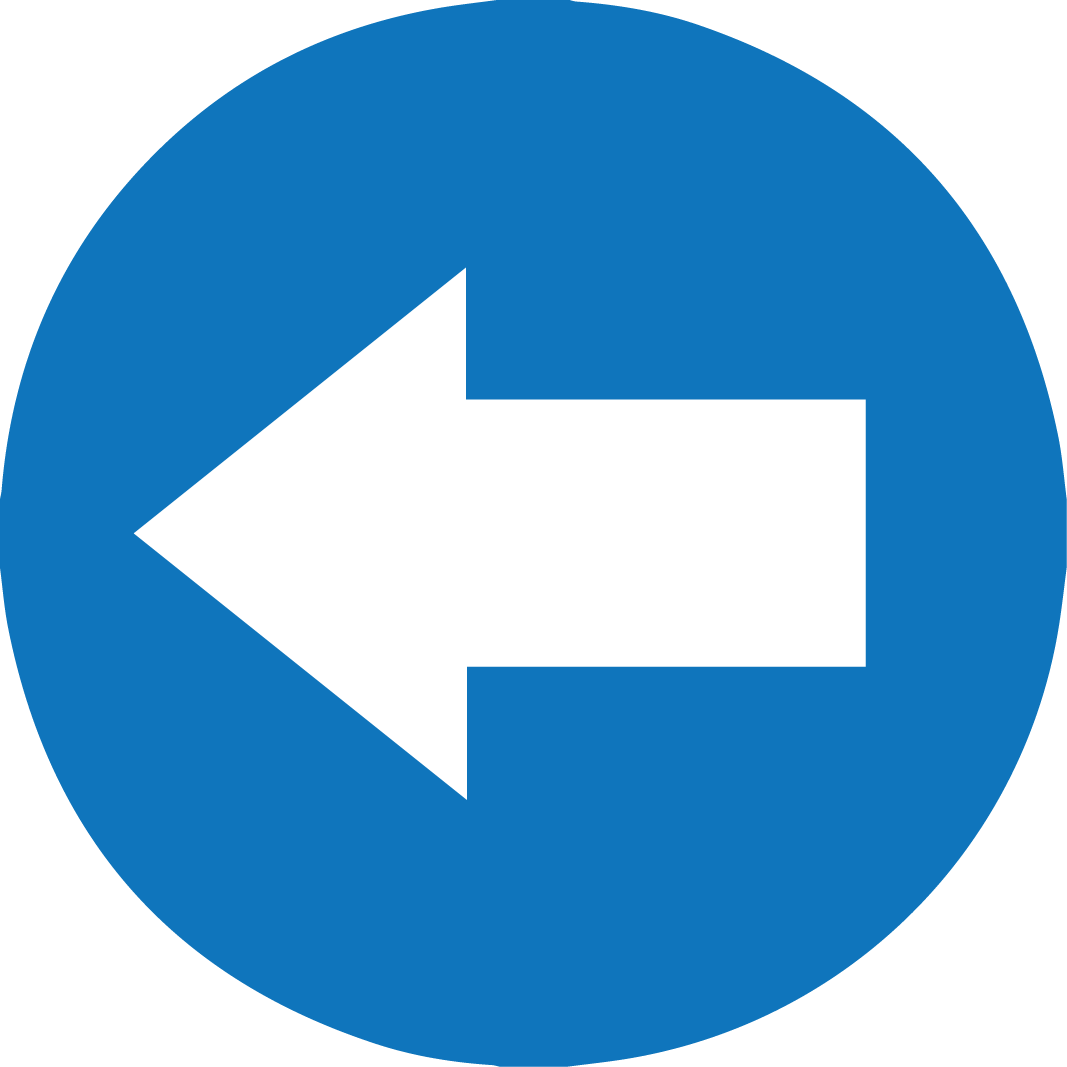 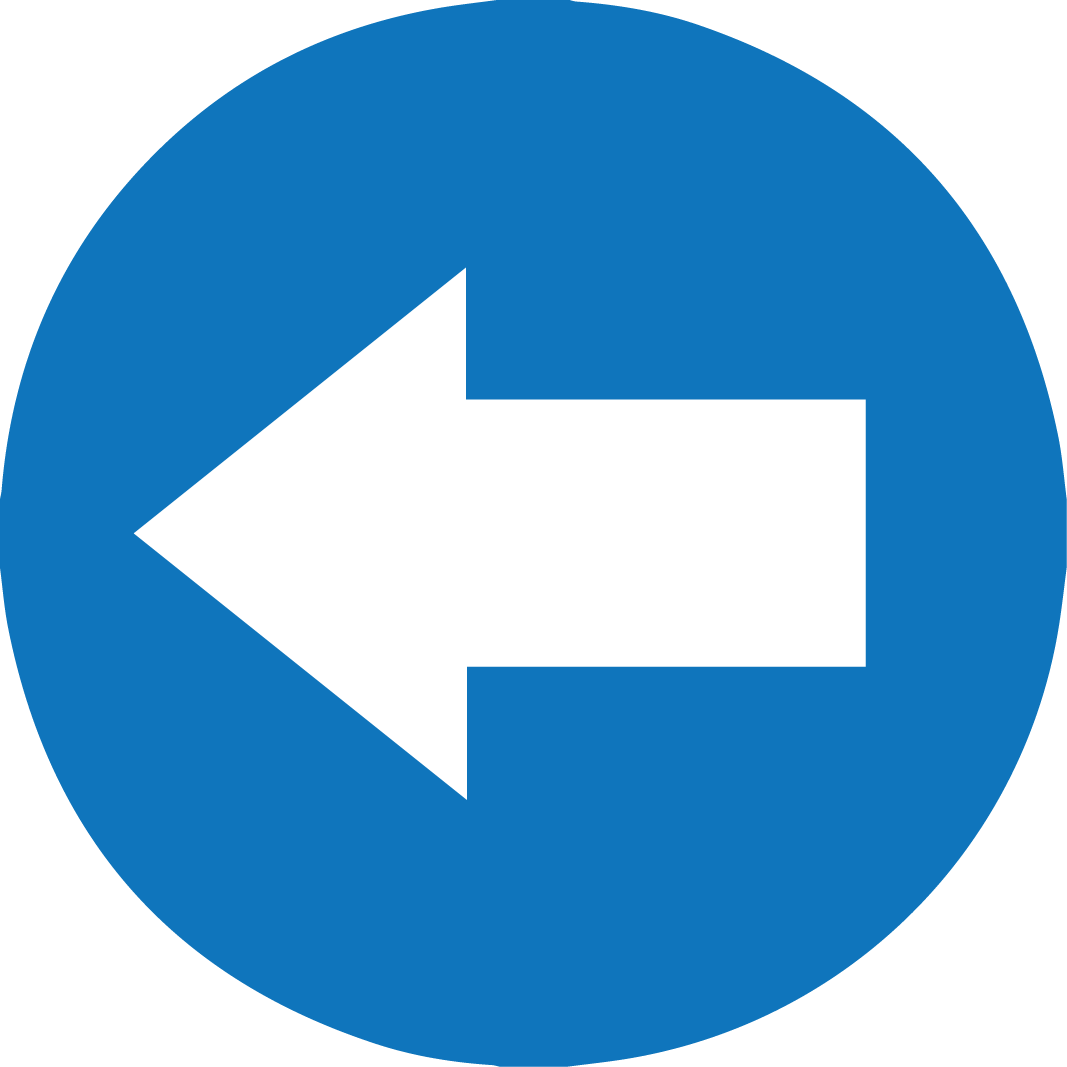 ÜSLÜ SAYILAR
Çarpma işlemlerinin sonuçlarını üslü olarak ifade edelim.
313. 36 = 313+6 = 319
24. 2-3 = 24+(-3) = 21
95.3-12 =
12
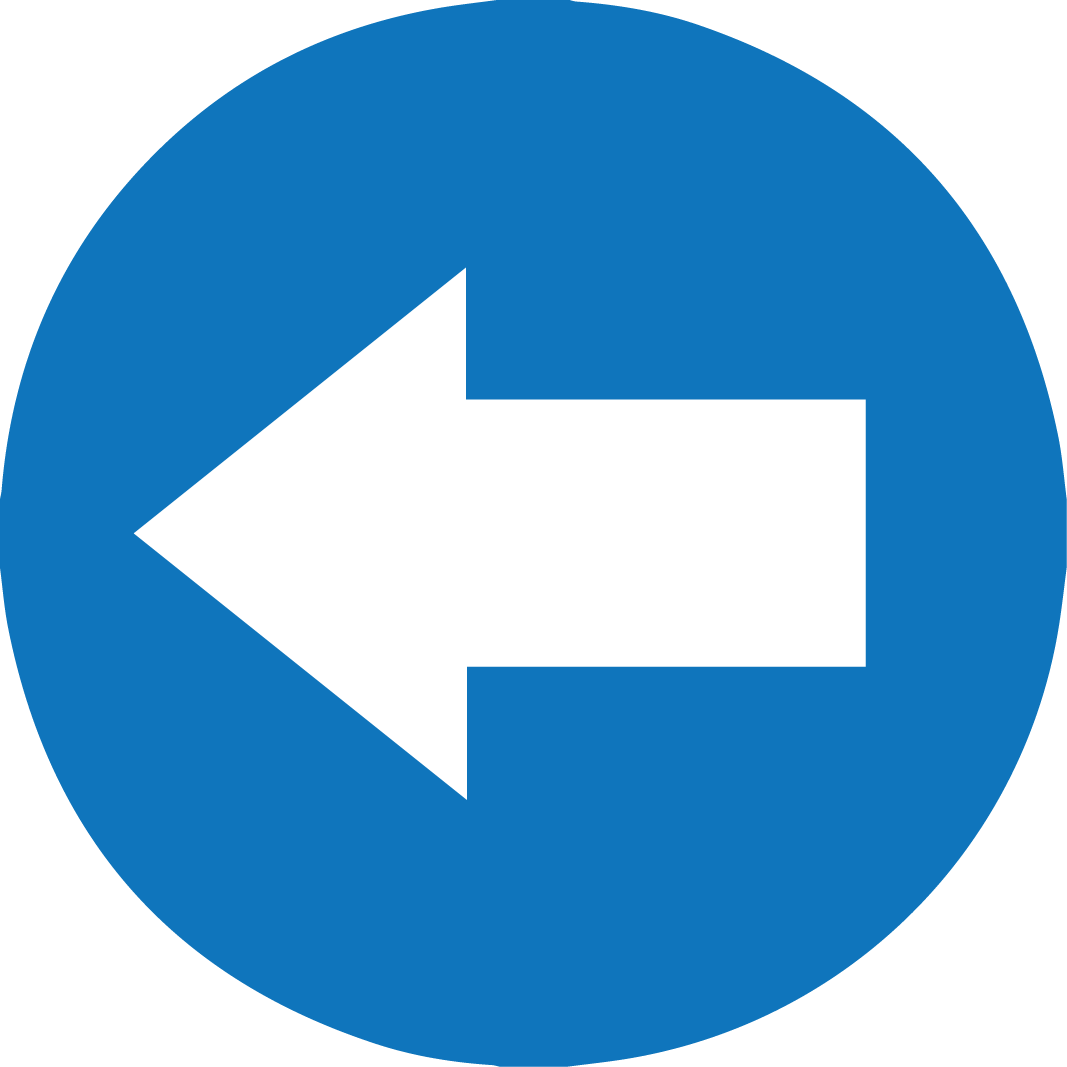 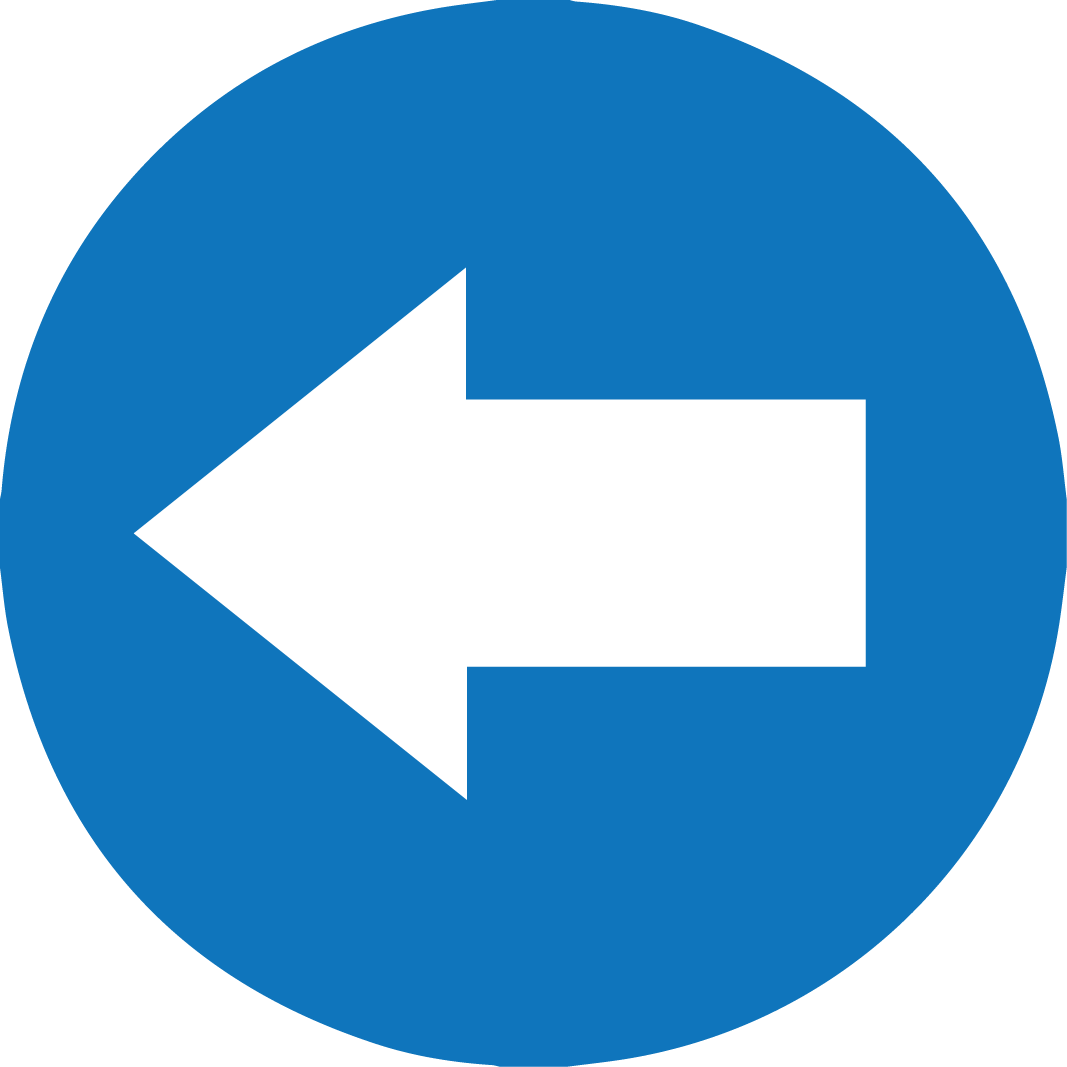 ÜSLÜ SAYILAR
Çarpma işlemlerinin sonuçlarını üslü olarak ifade edelim.
313. 36 = 313+6 = 319
24. 2-3 = 24+(-3) = 21
95.3-12 = (32)5.3-12 =
13
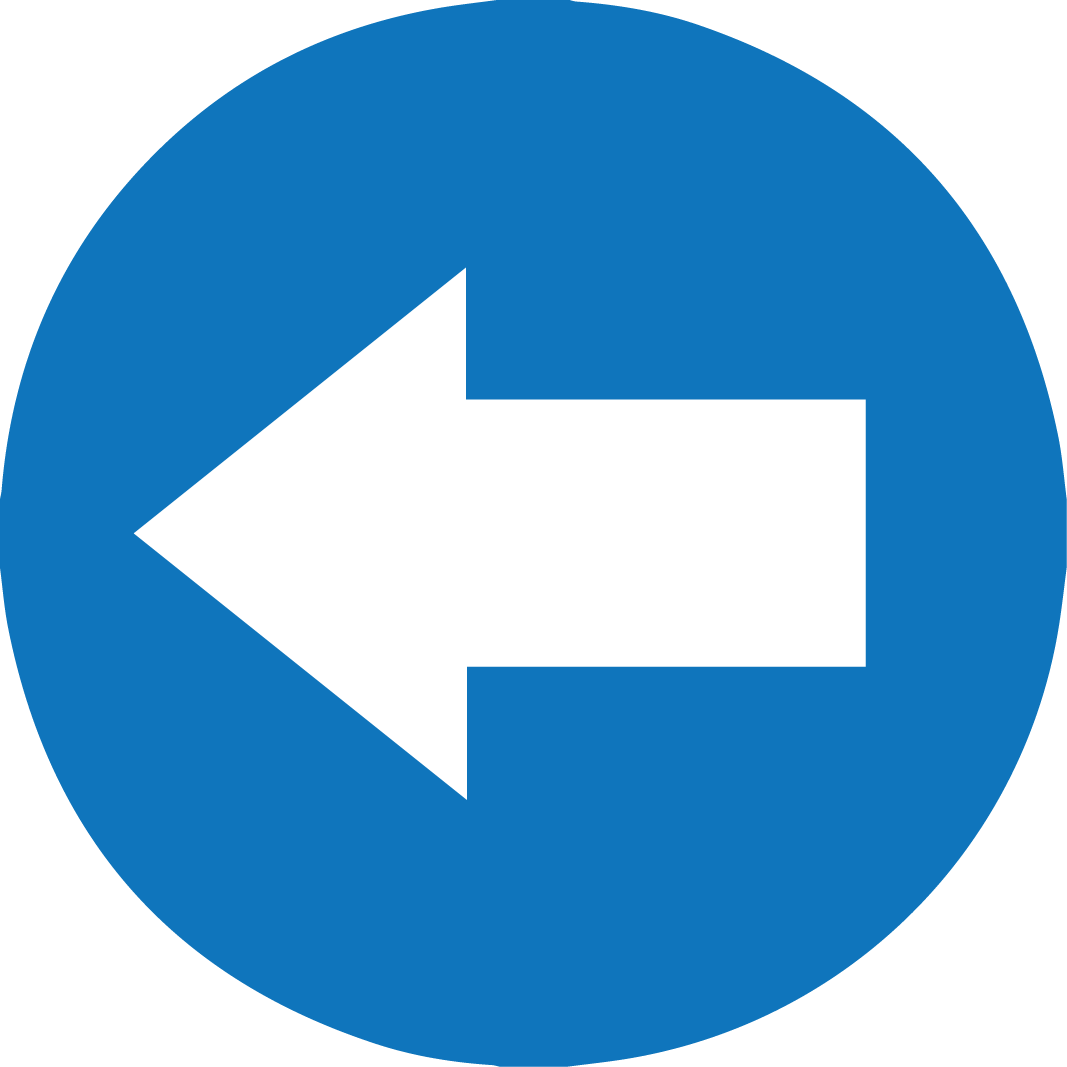 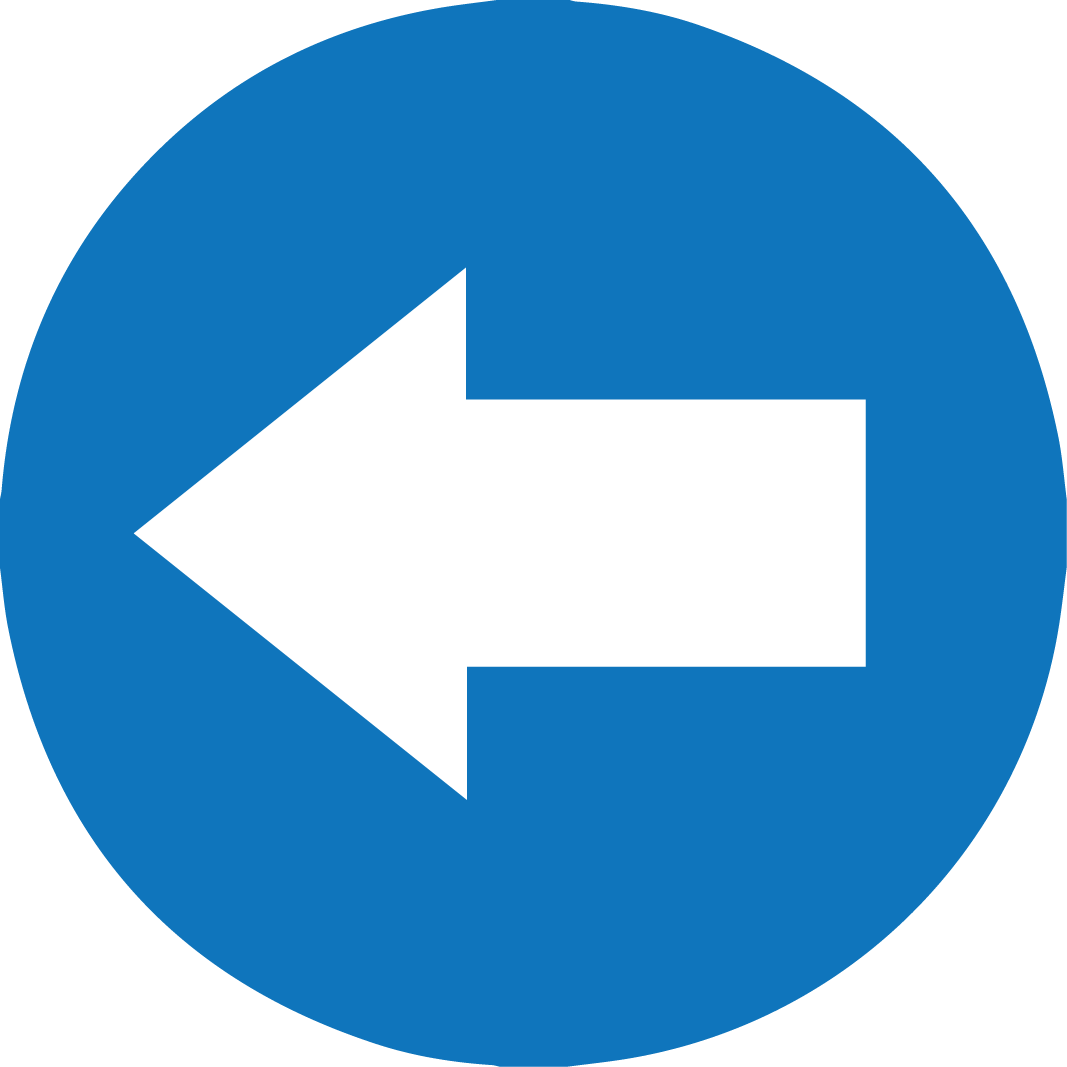 ÜSLÜ SAYILAR
Çarpma işlemlerinin sonuçlarını üslü olarak ifade edelim.
313. 36 = 313+6 = 319
24. 2-3 = 24+(-3) = 21
95.3-12 = (32)5.3-12 = 310. 3-12 =
14
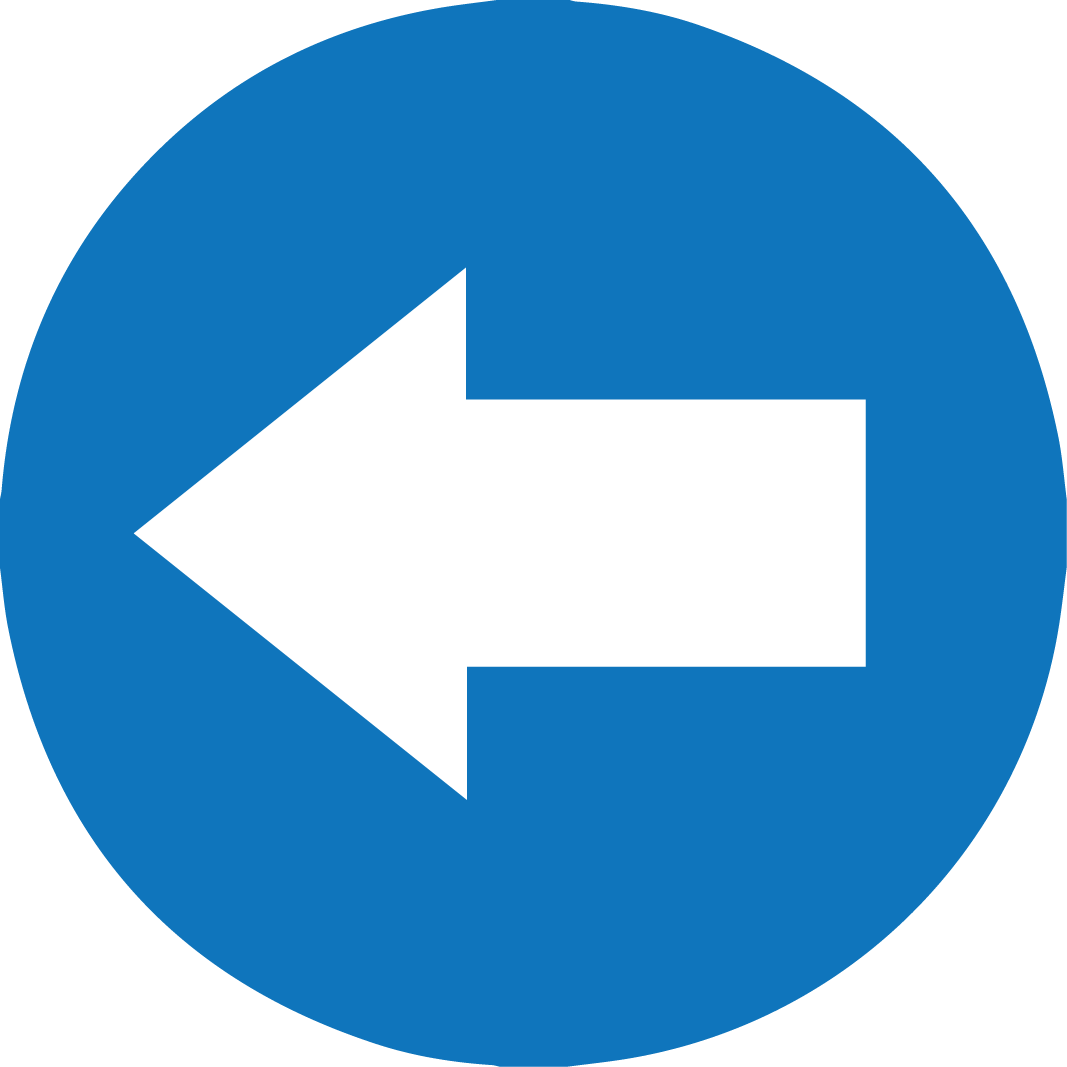 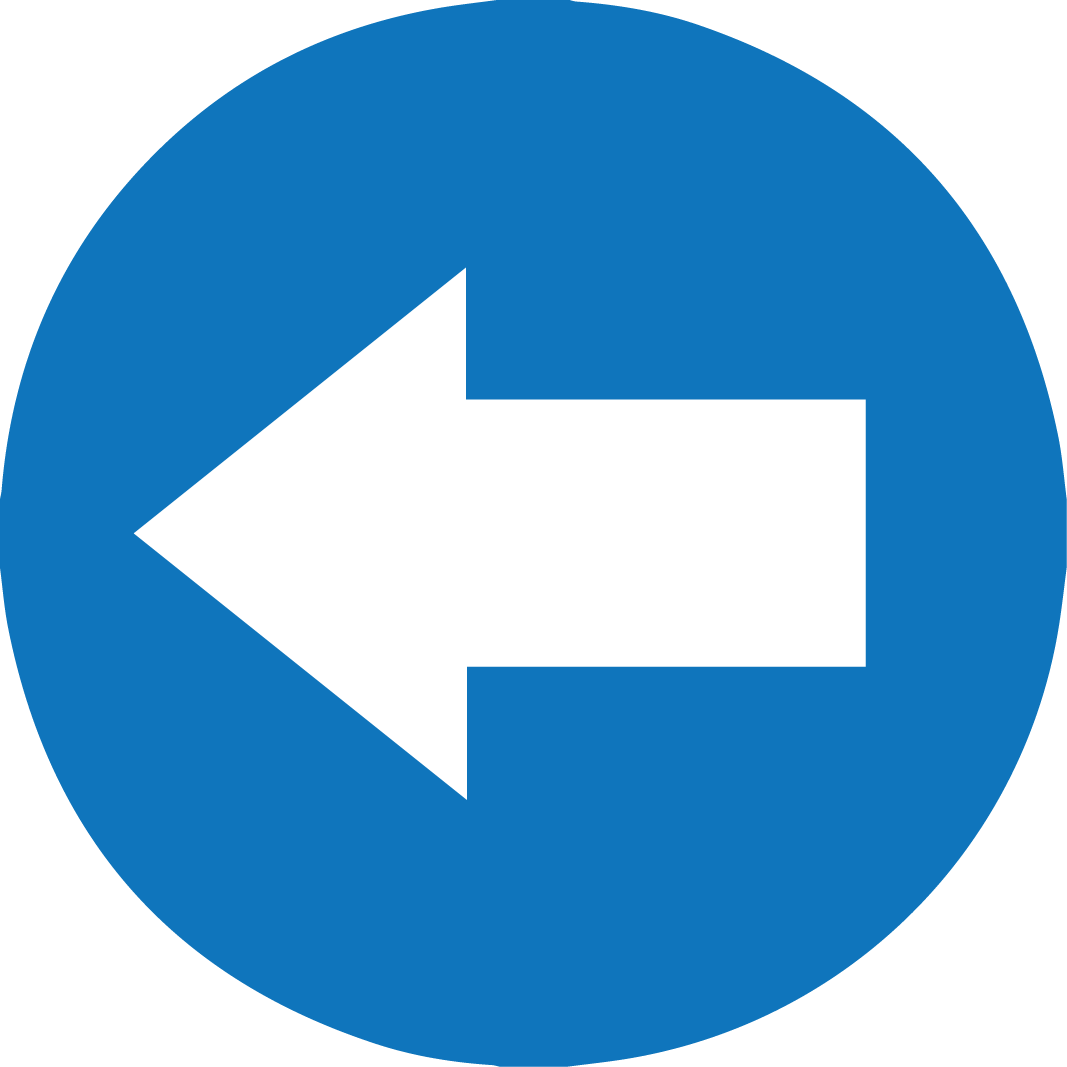 ÜSLÜ SAYILAR
Çarpma işlemlerinin sonuçlarını üslü olarak ifade edelim.
313. 36 = 313+6 = 319
24. 2-3 = 24+(-3) = 21
95.3-12 = (32)5.3-12 = 310. 3-12 = 310+(-12) =
15
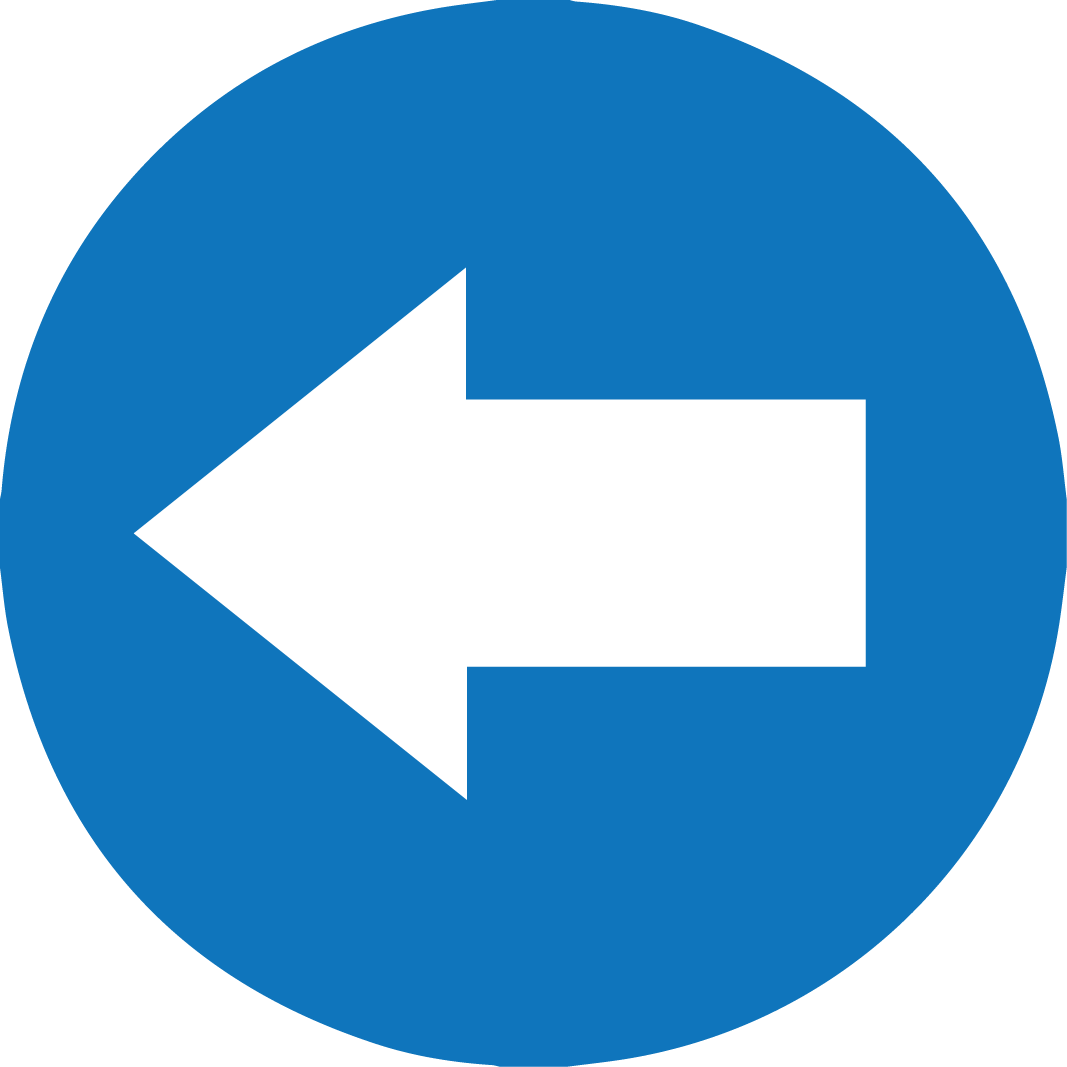 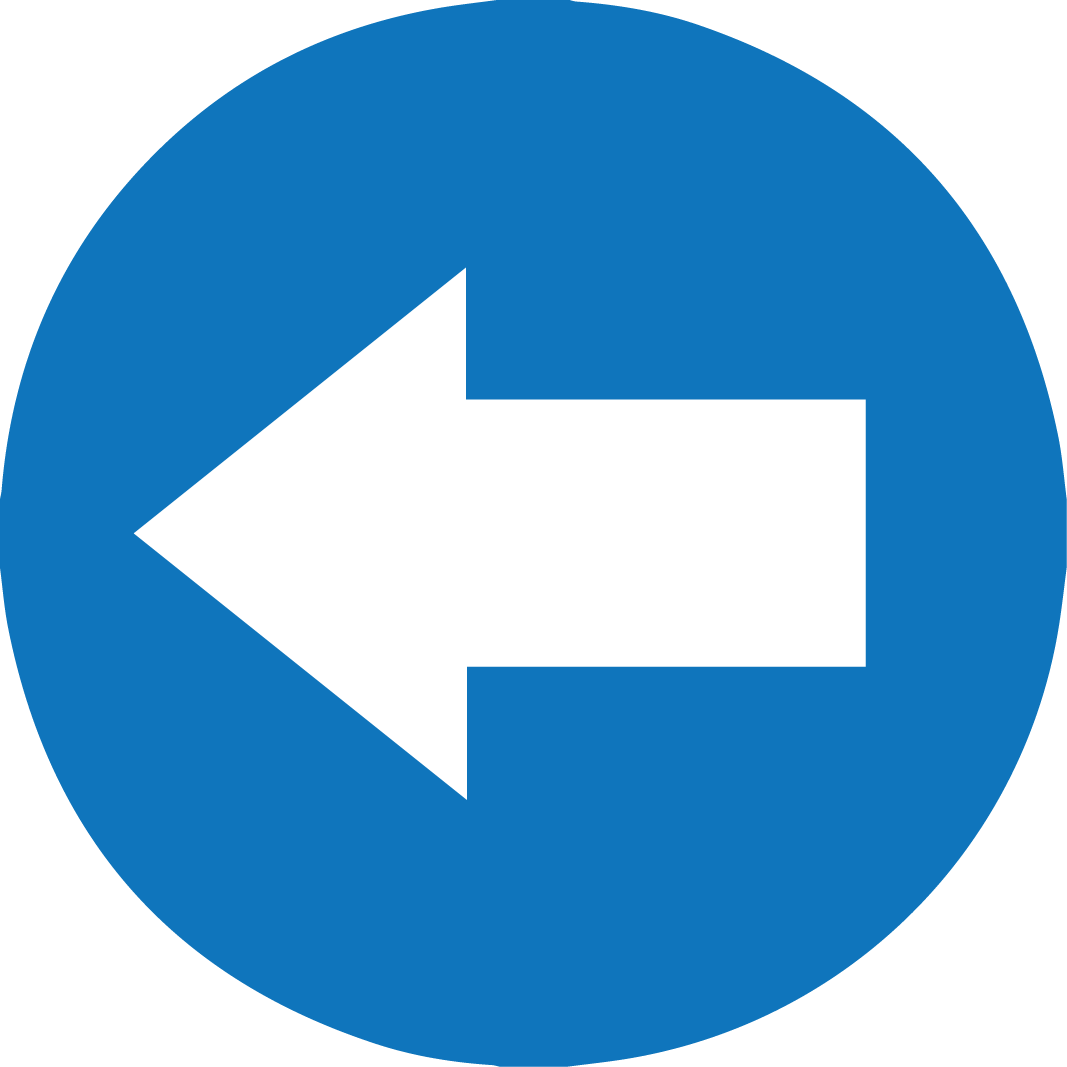 ÜSLÜ SAYILAR
Çarpma işlemlerinin sonuçlarını üslü olarak ifade edelim.
313. 36 = 313+6 = 319
24. 2-3 = 24+(-3) = 21
95.3-12 = (32)5.3-12 = 310. 3-12 = 310+(-12) = 3-2
16
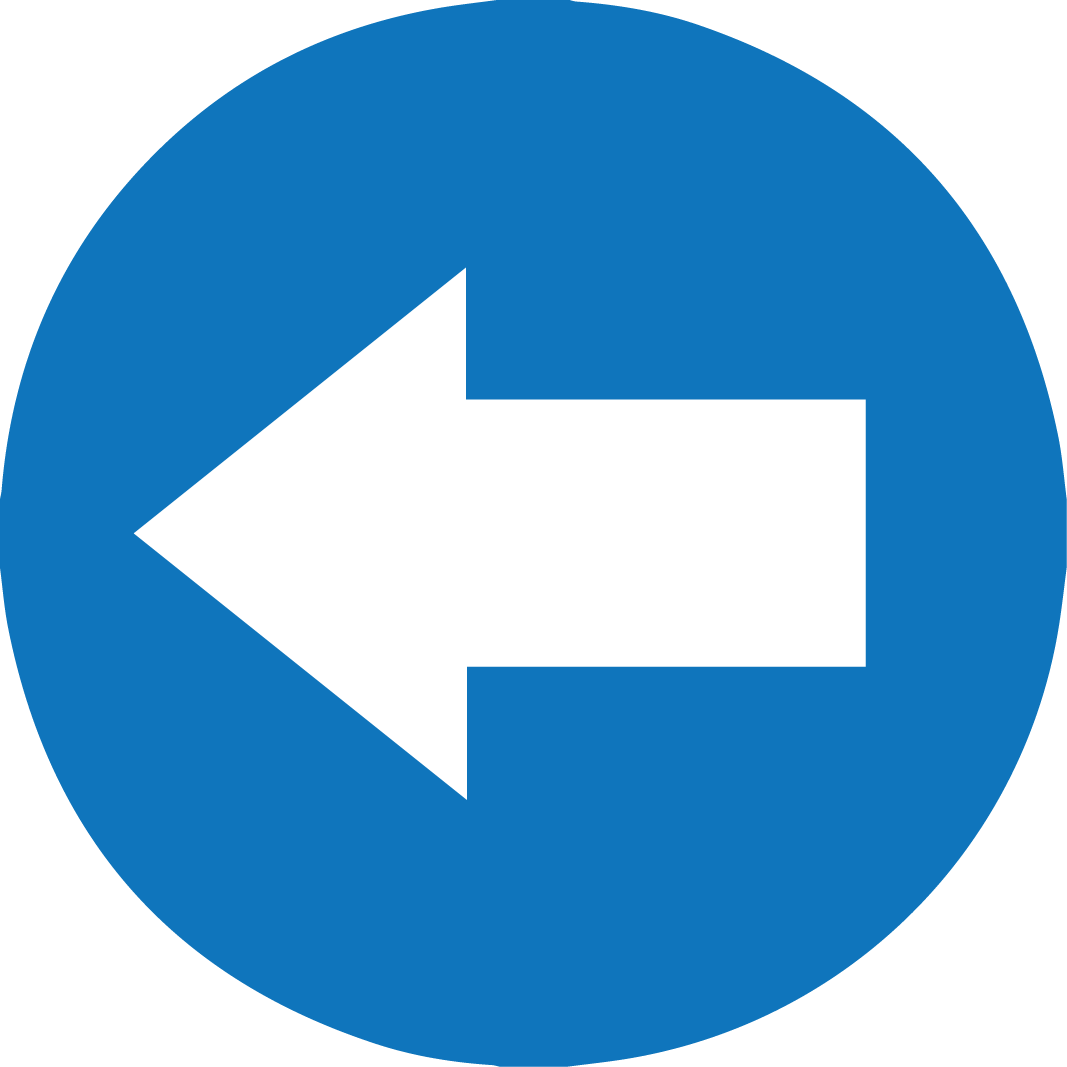 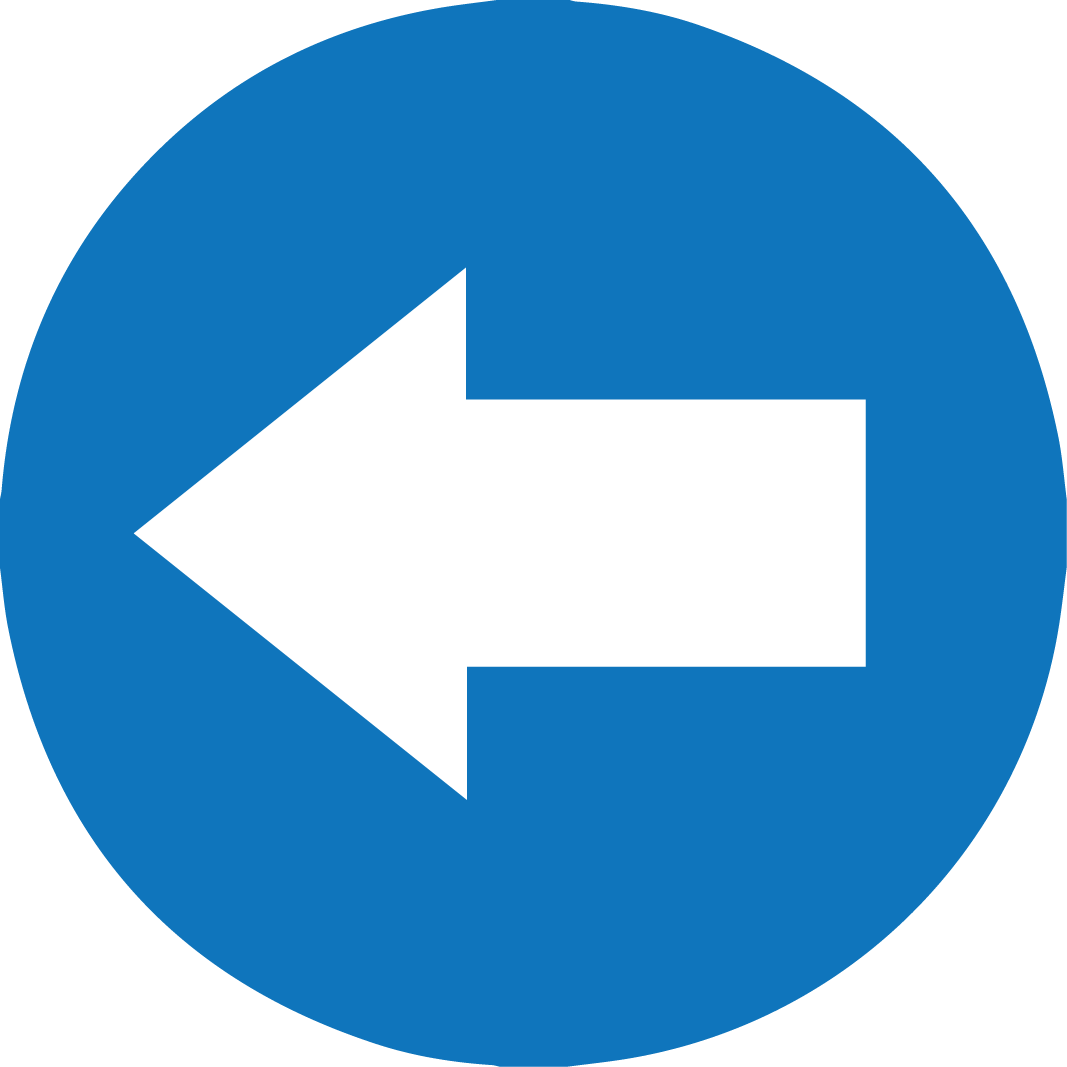 ÜSLÜ SAYILAR
Çarpımların sonuçlarını üslü olarak ifade edelim.
a) 24.27 =
17
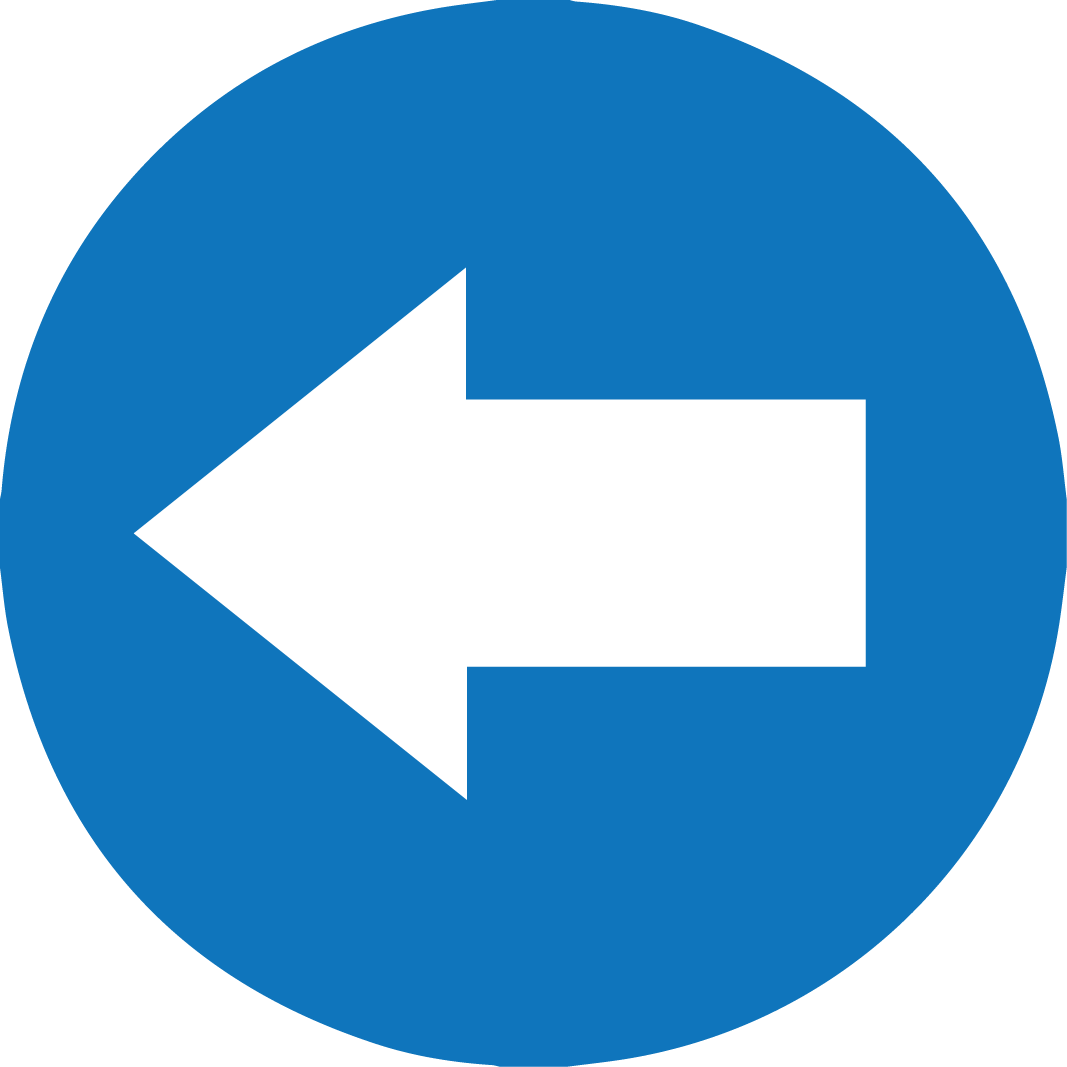 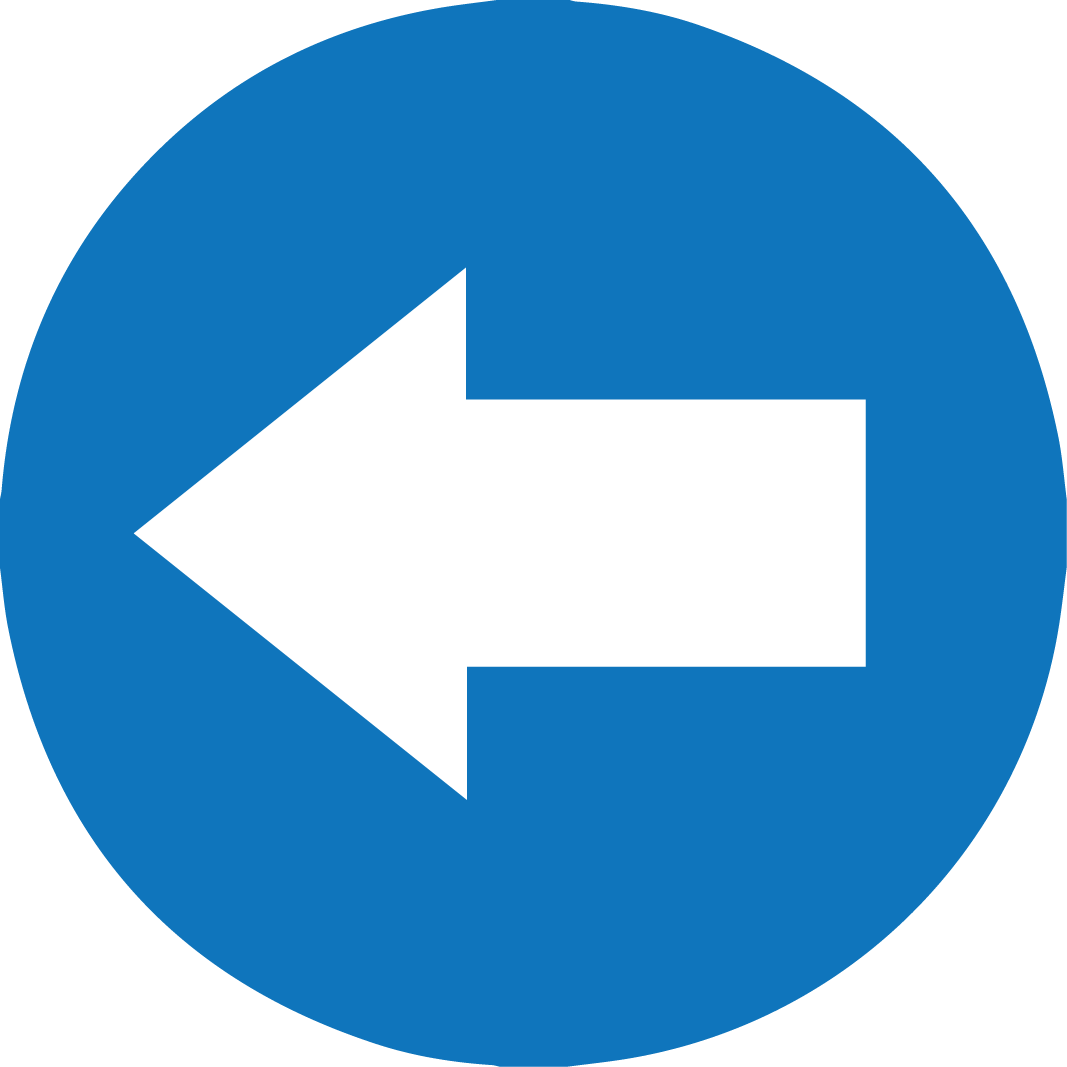 ÜSLÜ SAYILAR
Çarpımların sonuçlarını üslü olarak ifade edelim.
a) 24.27 = 211
18
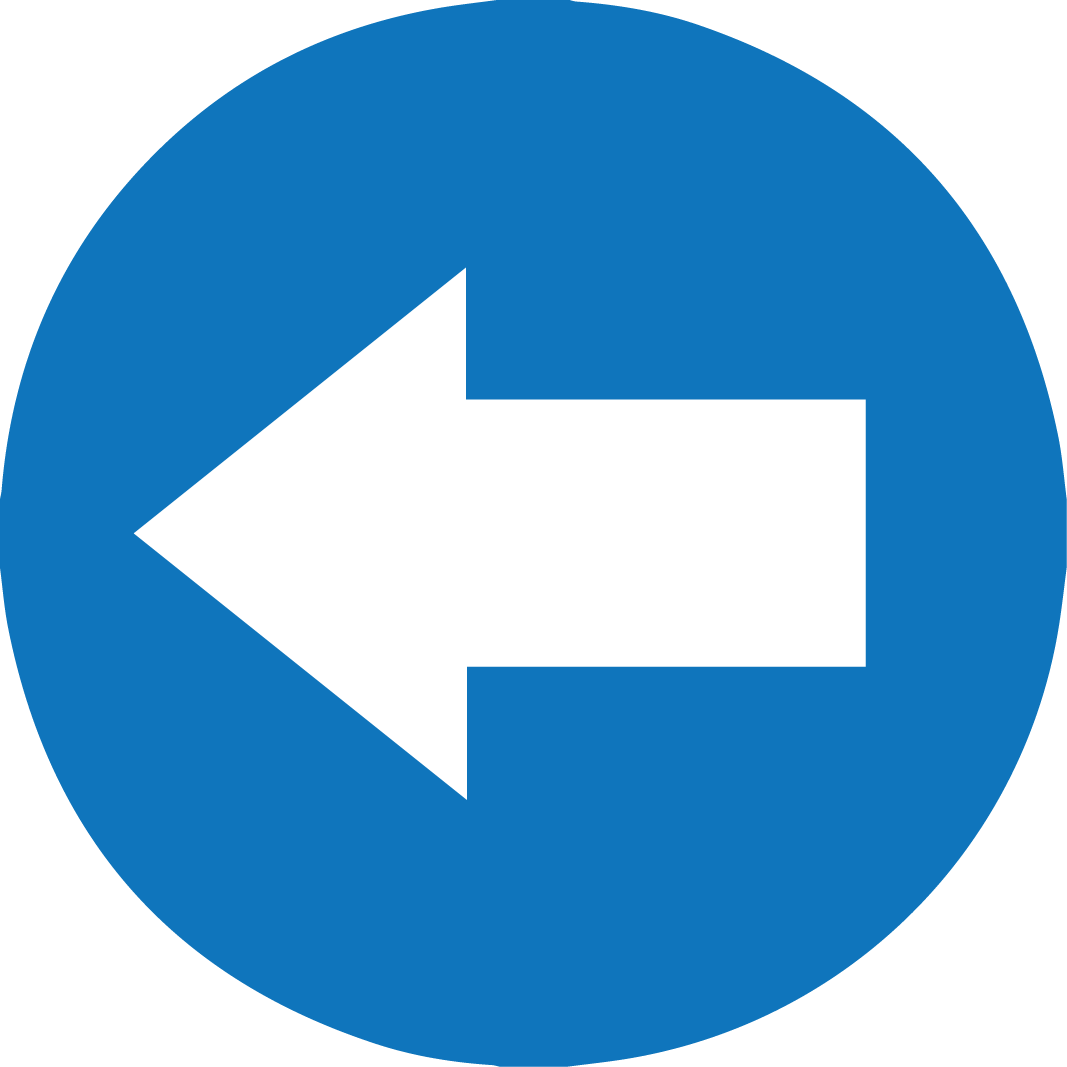 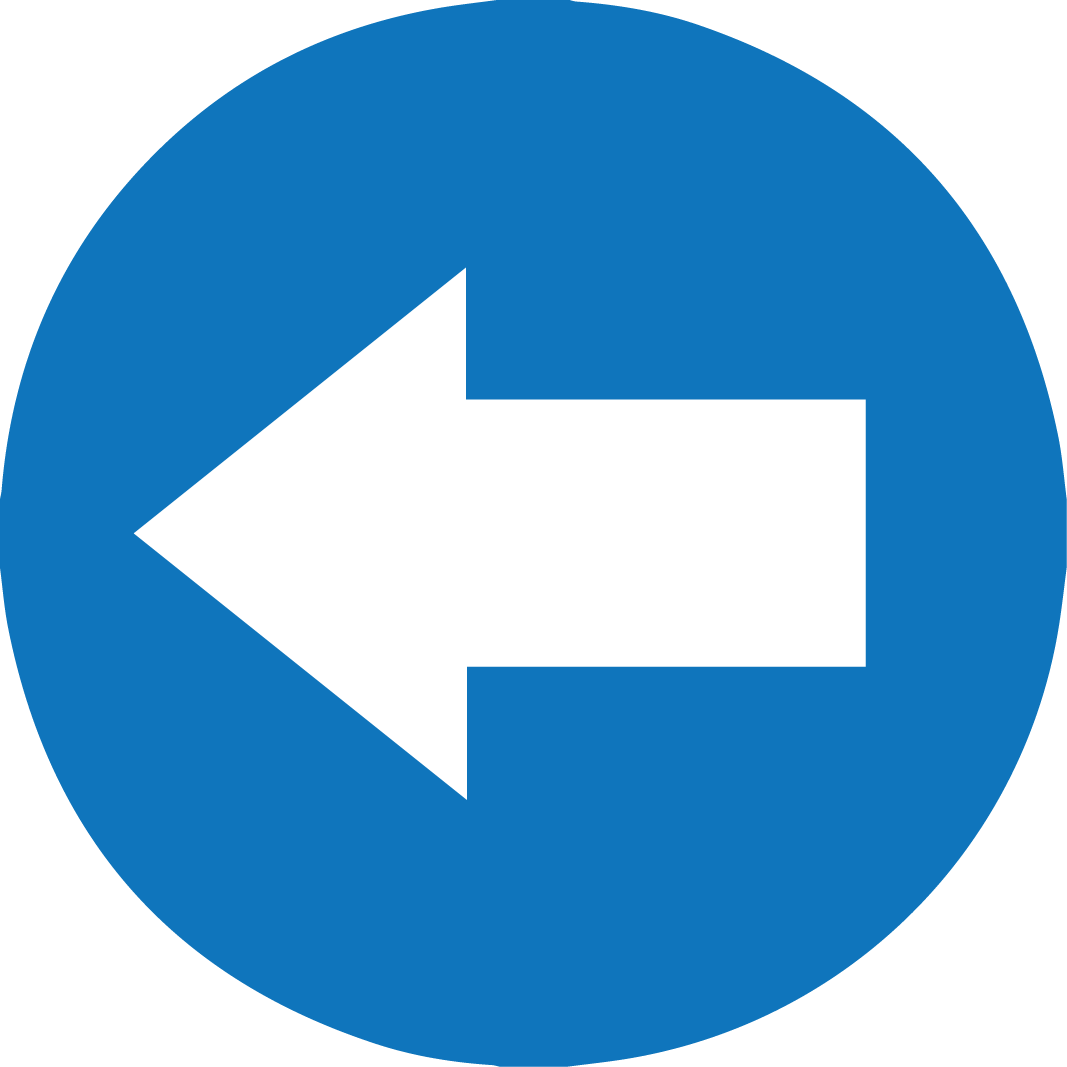 ÜSLÜ SAYILAR
Çarpımların sonuçlarını üslü olarak ifade edelim.
a) 24.27 = 211
b) 39.3-7 =
19
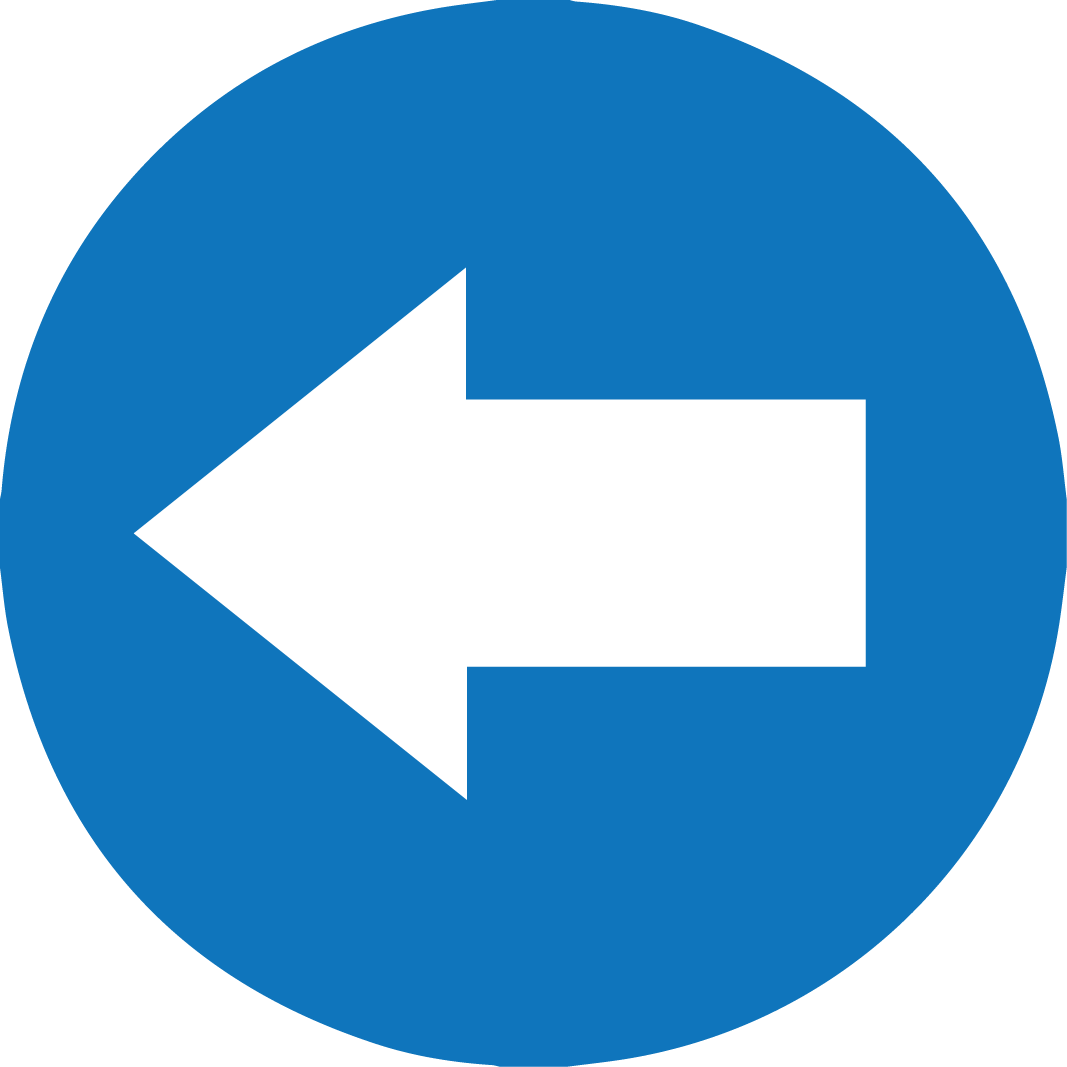 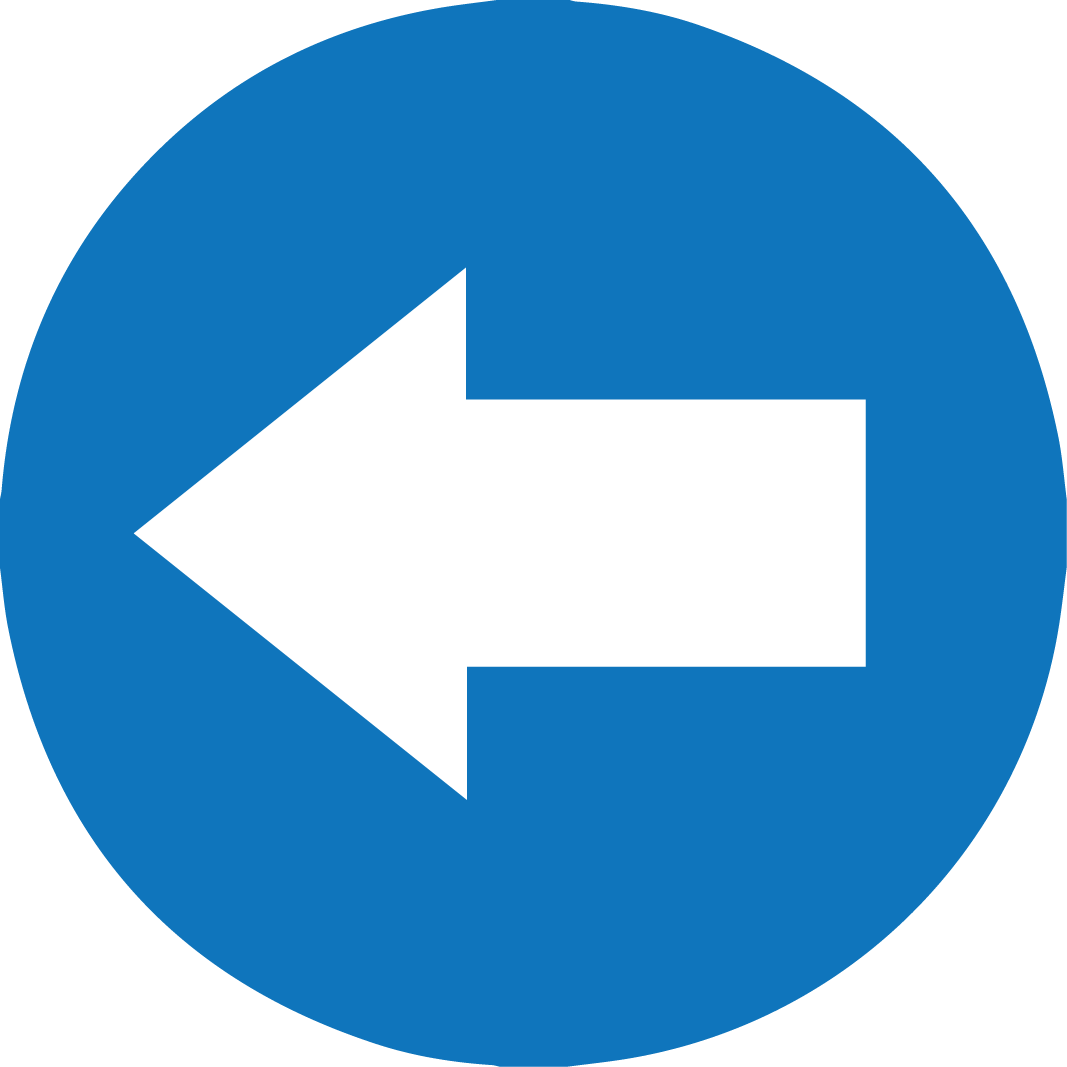 ÜSLÜ SAYILAR
Çarpımların sonuçlarını üslü olarak ifade edelim.
a) 24.27 = 211
b) 39.3-7 = 32
20
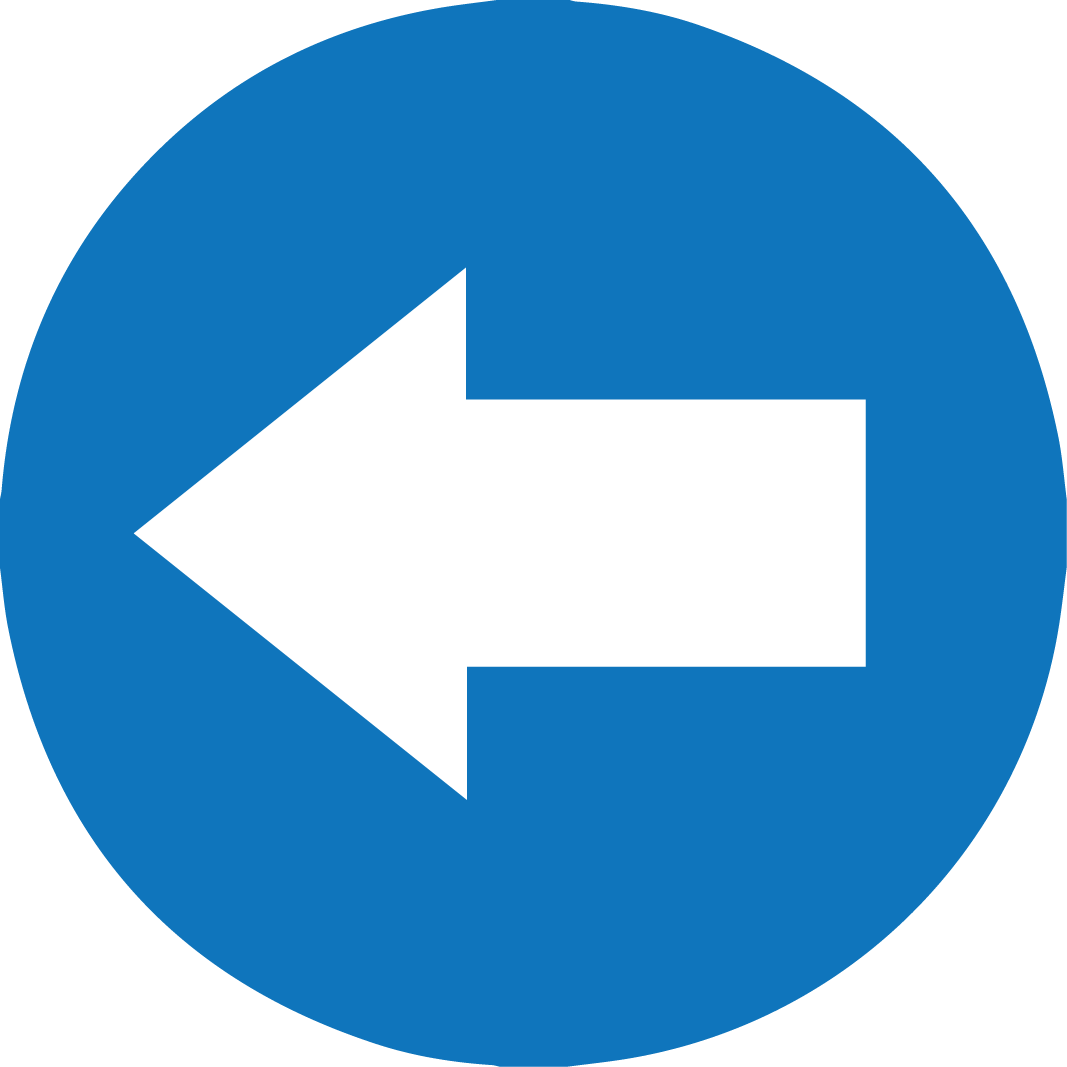 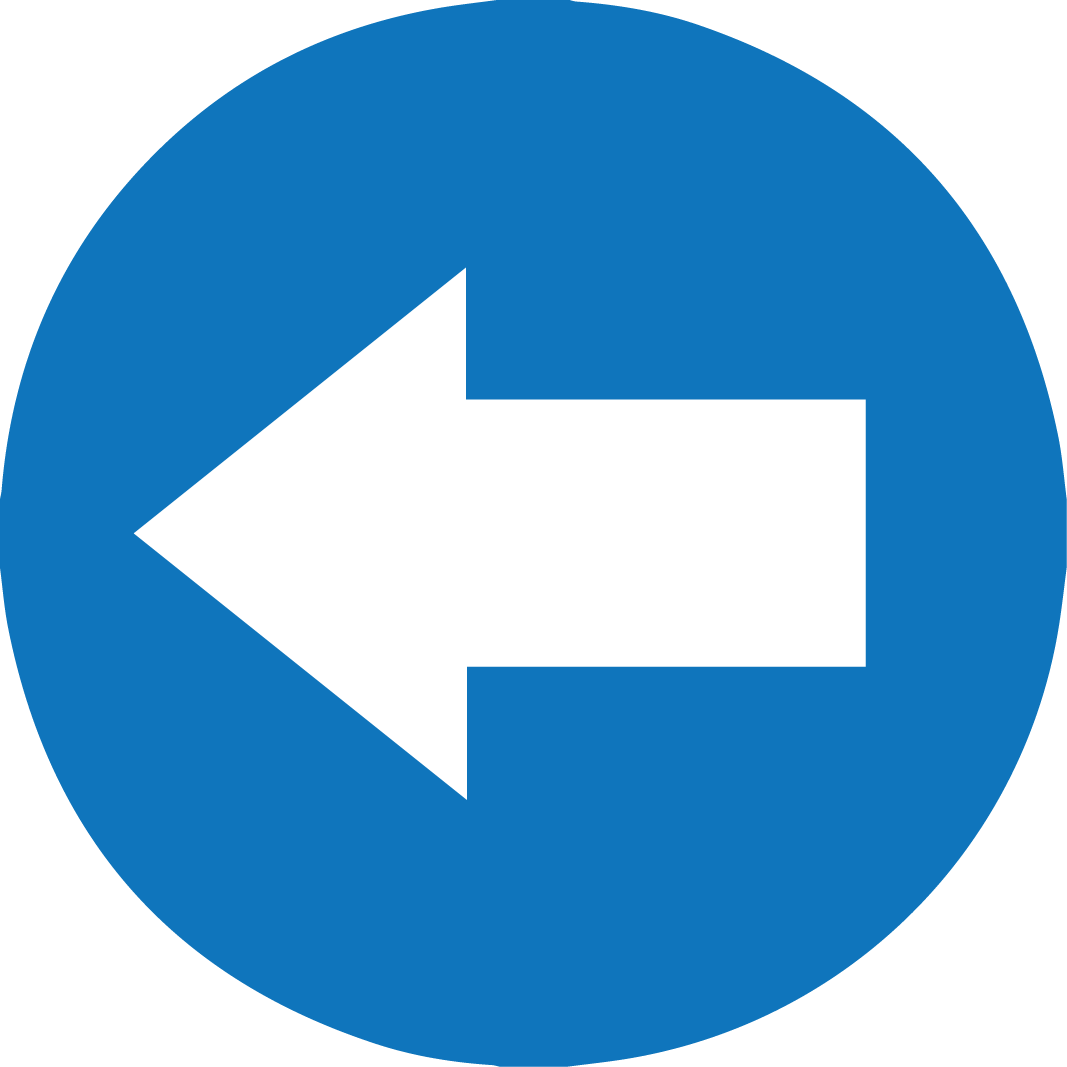 ÜSLÜ SAYILAR
Çarpma işlemlerinde verilmeyen üssü bulalım.
☐
a) 2    .212 = 217
21
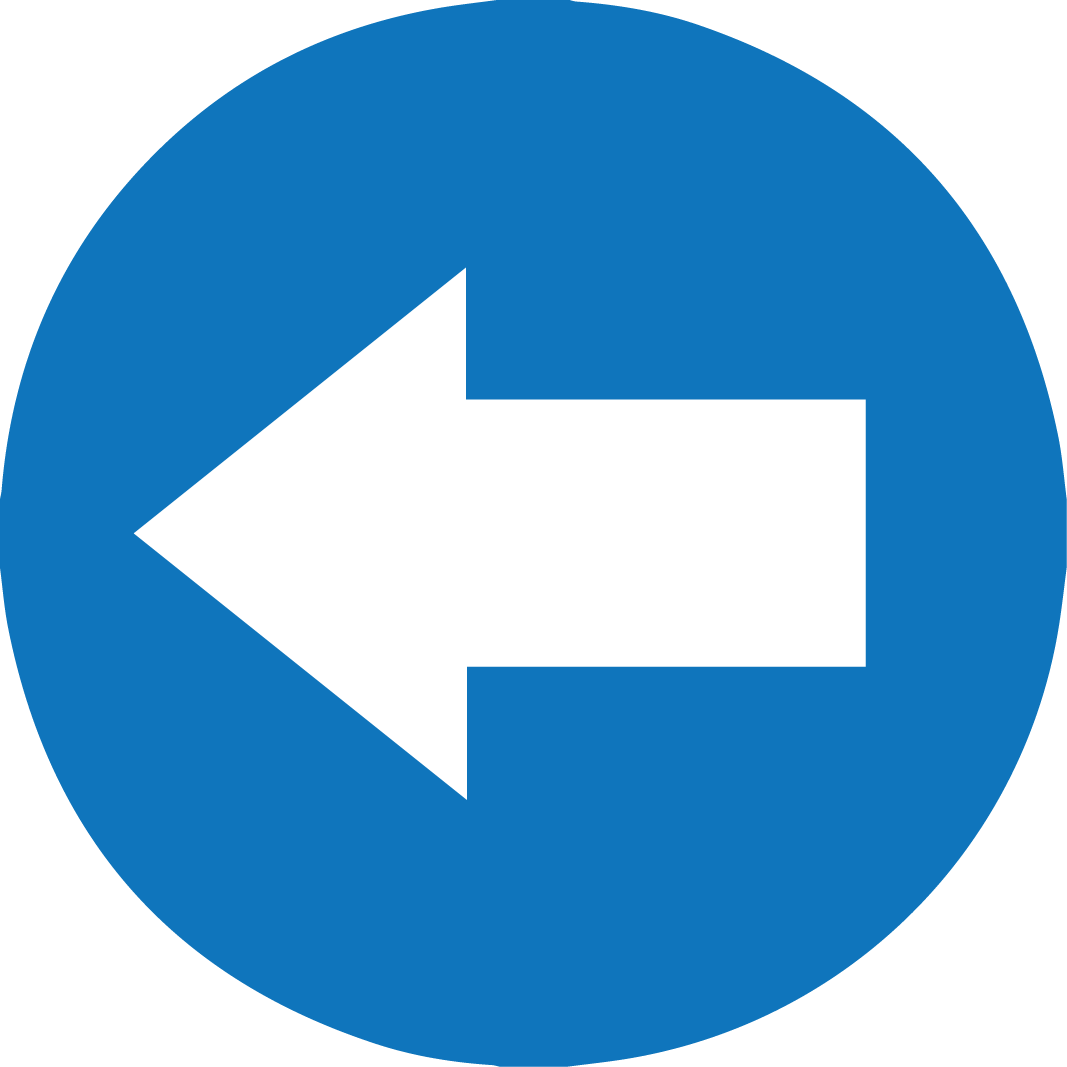 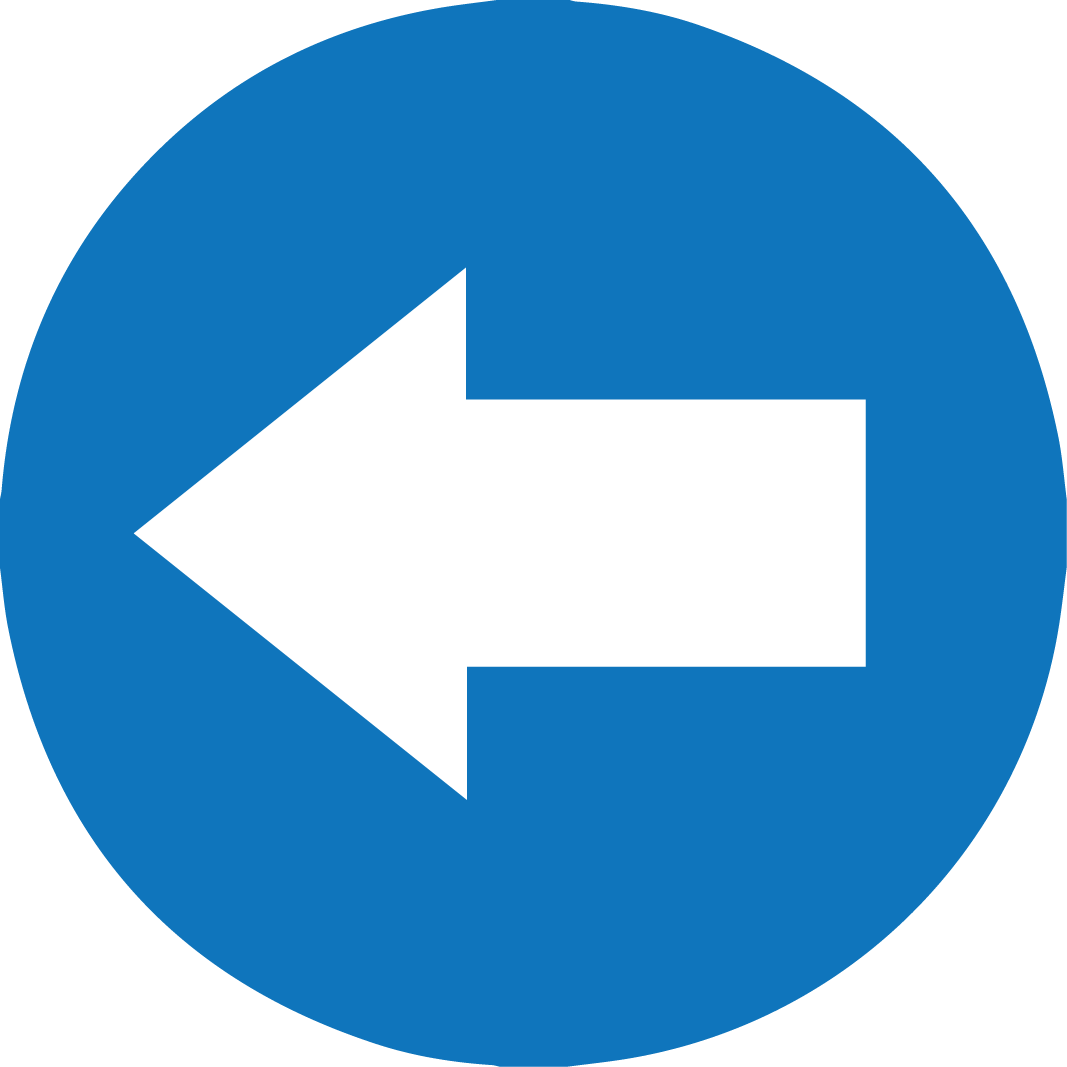 ÜSLÜ SAYILAR
Çarpma işlemlerinde verilmeyen üssü bulalım.
☐
5
a) 2    .212 = 217
22
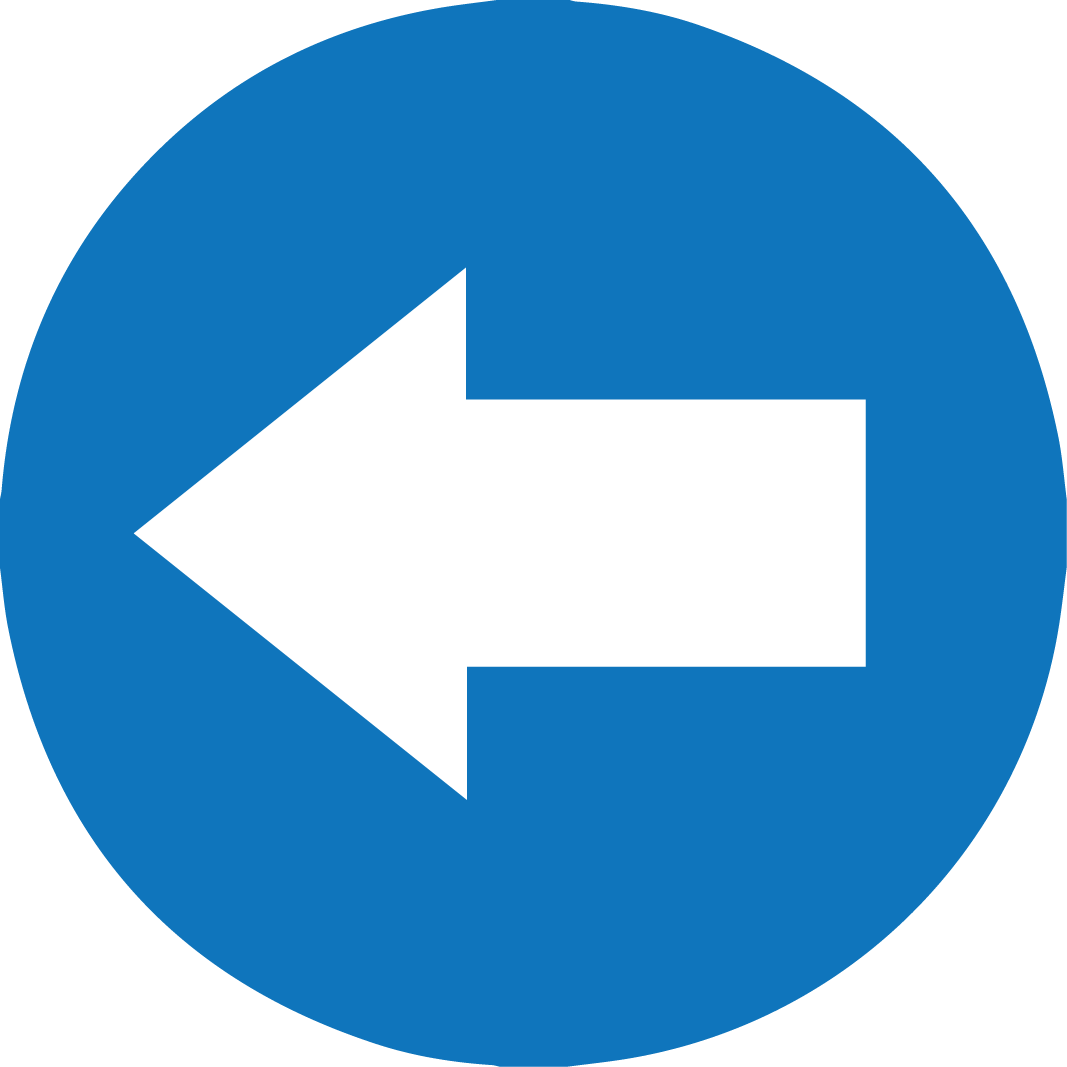 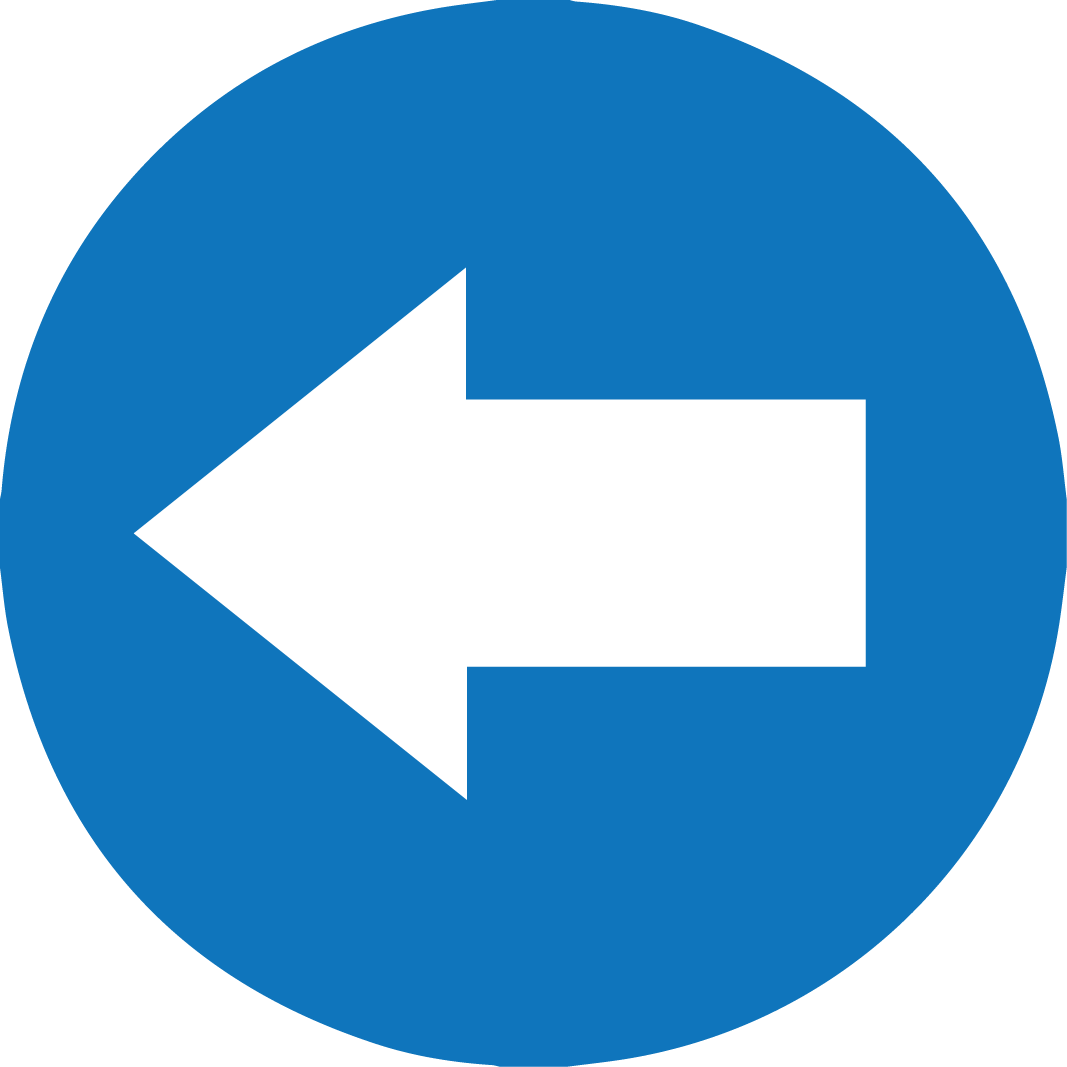 ÜSLÜ SAYILAR
Çarpma işlemlerinde verilmeyen üssü bulalım.
☐
5
a) 2    .212 = 217
☐
b) 37.3-8  = 3
23
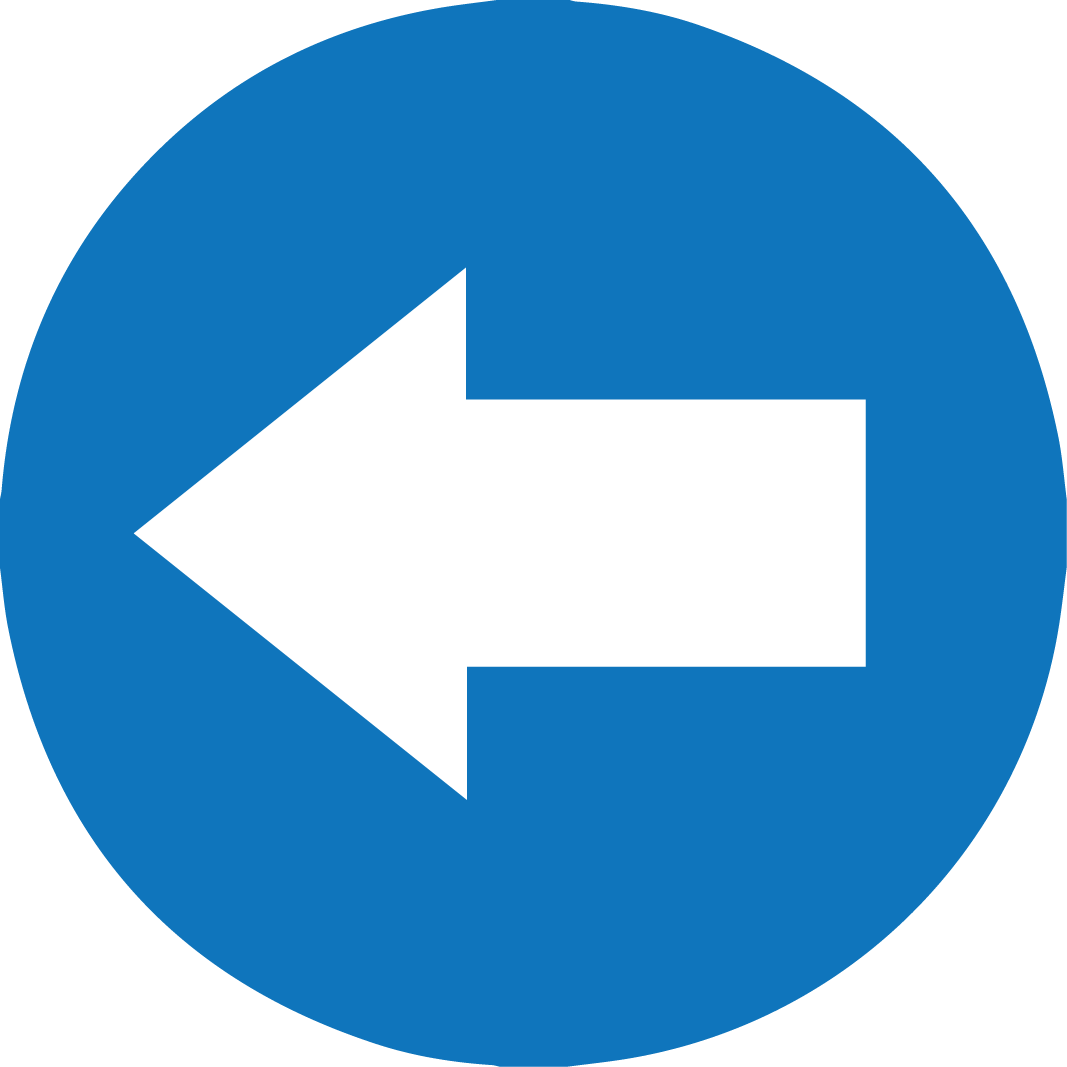 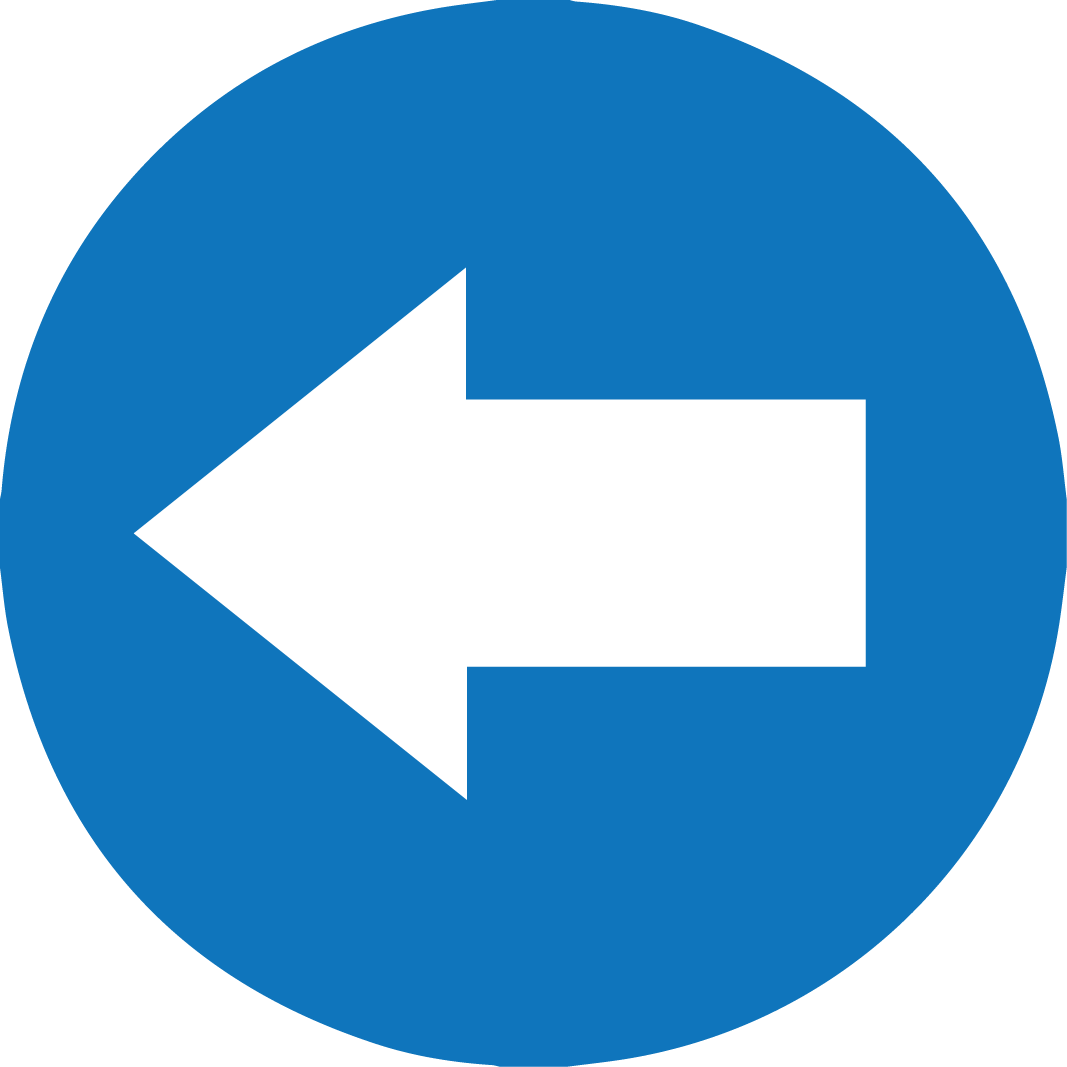 ÜSLÜ SAYILAR
Çarpma işlemlerinde verilmeyen üssü bulalım.
☐
5
a) 2    .212 = 217
☐
-1
b) 37.3-8  = 3
24
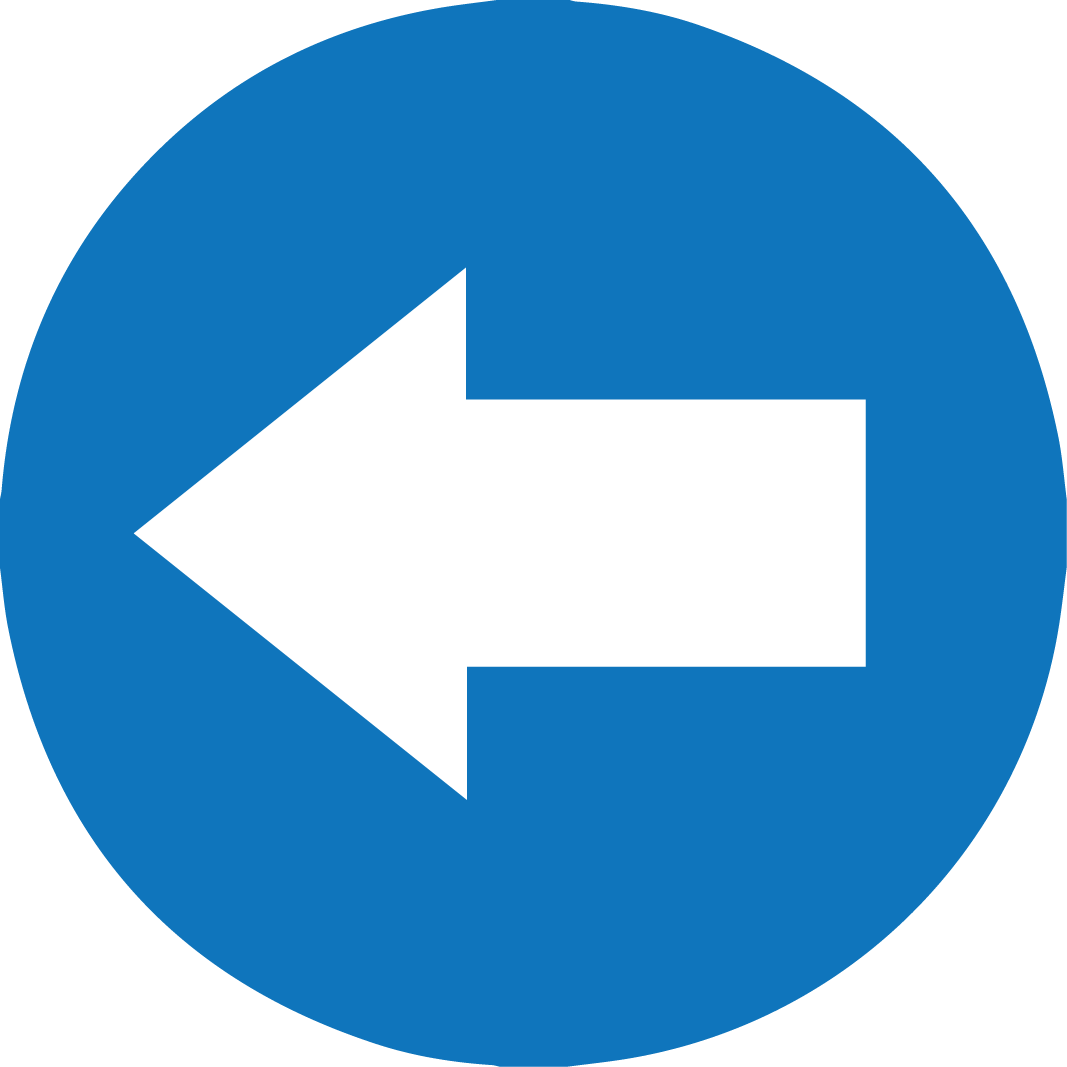 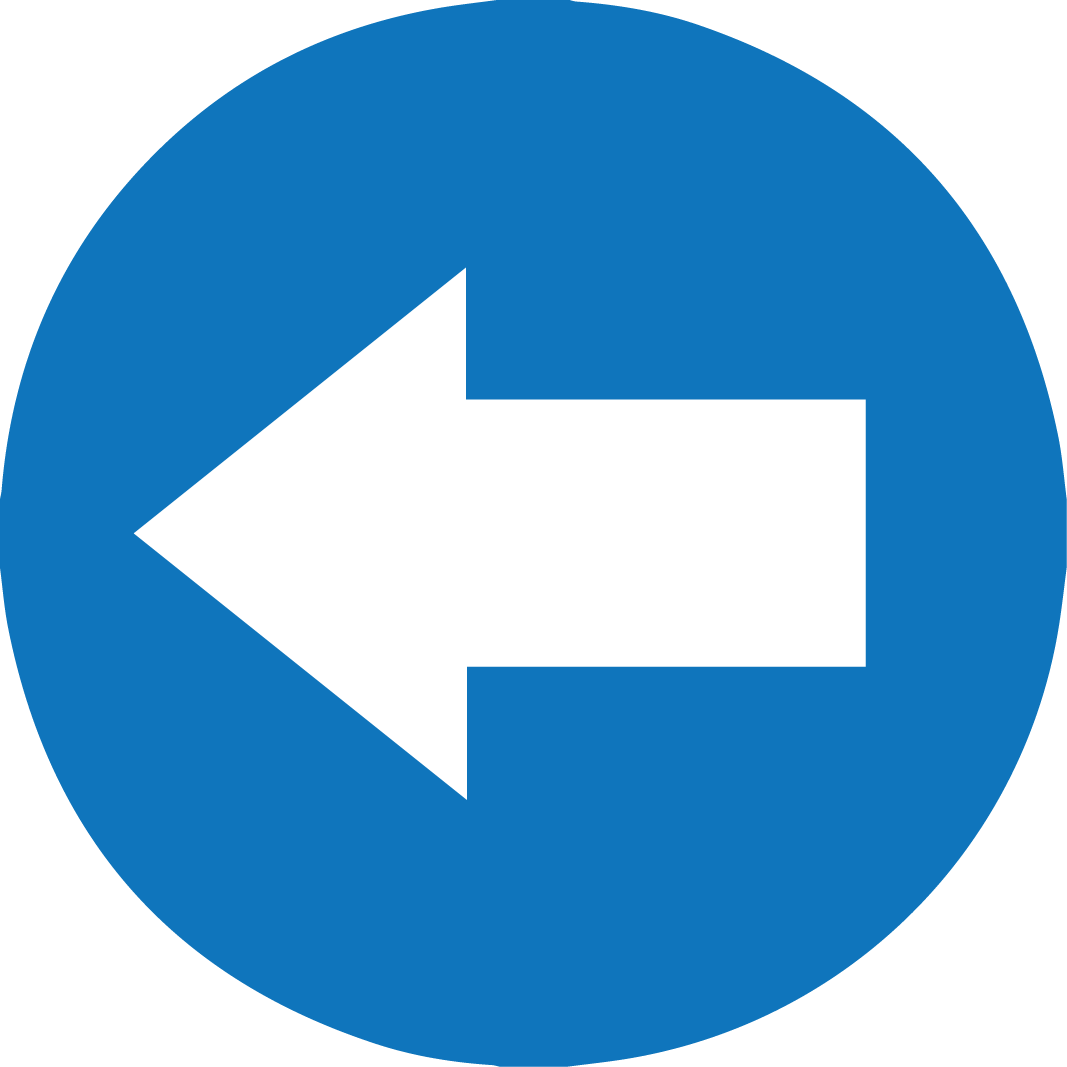 ÜSLÜ SAYILAR
Çarpma işlemlerinde verilmeyen üssü bulalım.
☐
5
a) 2    .212 = 217
☐
-1
b) 37.3-8  = 3
☐
c) 5   .54 = 510
25
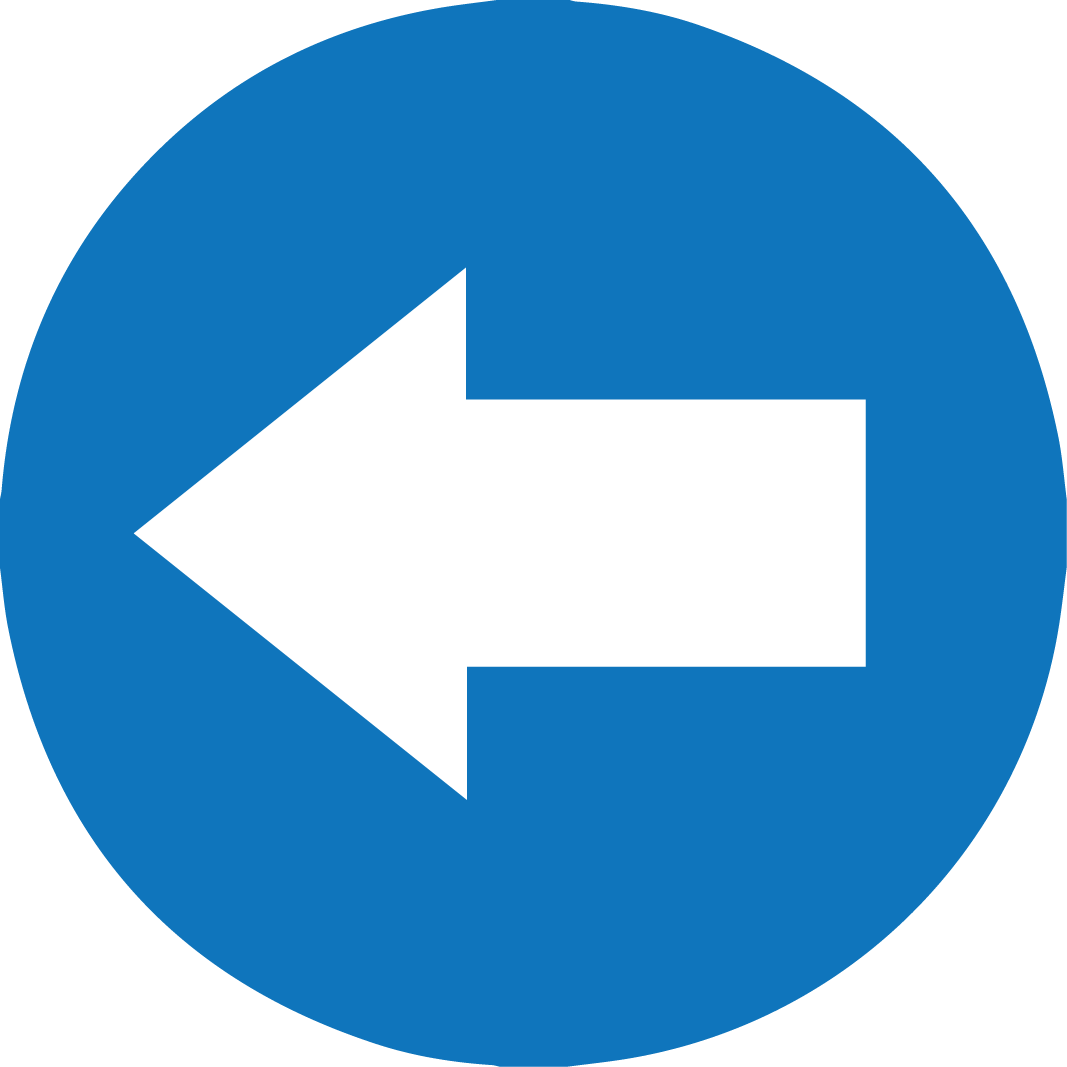 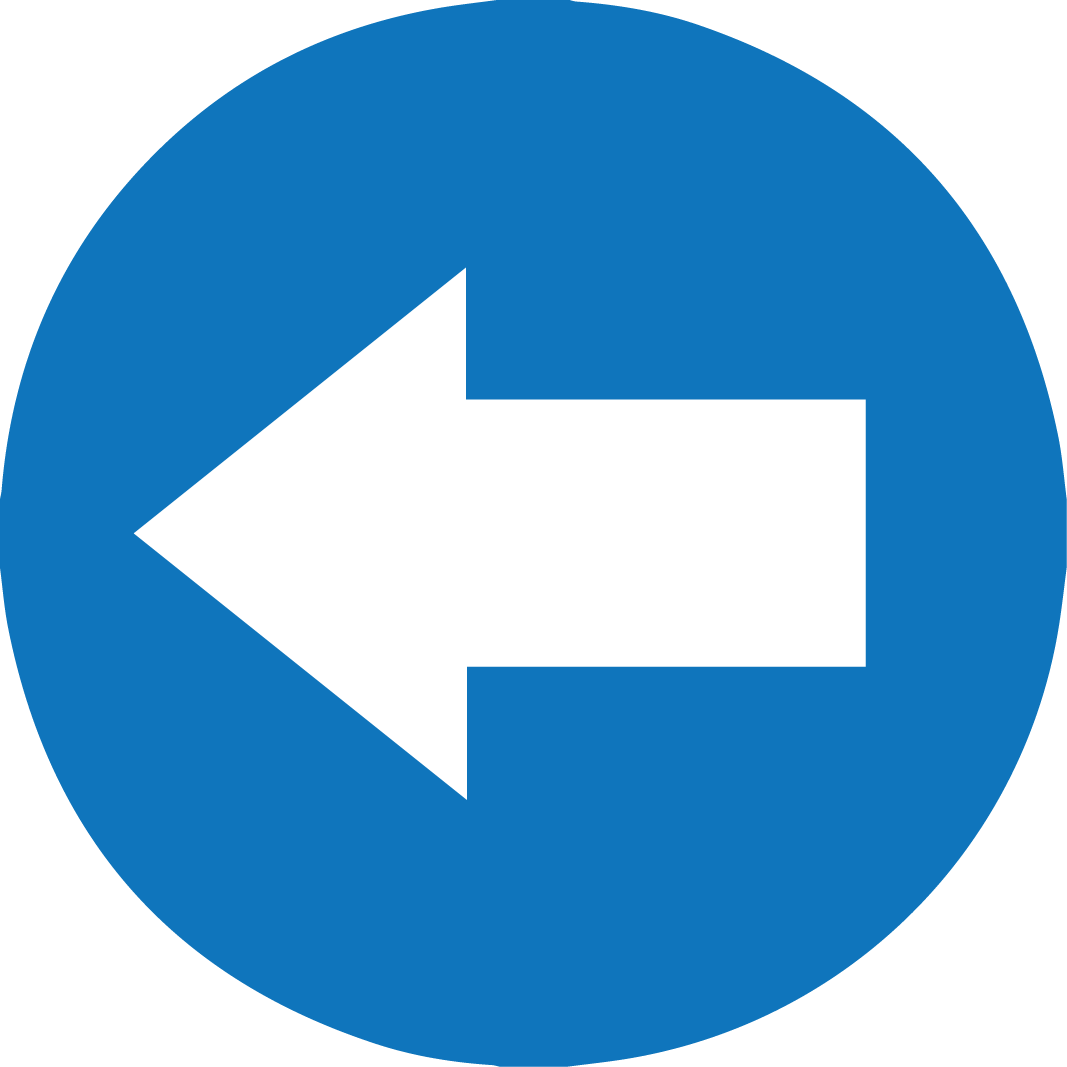 ÜSLÜ SAYILAR
Çarpma işlemlerinde verilmeyen üssü bulalım.
☐
5
a) 2    .212 = 217
☐
-1
b) 37.3-8  = 3
☐
6
c) 5   .54 = 510
26
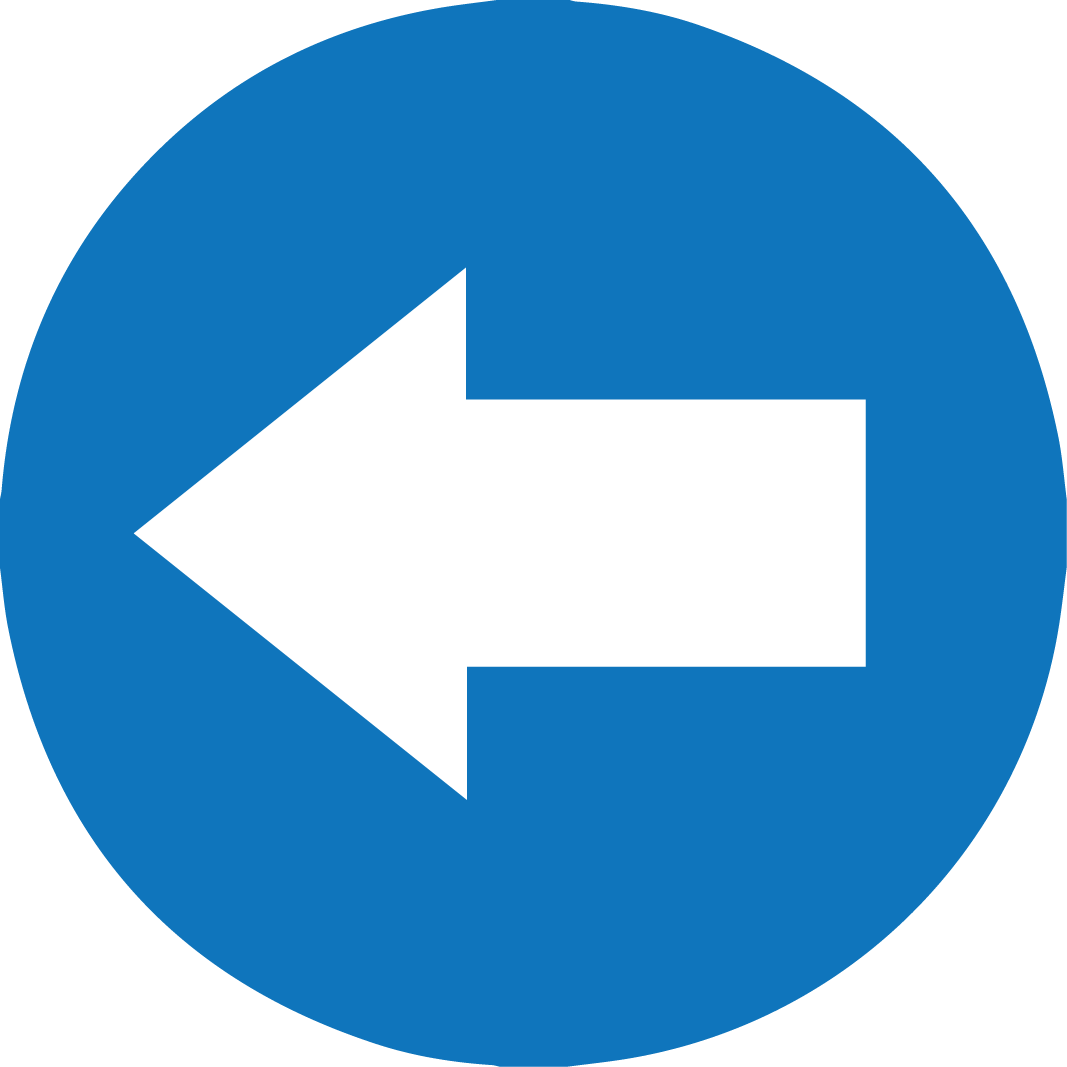 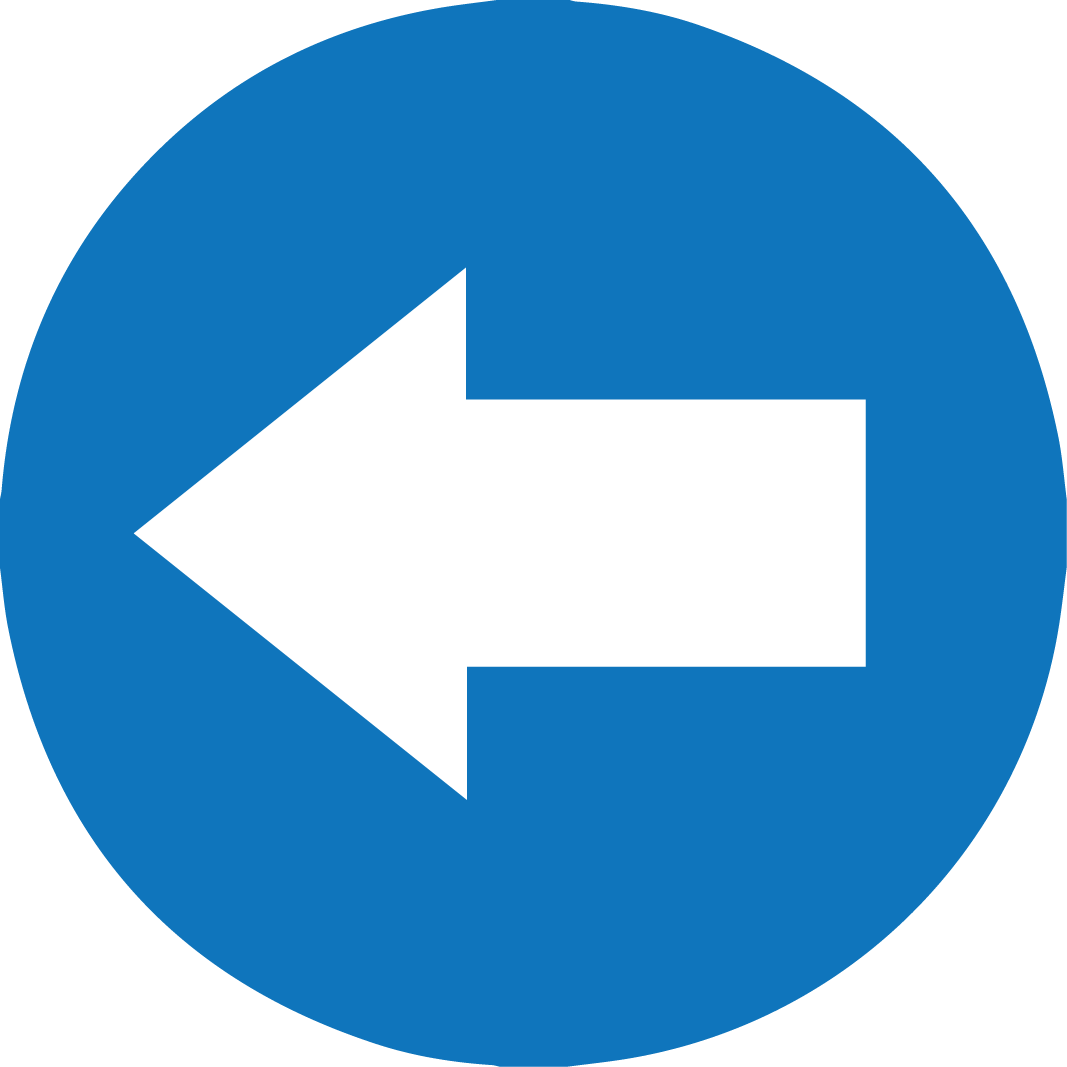 ÜSLÜ SAYILAR
Çarpma işlemlerinde verilmeyen üssü bulalım.
☐
5
a) 2    .212 = 217
☐
-1
b) 37.3-8  = 3
☐
6
c) 5   .54 = 510
☐
d) 712. 7    =74
27
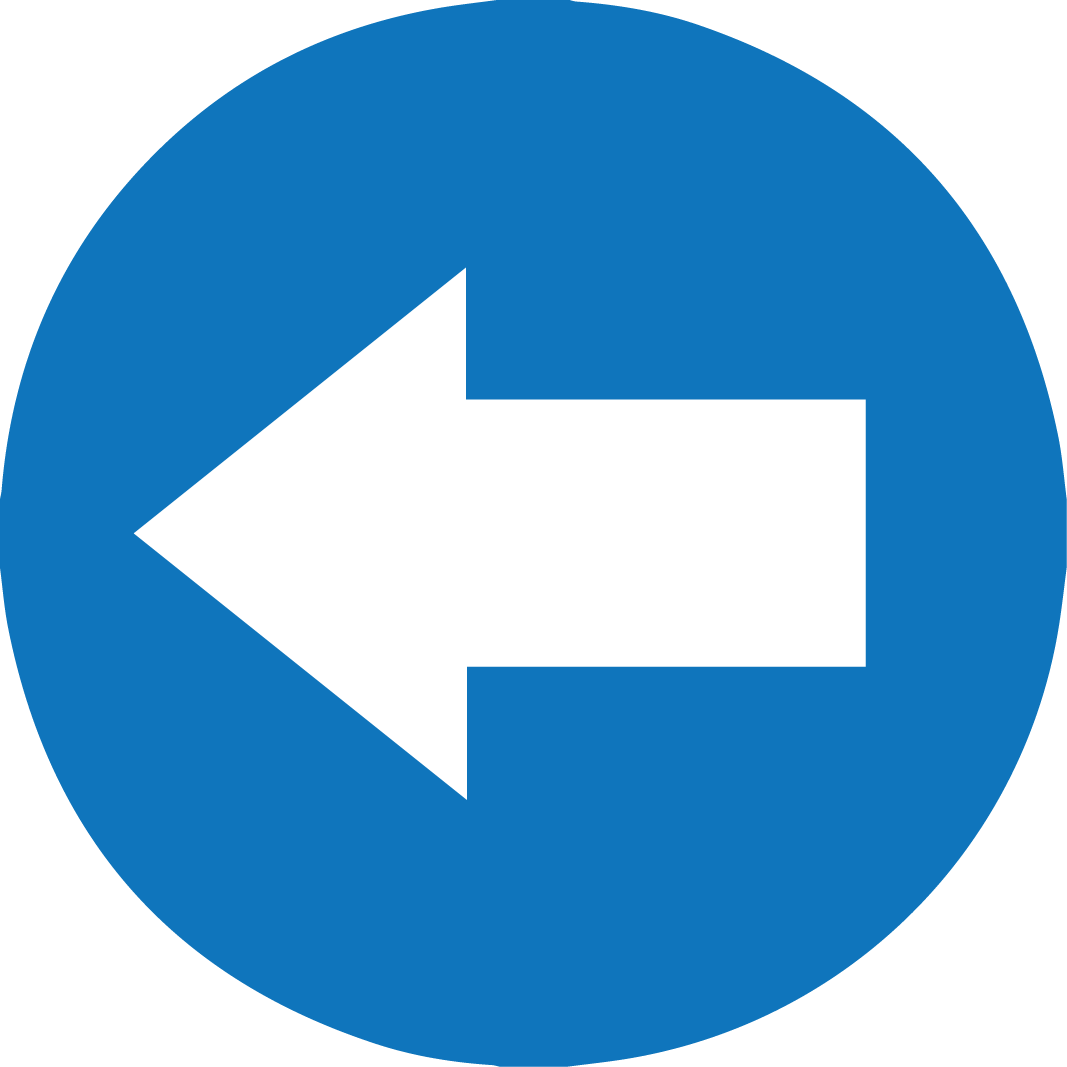 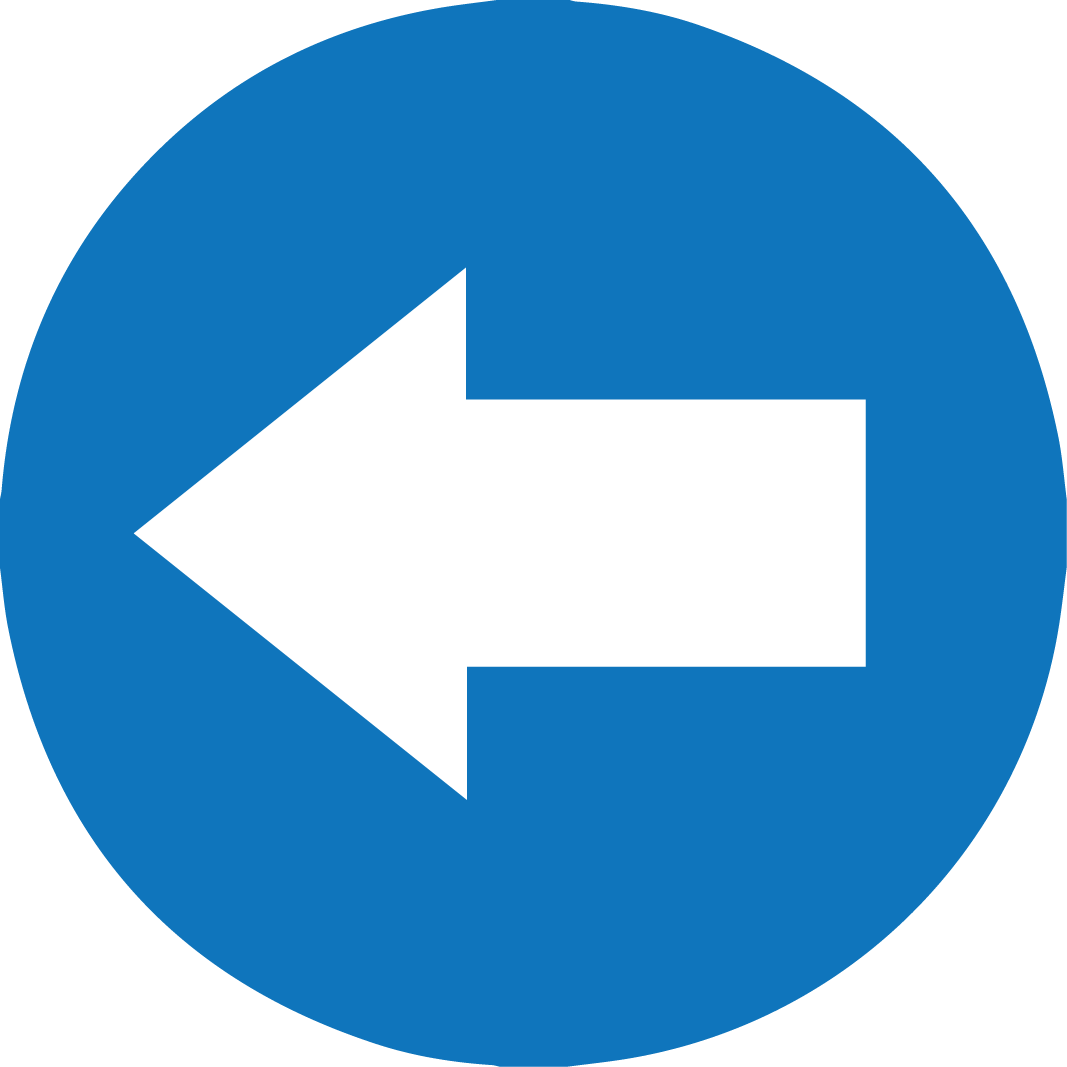 ÜSLÜ SAYILAR
Çarpma işlemlerinde verilmeyen üssü bulalım.
☐
5
a) 2    .212 = 217
☐
-1
b) 37.3-8  = 3
☐
6
c) 5   .54 = 510
☐
-8
d) 712. 7    =74
28
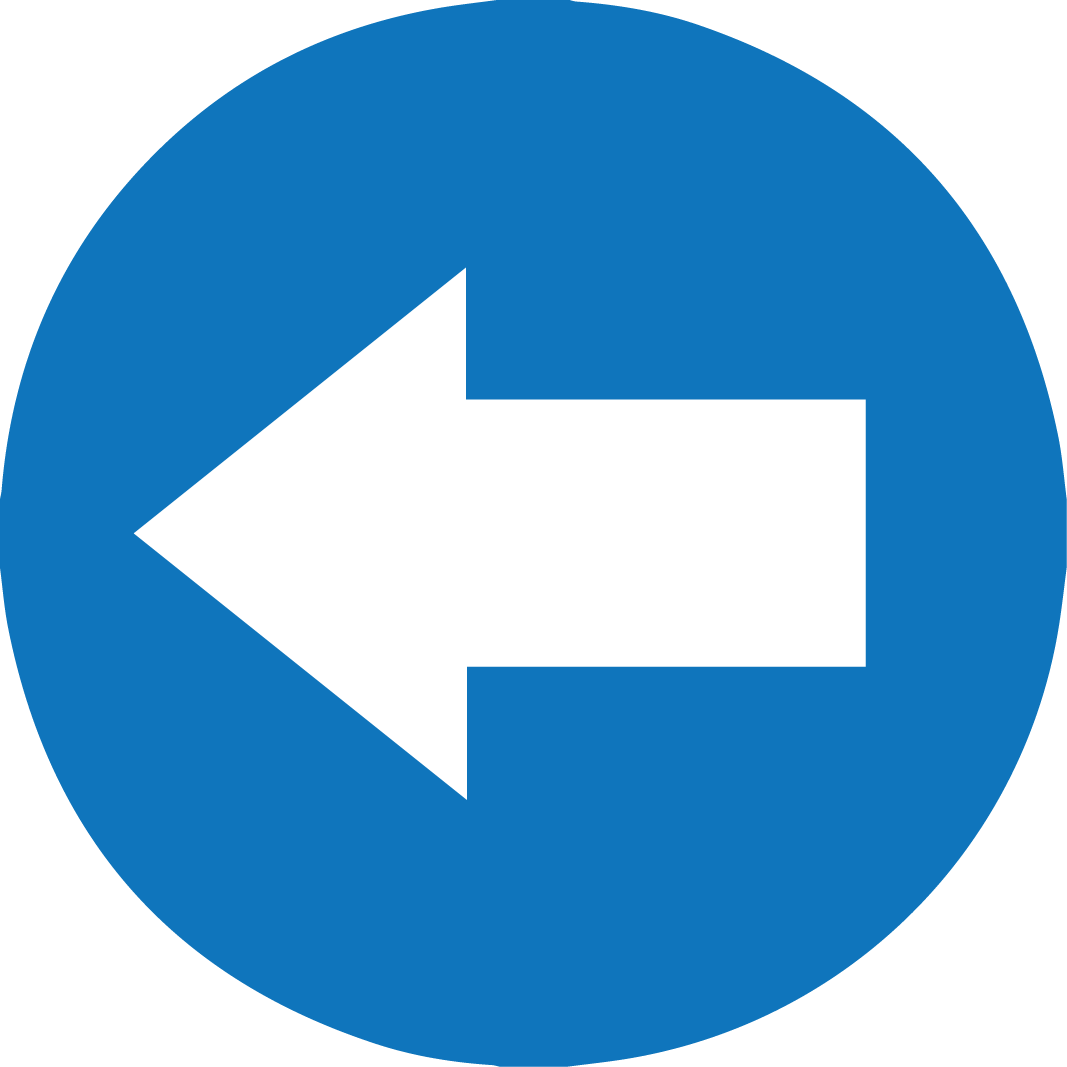 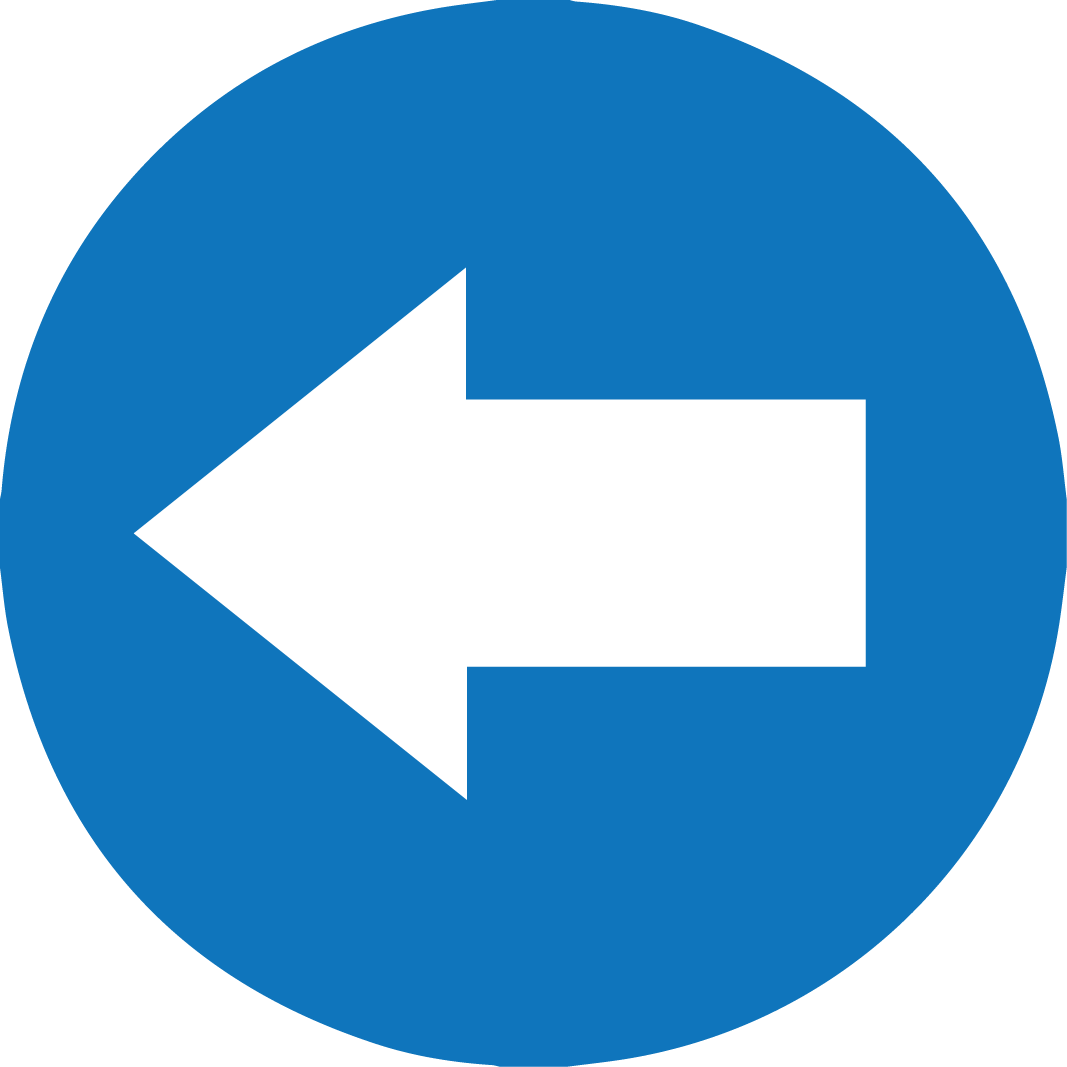 ÜSLÜ SAYILAR
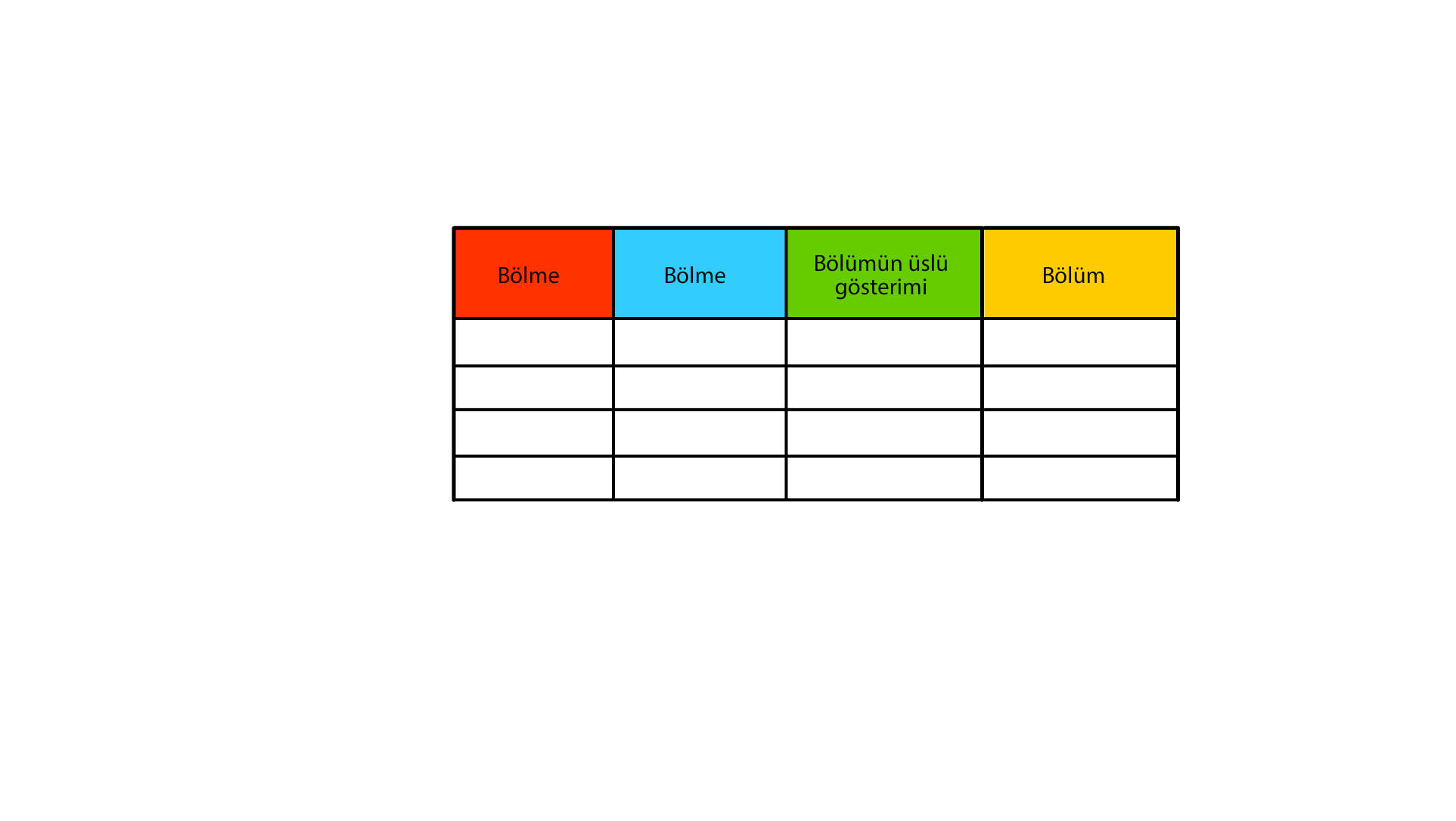 Tablodaki boşlukları dolduralım.
102-1
102:101
10
101
100
103:101
103-1
102
104:101
105:101
29
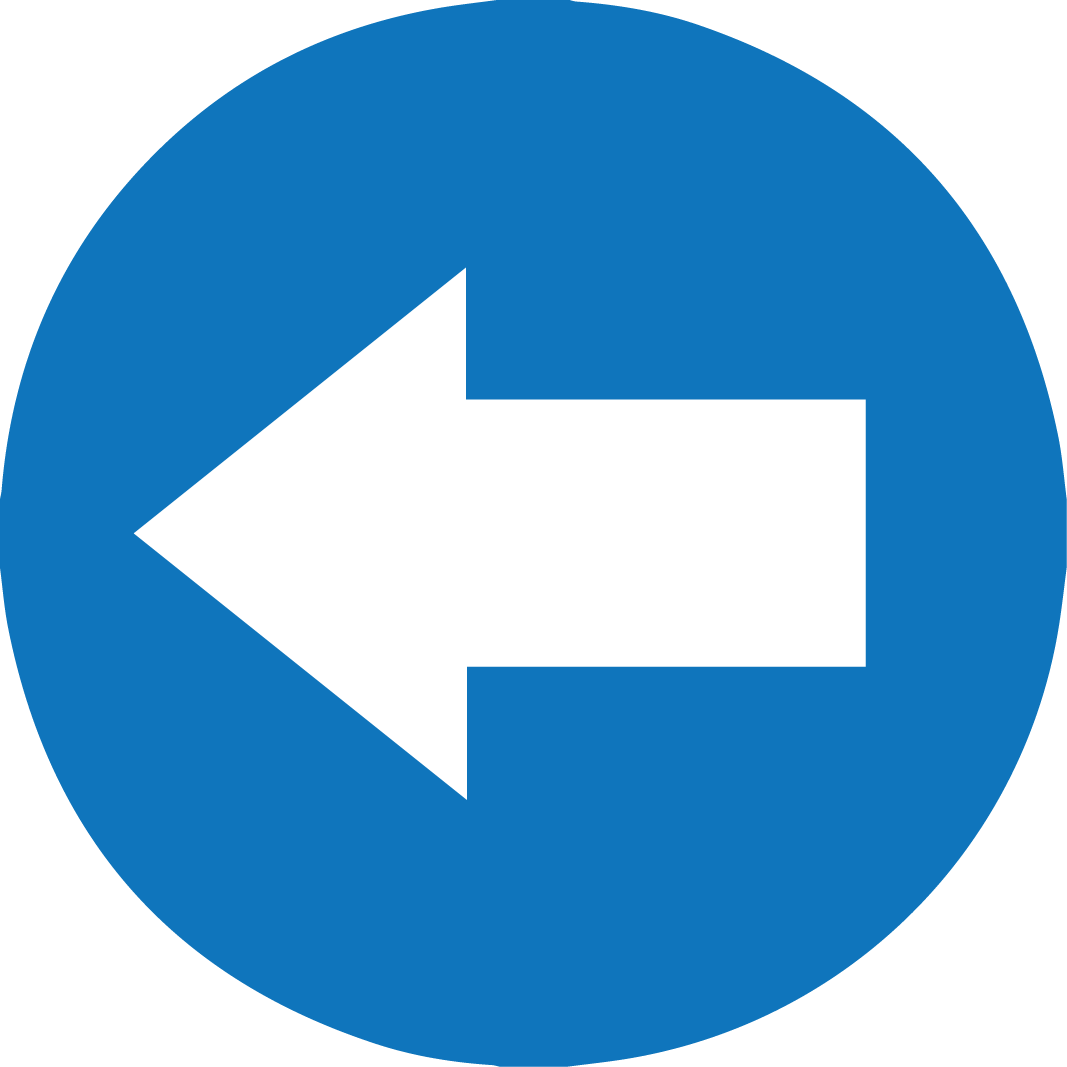 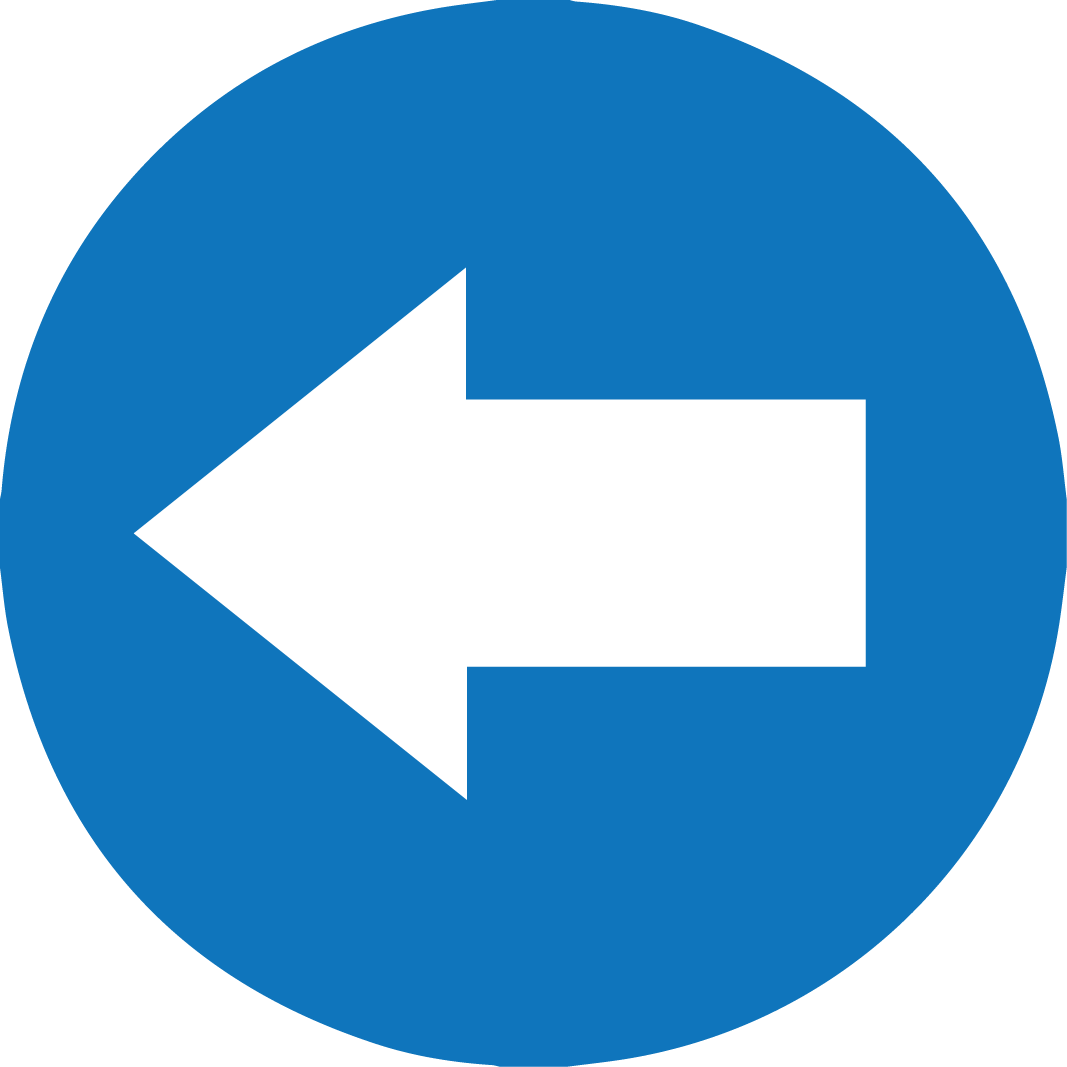 ÜSLÜ SAYILAR
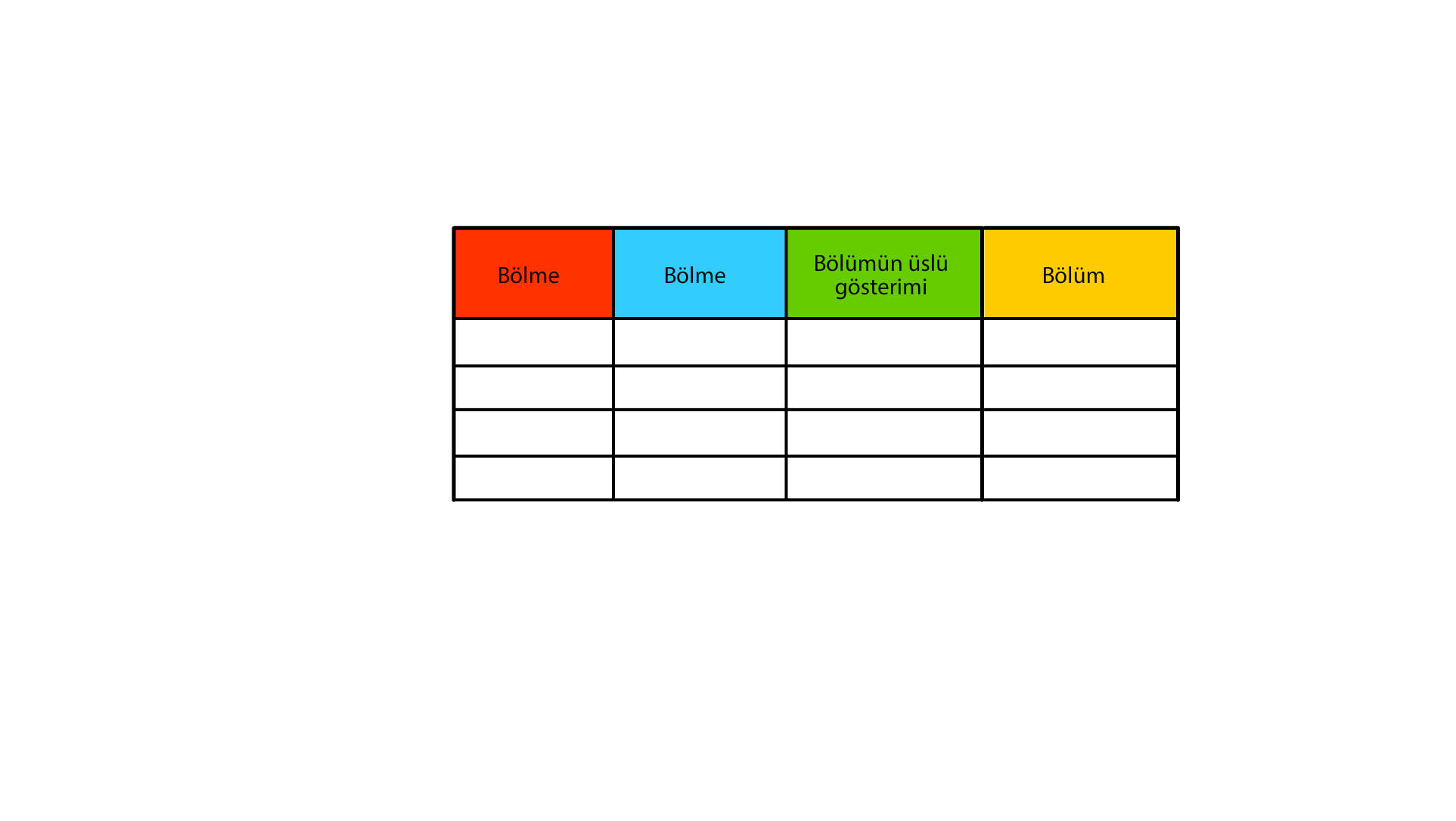 Tablodaki boşlukları dolduralım.
102-1
102:101
10
101
100
103:101
103-1
102
1000
104:101
103
104-1
105:101
30
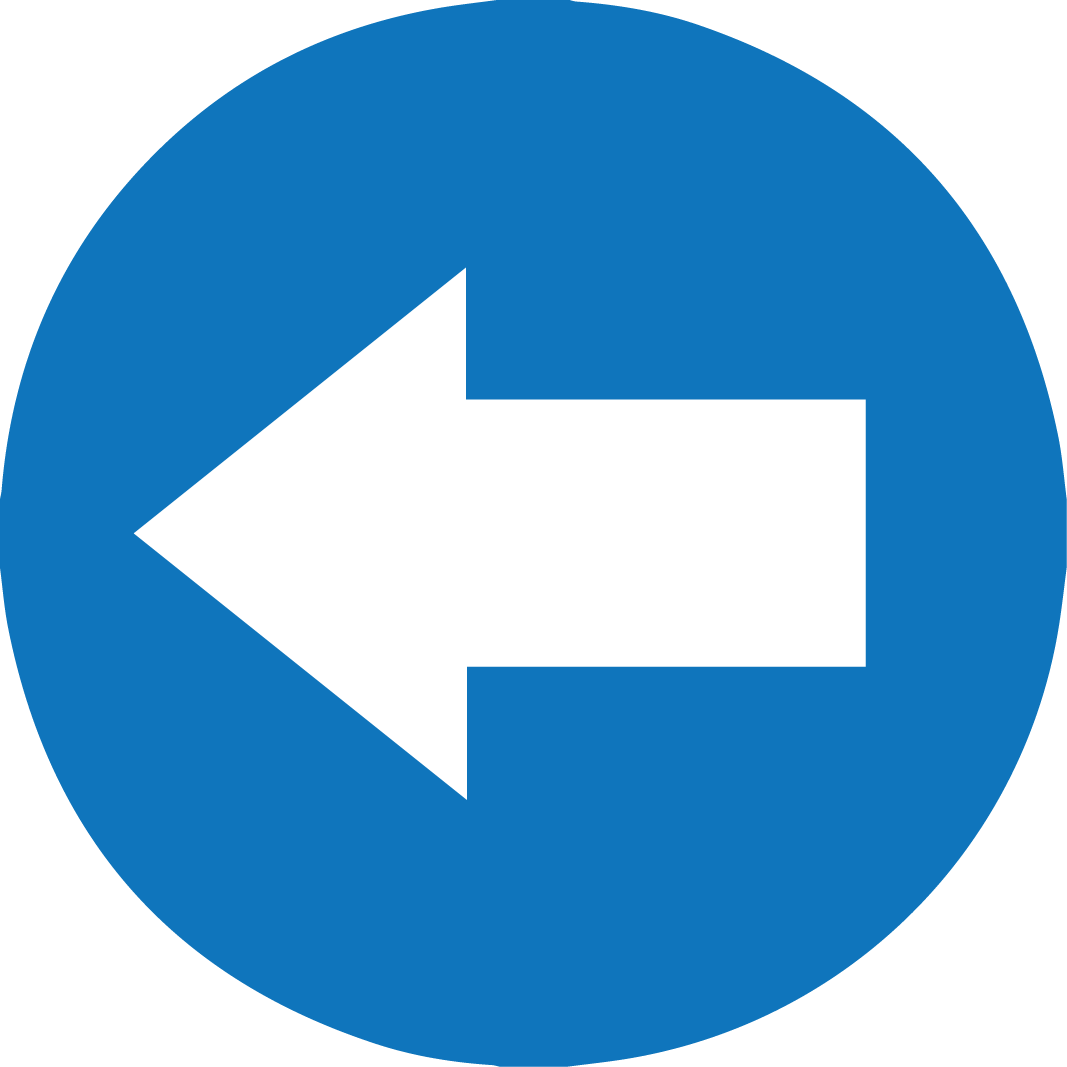 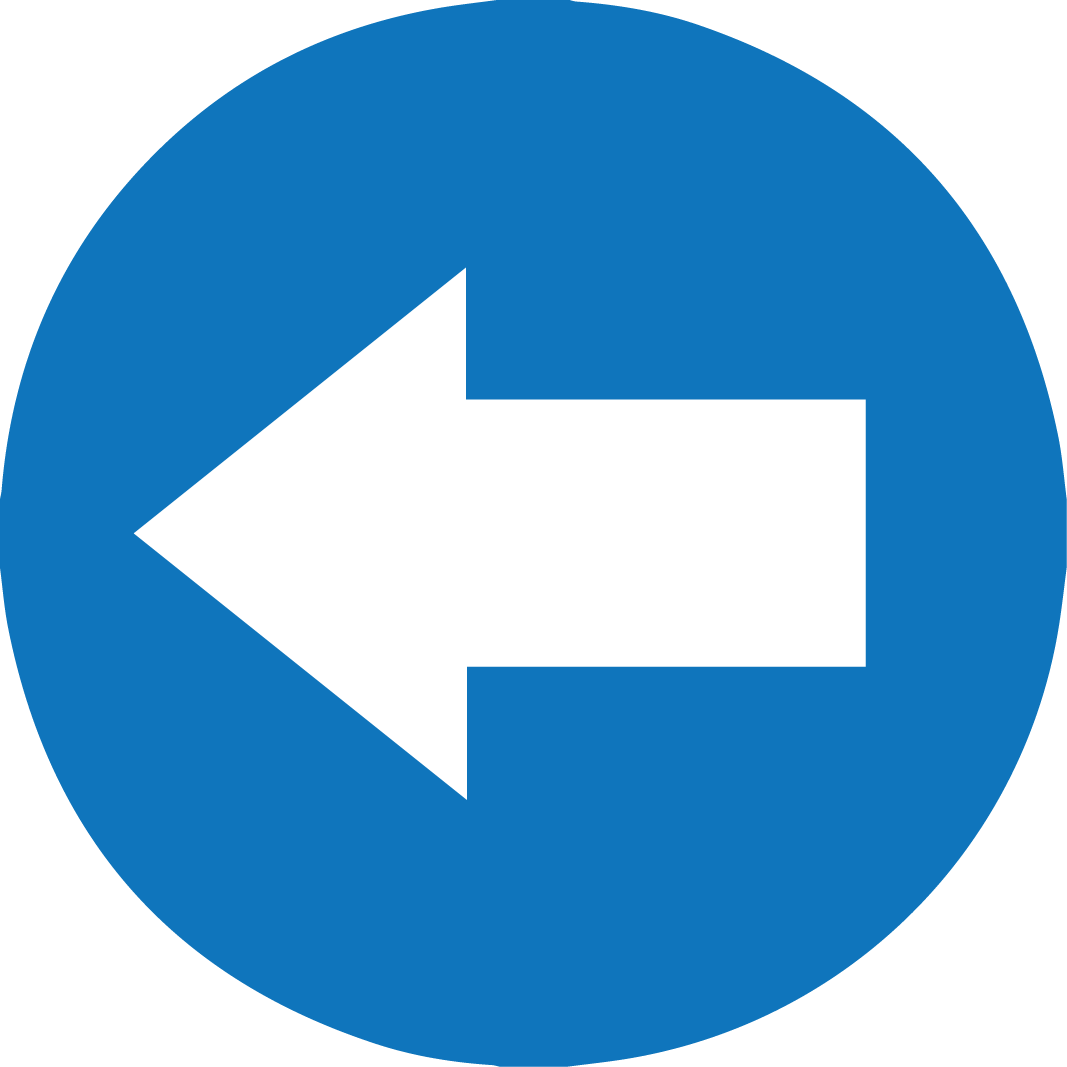 ÜSLÜ SAYILAR
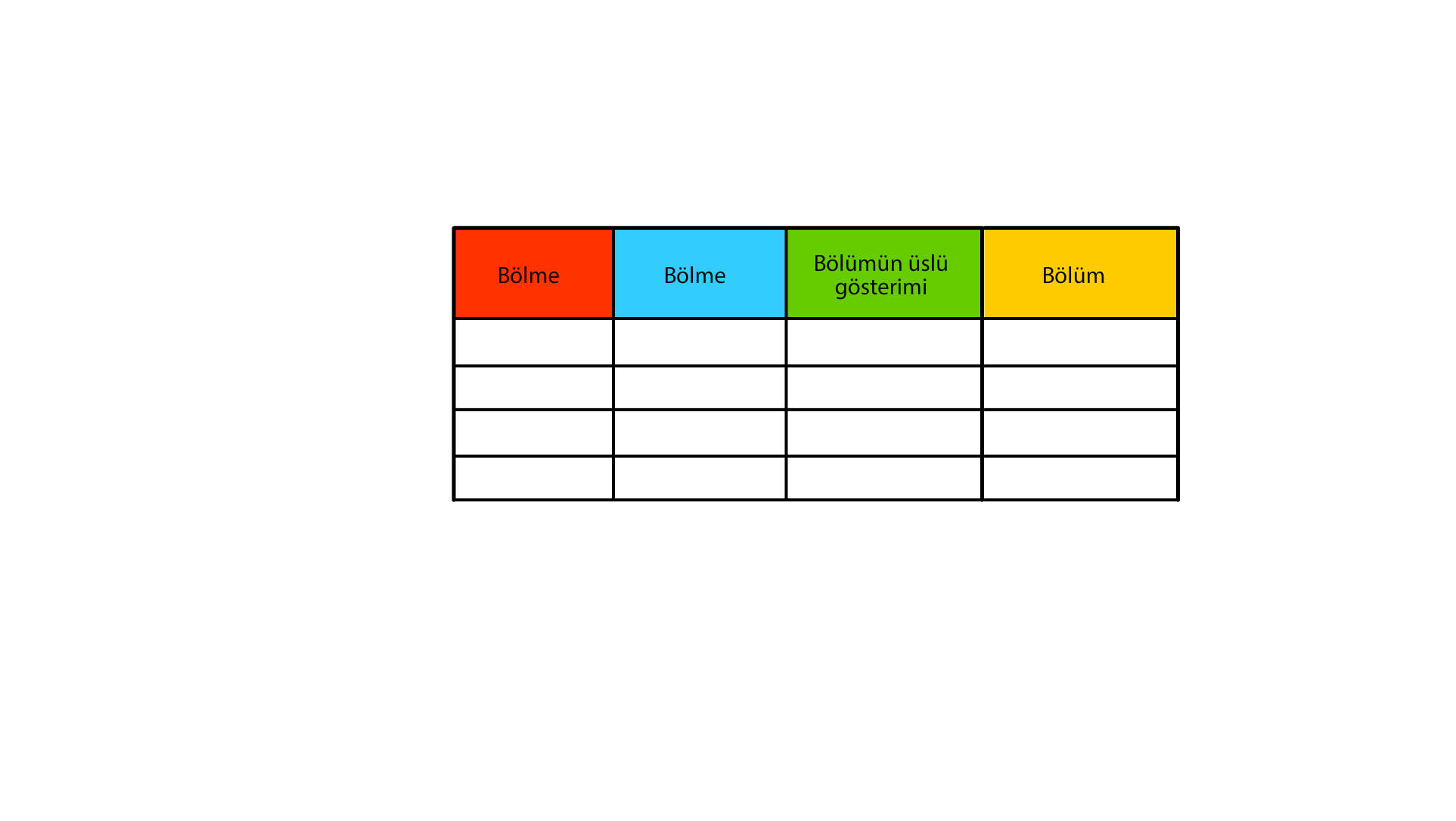 Tablodaki boşlukları dolduralım.
102-1
102:101
10
101
100
103:101
103-1
102
1000
104:101
103
104-1
105:101
10 000
104
105-1
31
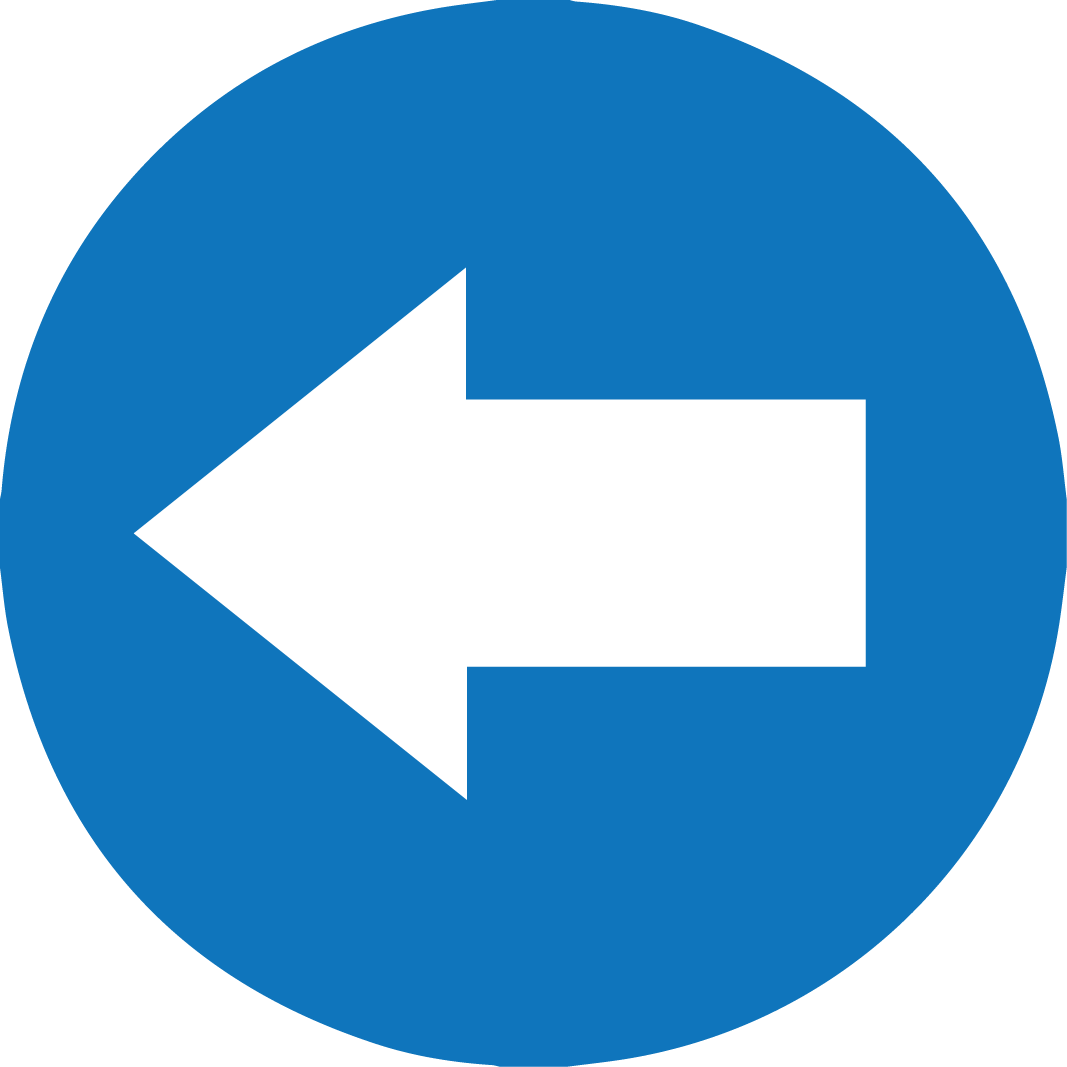 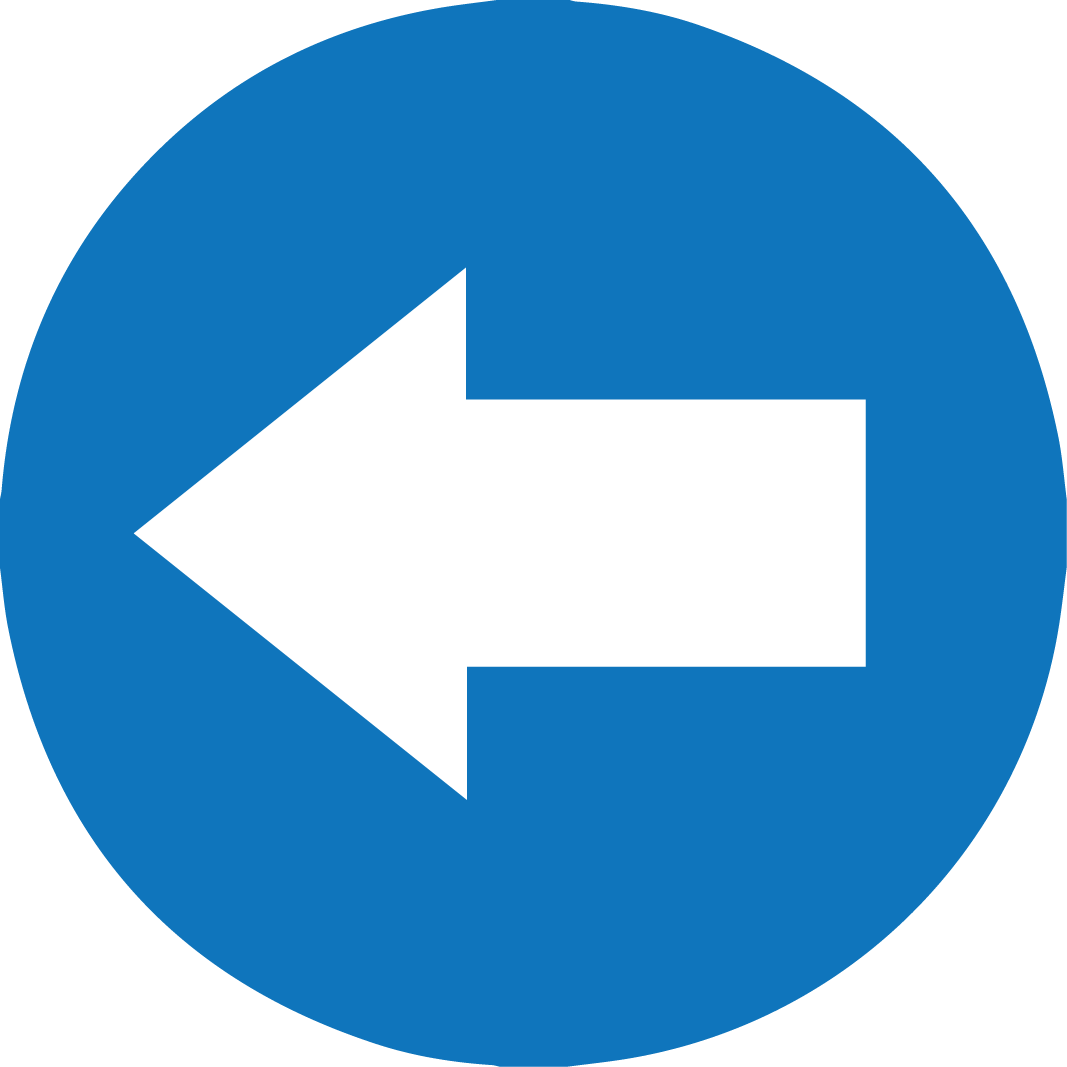 ÜSLÜ SAYILAR
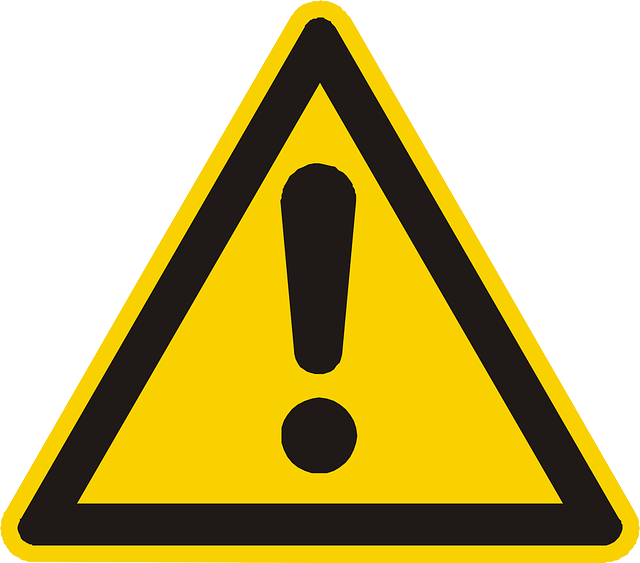 Tabanları aynı olan üslü ifadeler ile bölme işlemi yapılırken 
ortak taban bölüme taban olarak yazılır. Payın üssünden paydanın 
üssü çıkarılarak ortak tabana üs olarak yazılır.
ak
= ak-n
an
32
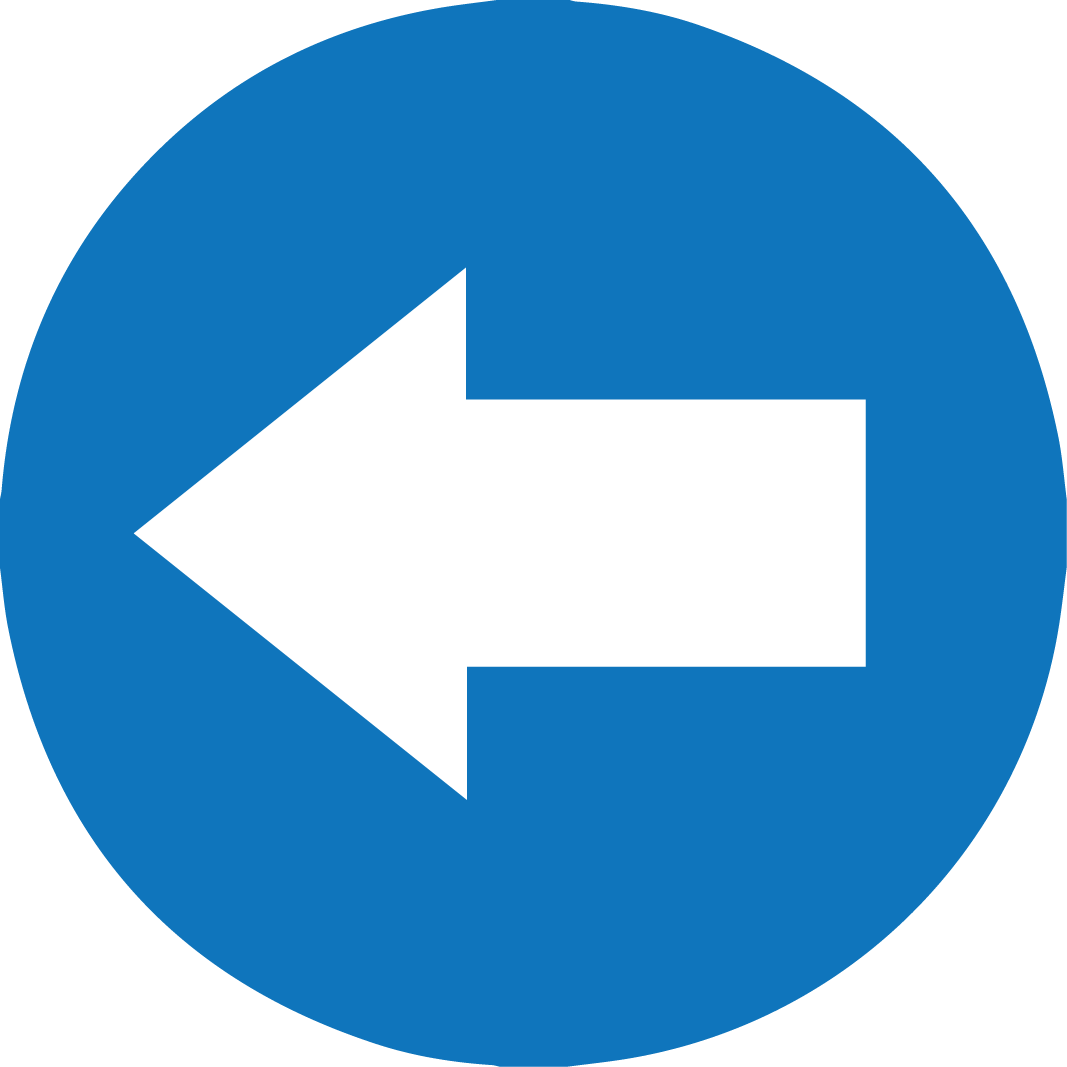 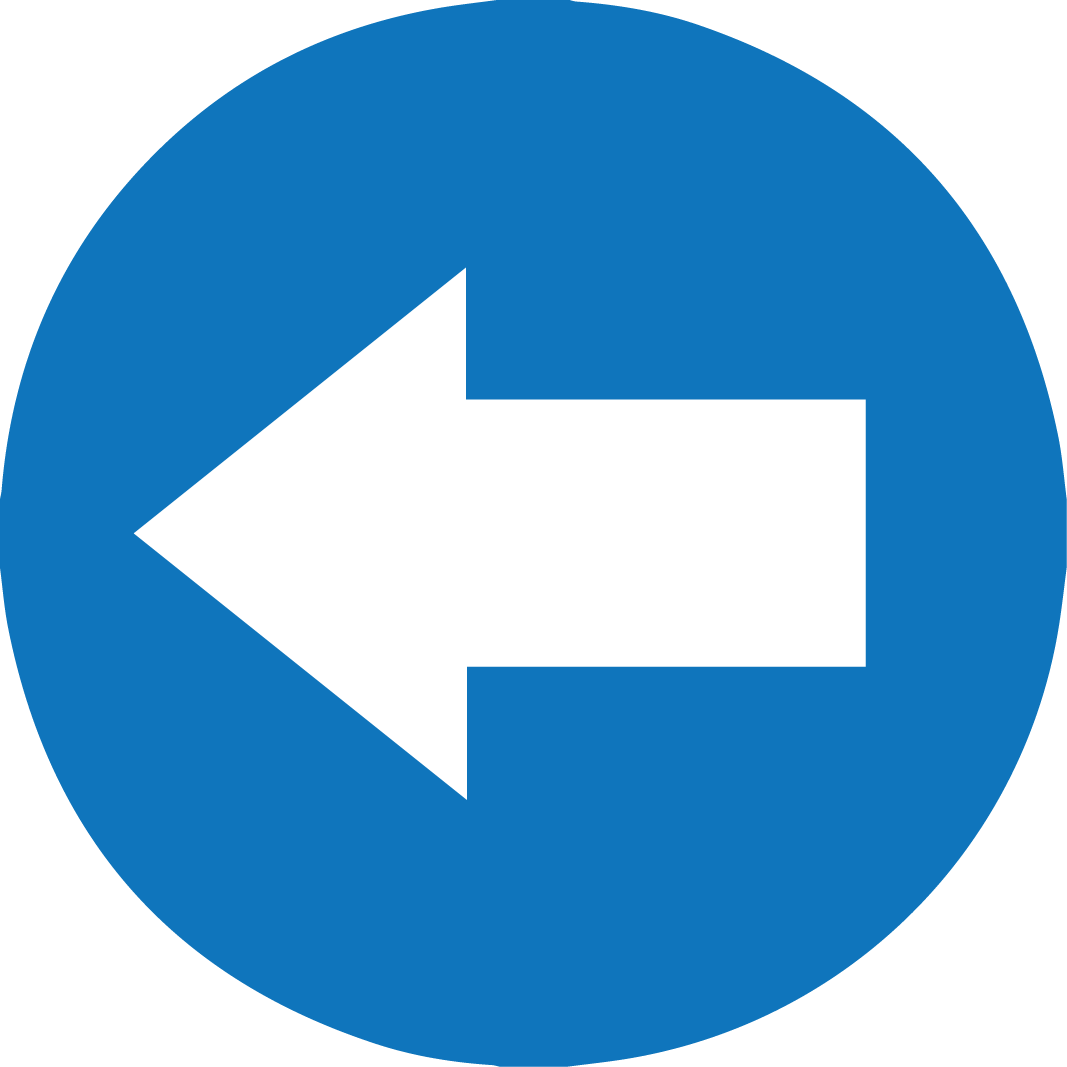 ÜSLÜ SAYILAR
Bölme işlemlerinin sonuçlarını üslü olarak ifade edelim.
a) 27 : 23 =
33
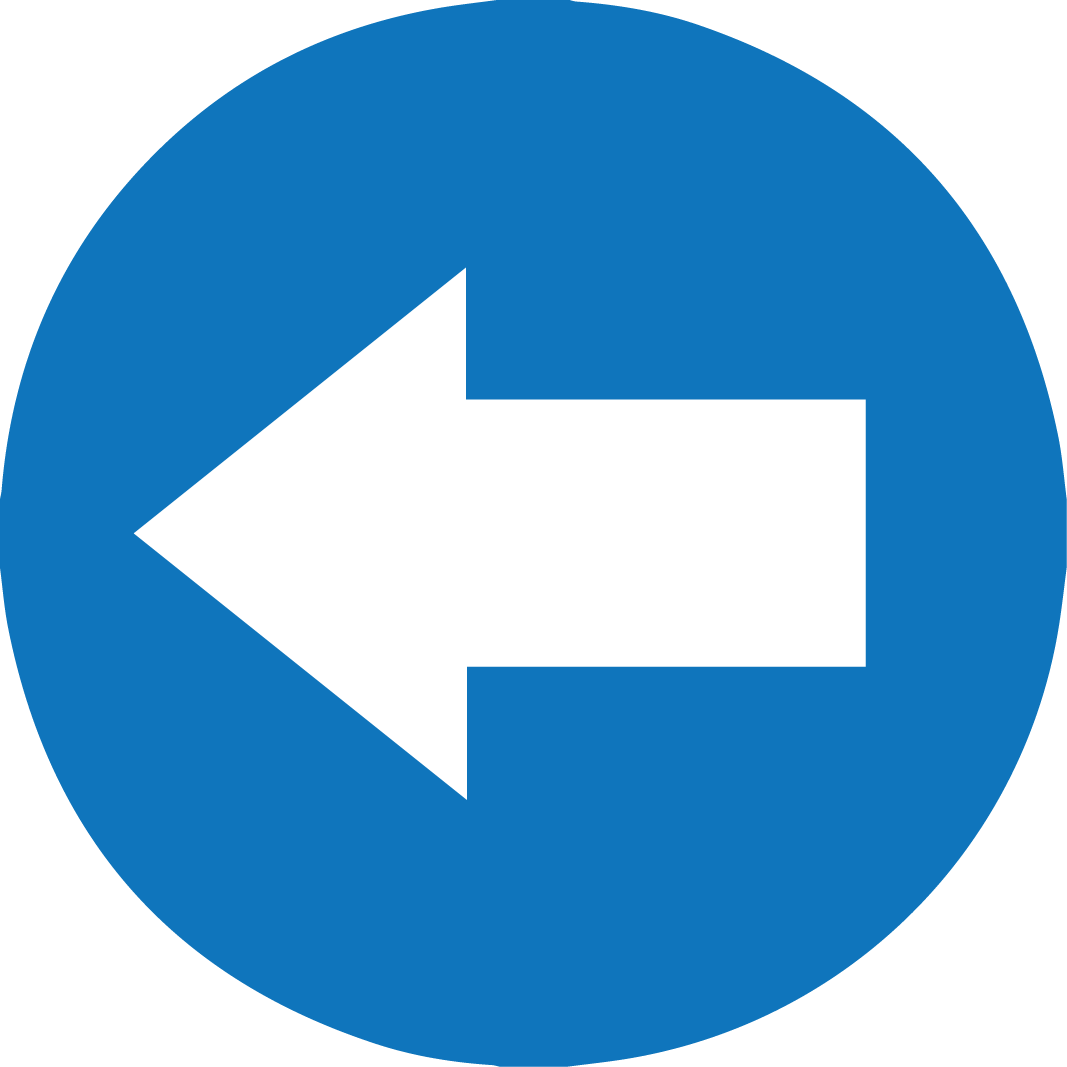 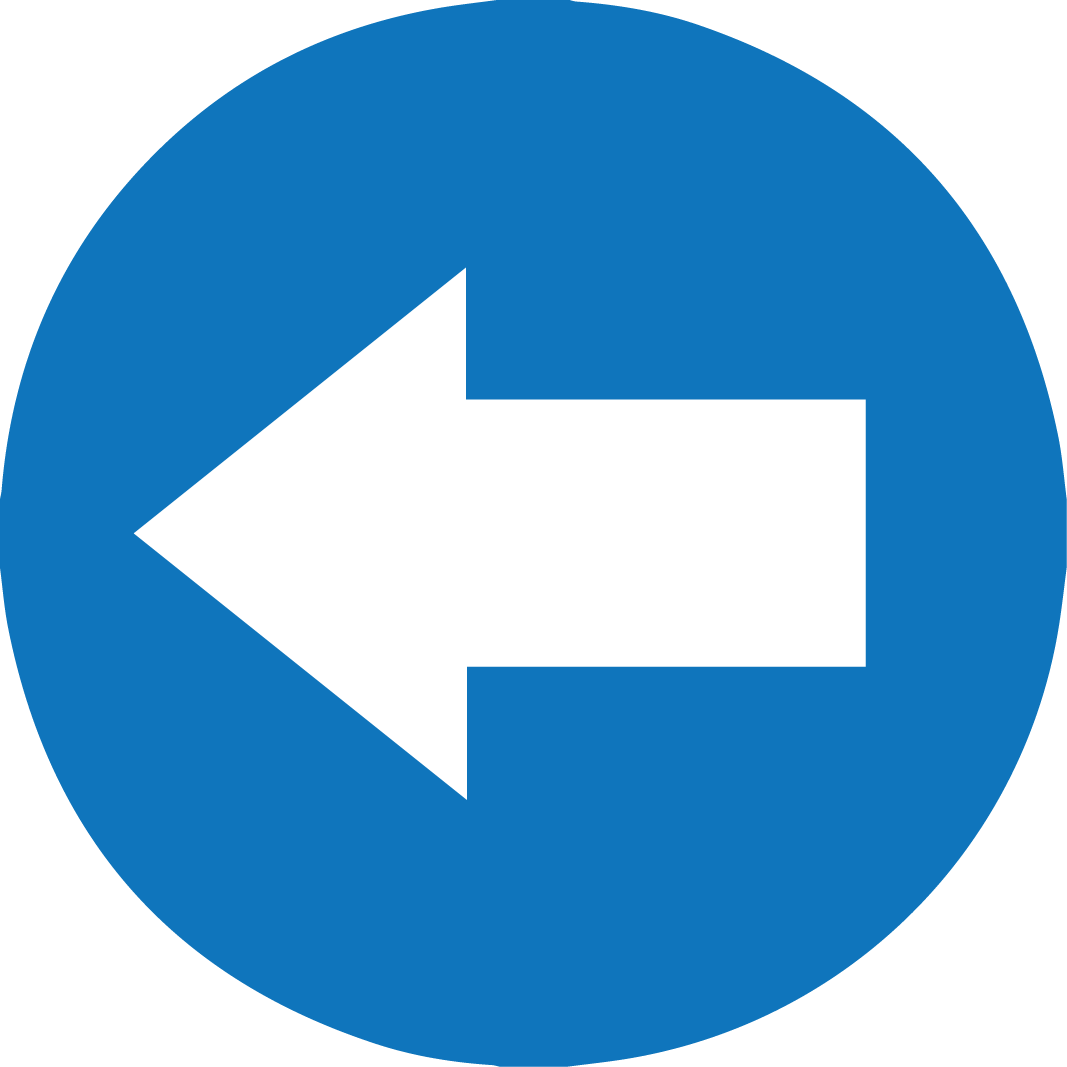 ÜSLÜ SAYILAR
Bölme işlemlerinin sonuçlarını üslü olarak ifade edelim.
a) 27 : 23 = 27-3  =
34
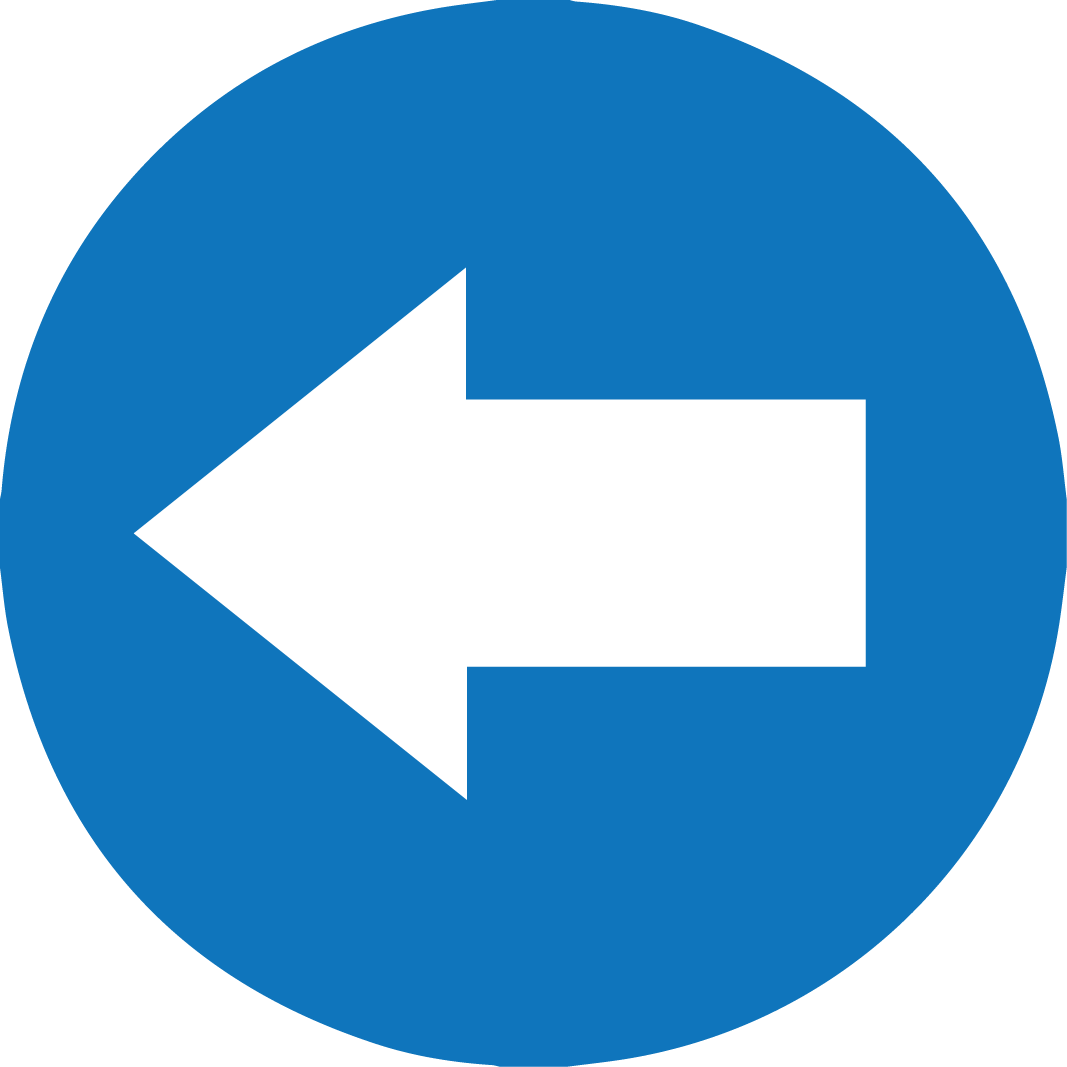 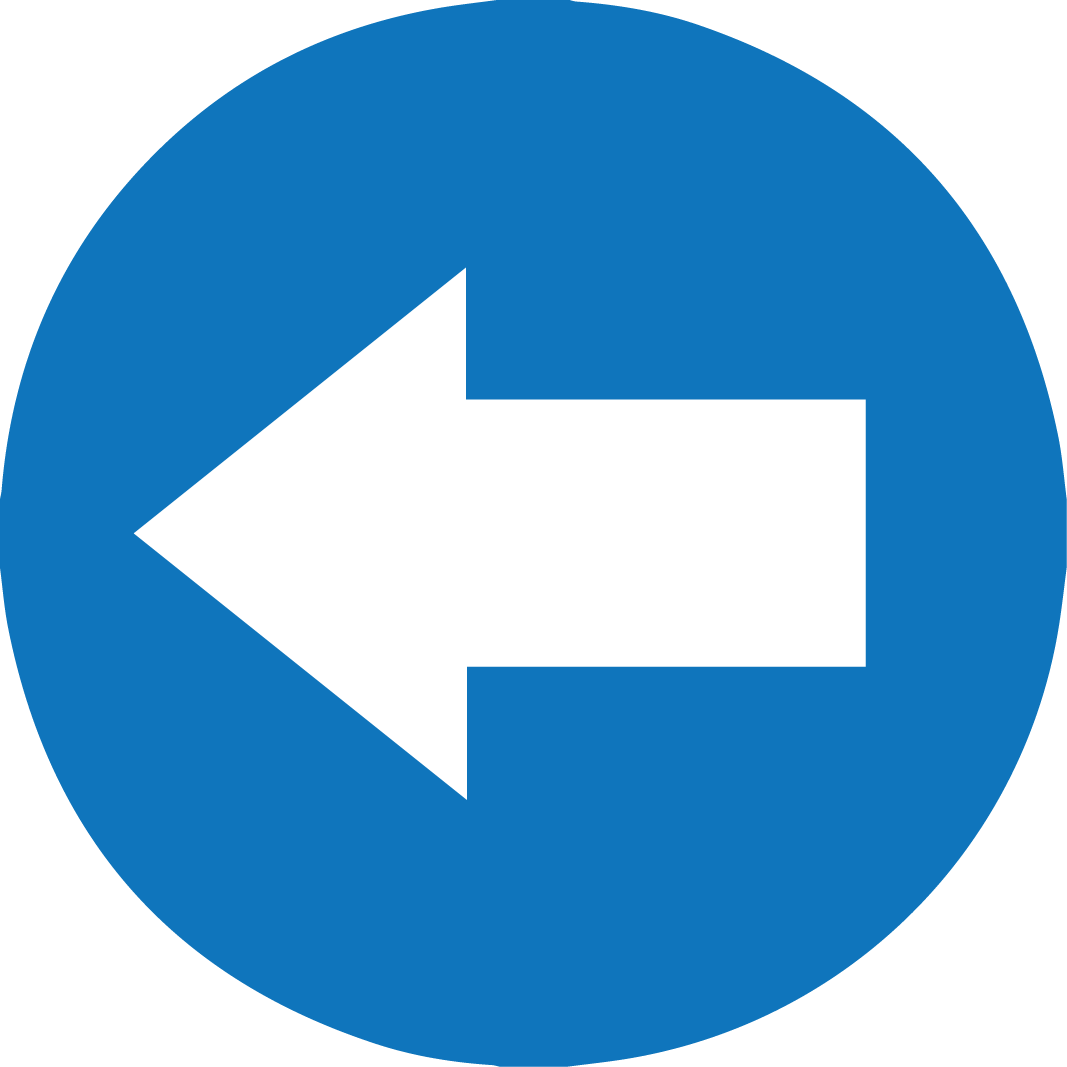 ÜSLÜ SAYILAR
Bölme işlemlerinin sonuçlarını üslü olarak ifade edelim.
a) 27 : 23 = 27-3  = 24
35
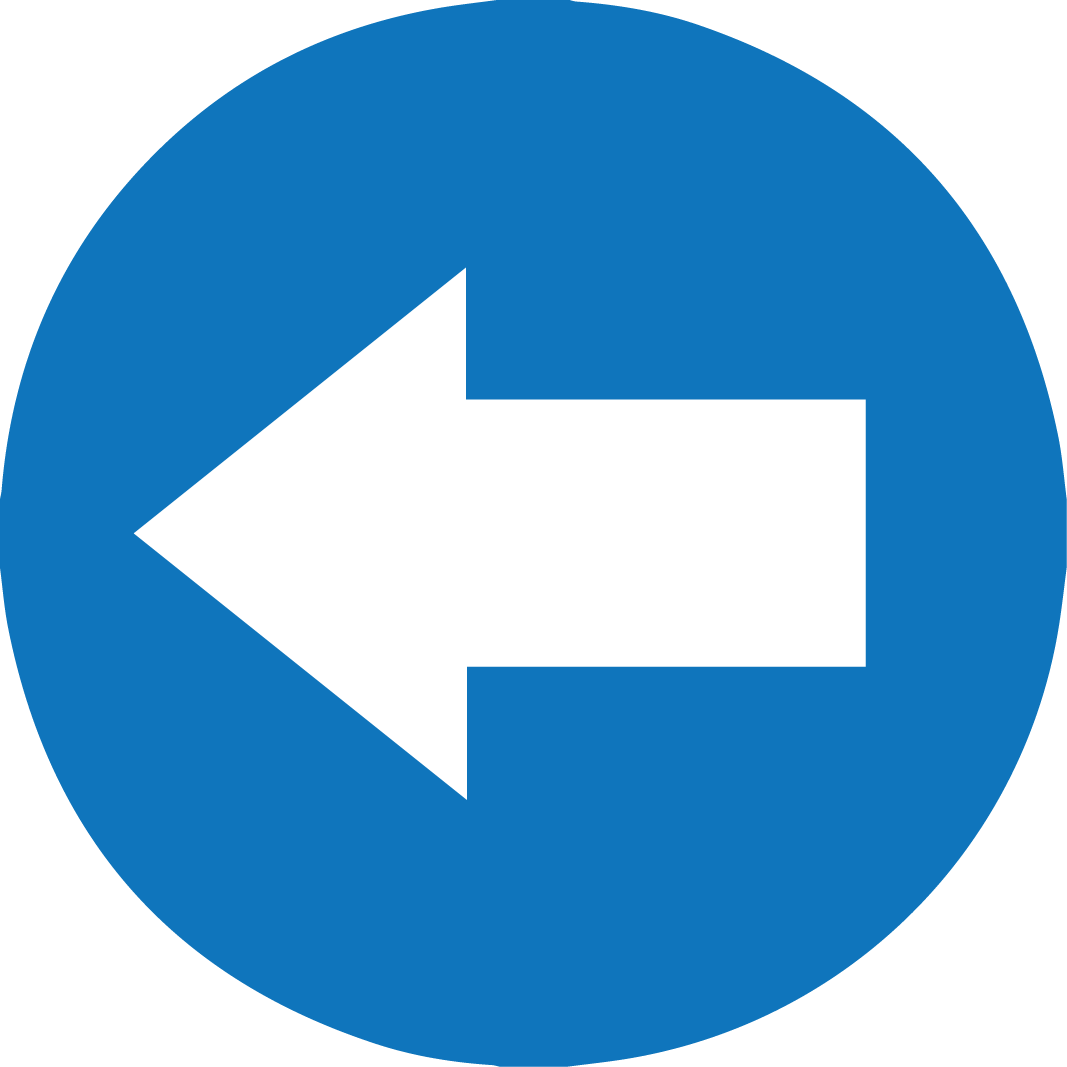 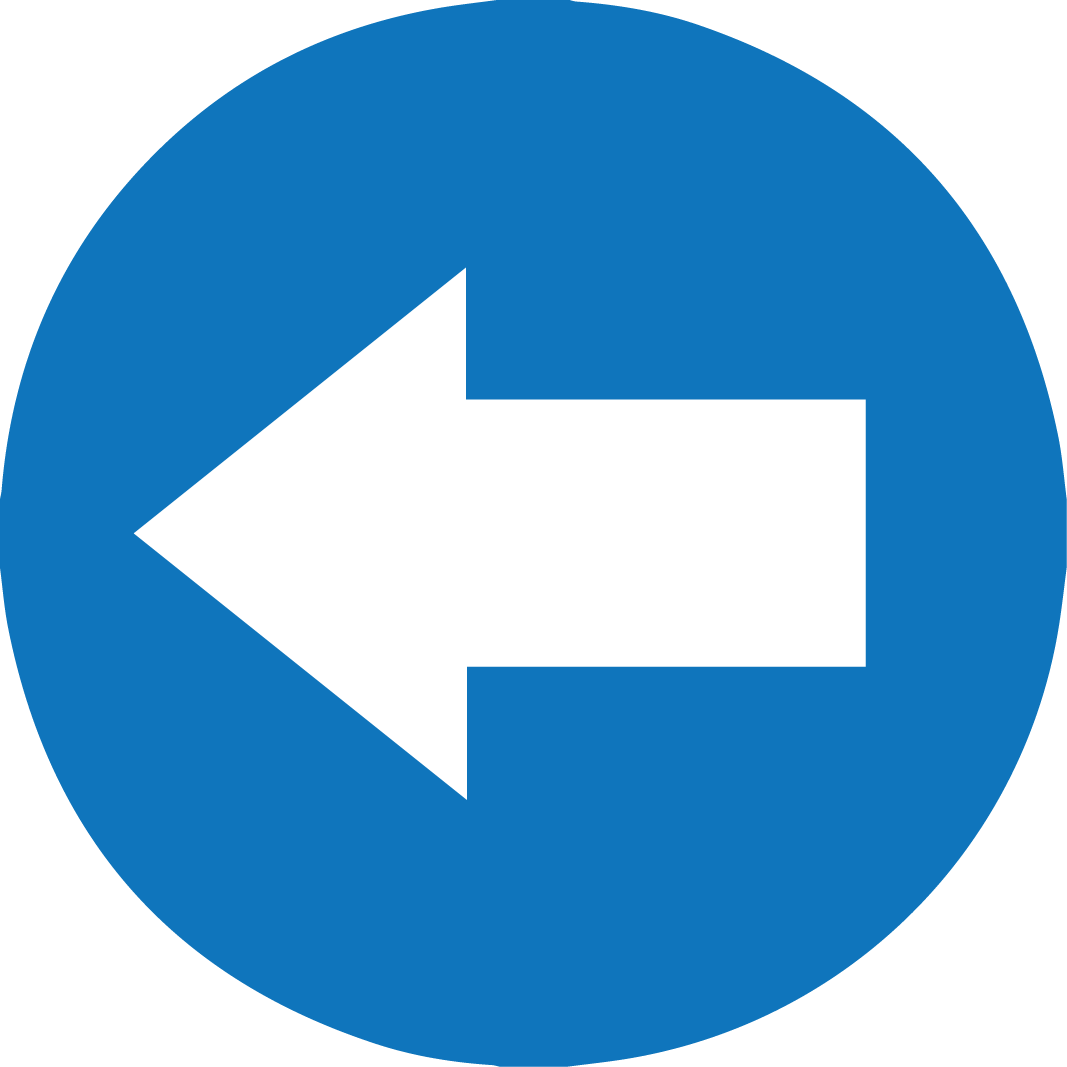 ÜSLÜ SAYILAR
Bölme işlemlerinin sonuçlarını üslü olarak ifade edelim.
a) 27 : 23 = 27-3  = 24
310
b)
=
32
36
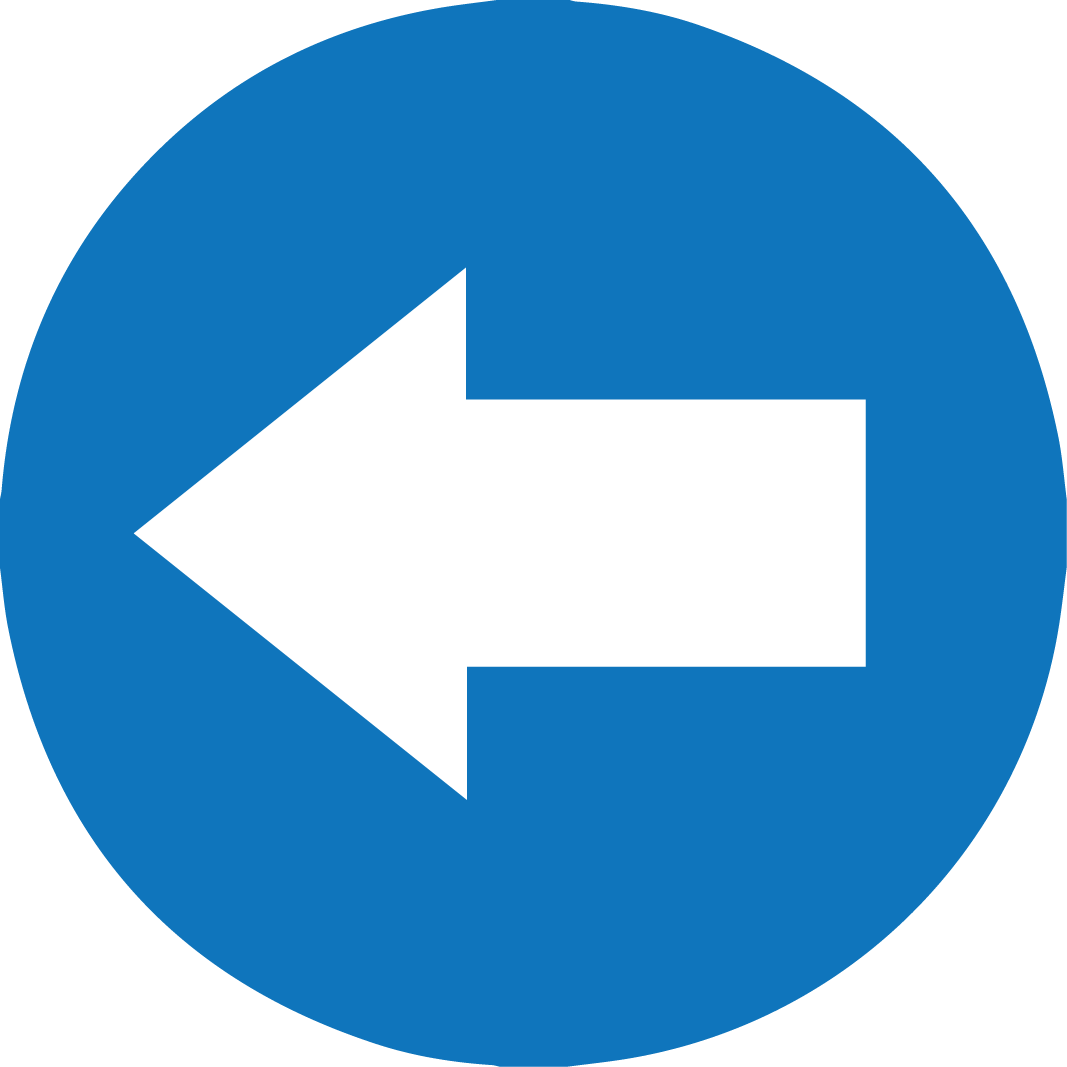 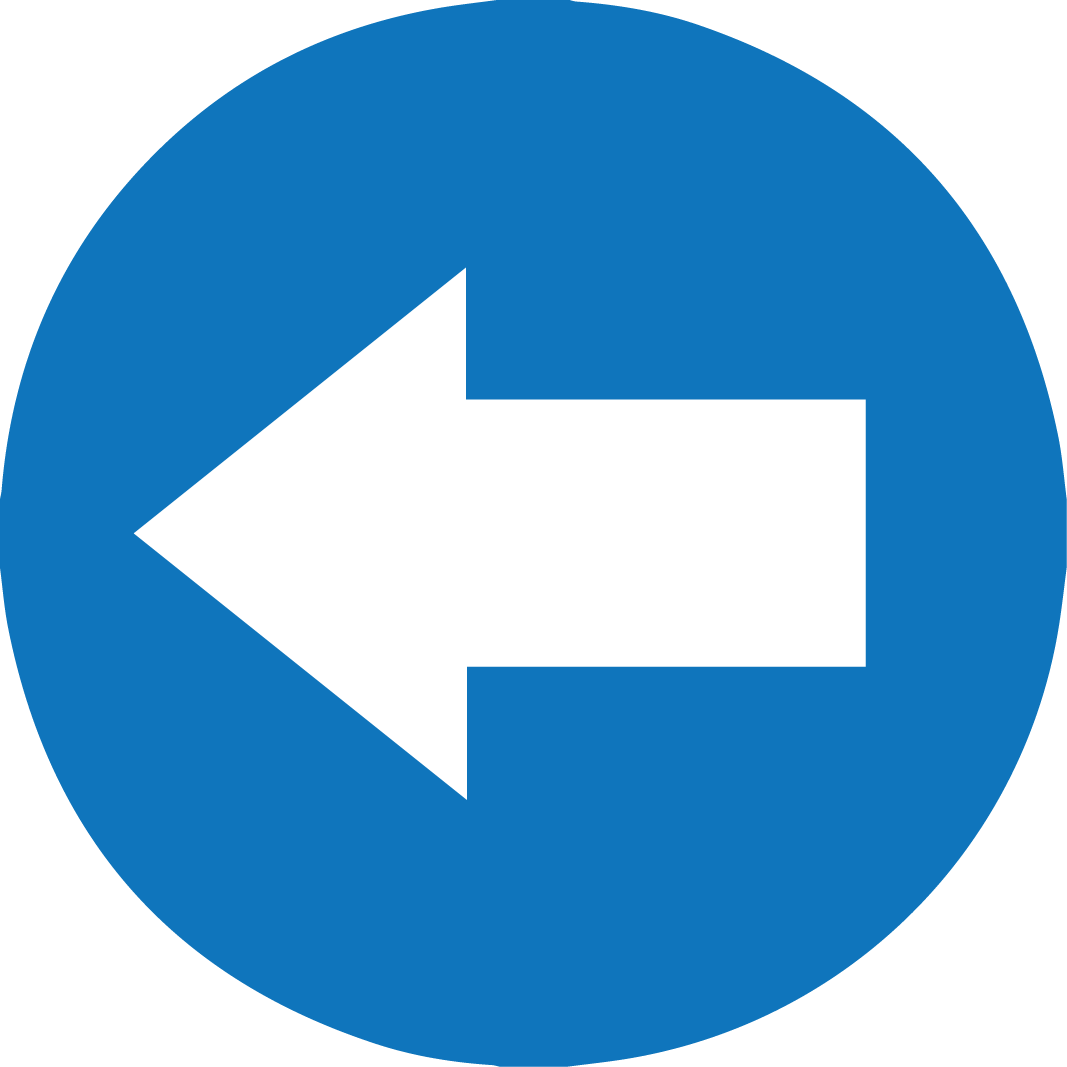 ÜSLÜ SAYILAR
Bölme işlemlerinin sonuçlarını üslü olarak ifade edelim.
a) 27 : 23 = 27-3  = 24
310
b)
= 310-2 =
32
37
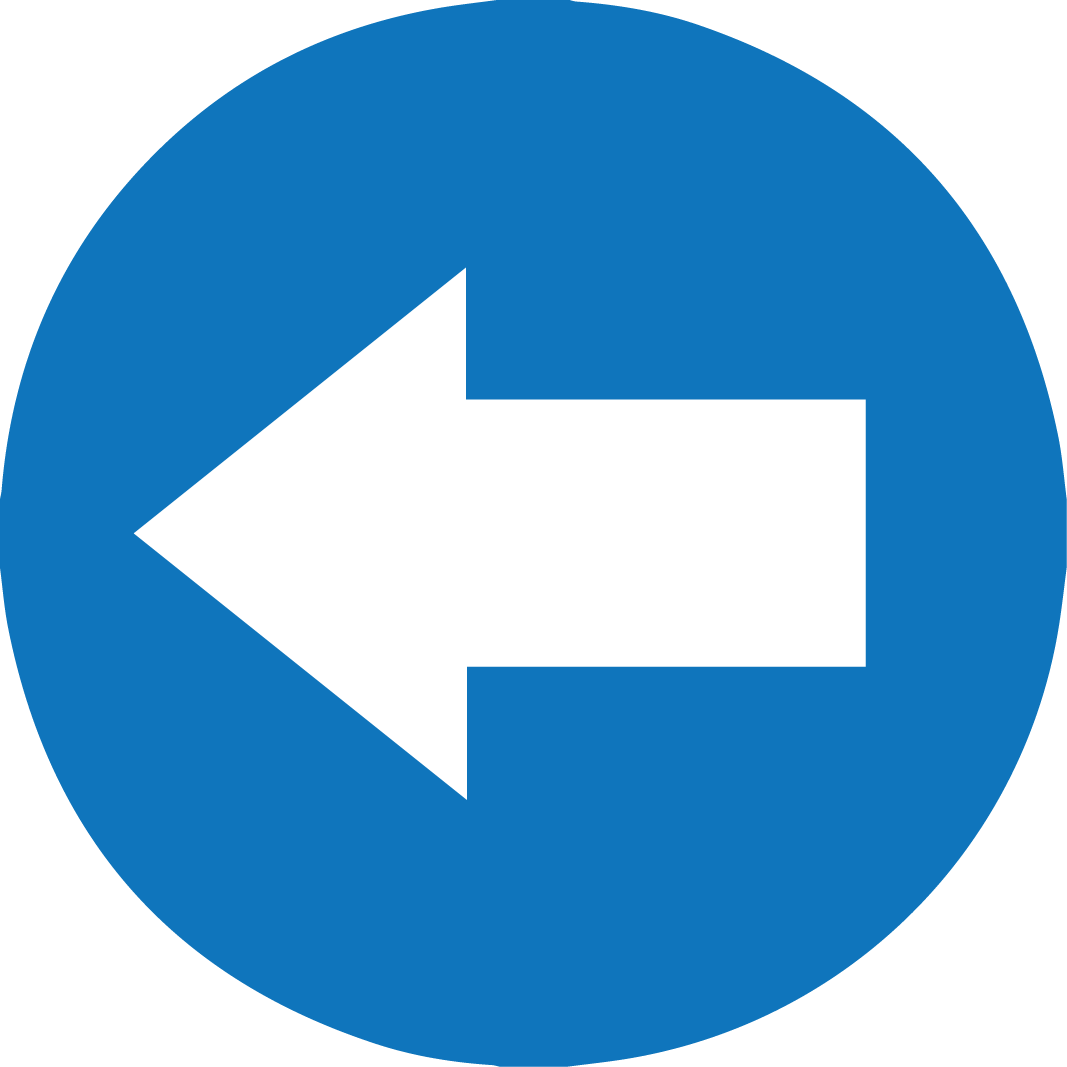 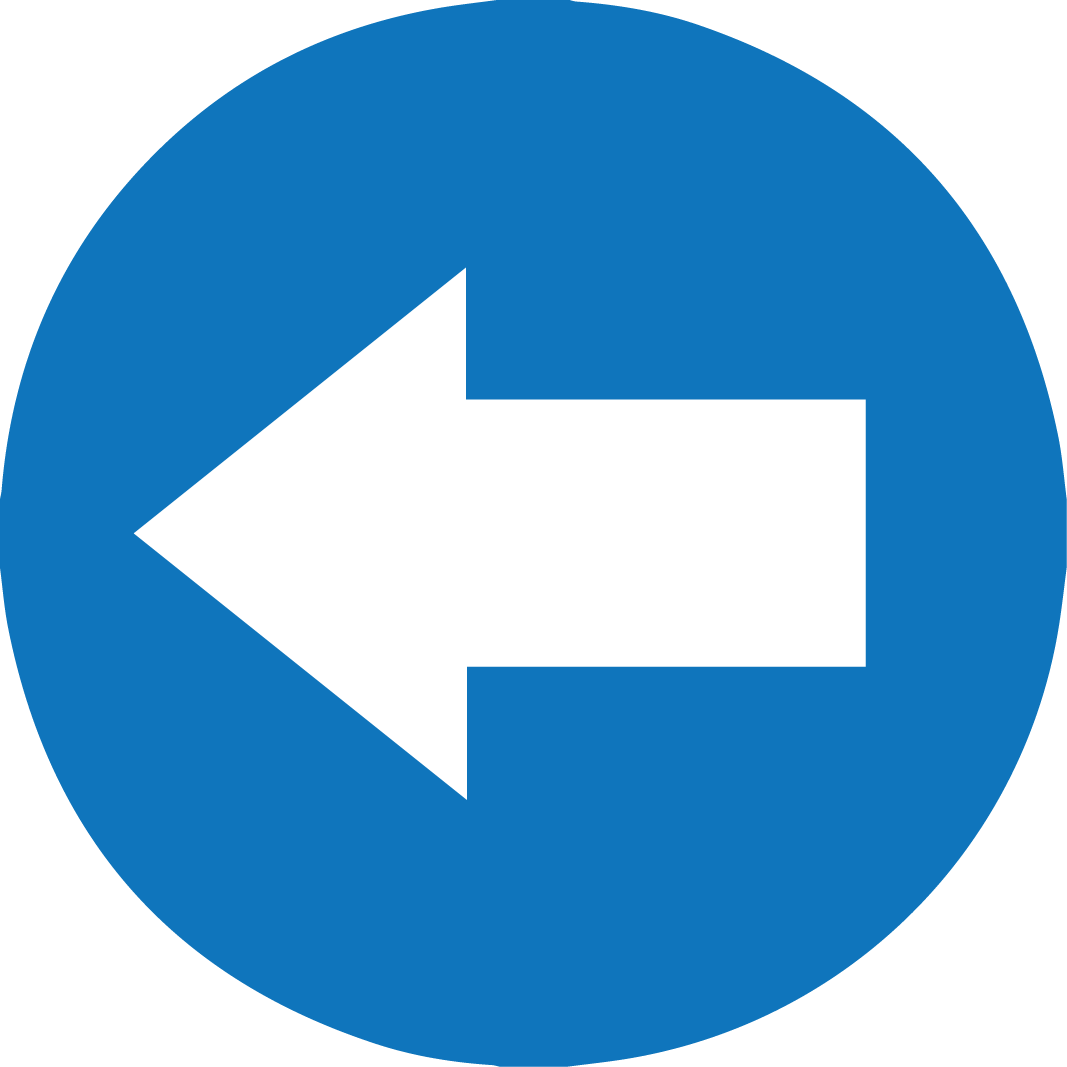 ÜSLÜ SAYILAR
Bölme işlemlerinin sonuçlarını üslü olarak ifade edelim.
a) 27 : 23 = 27-3  = 24
310
b)
= 310-2 = 38
32
38
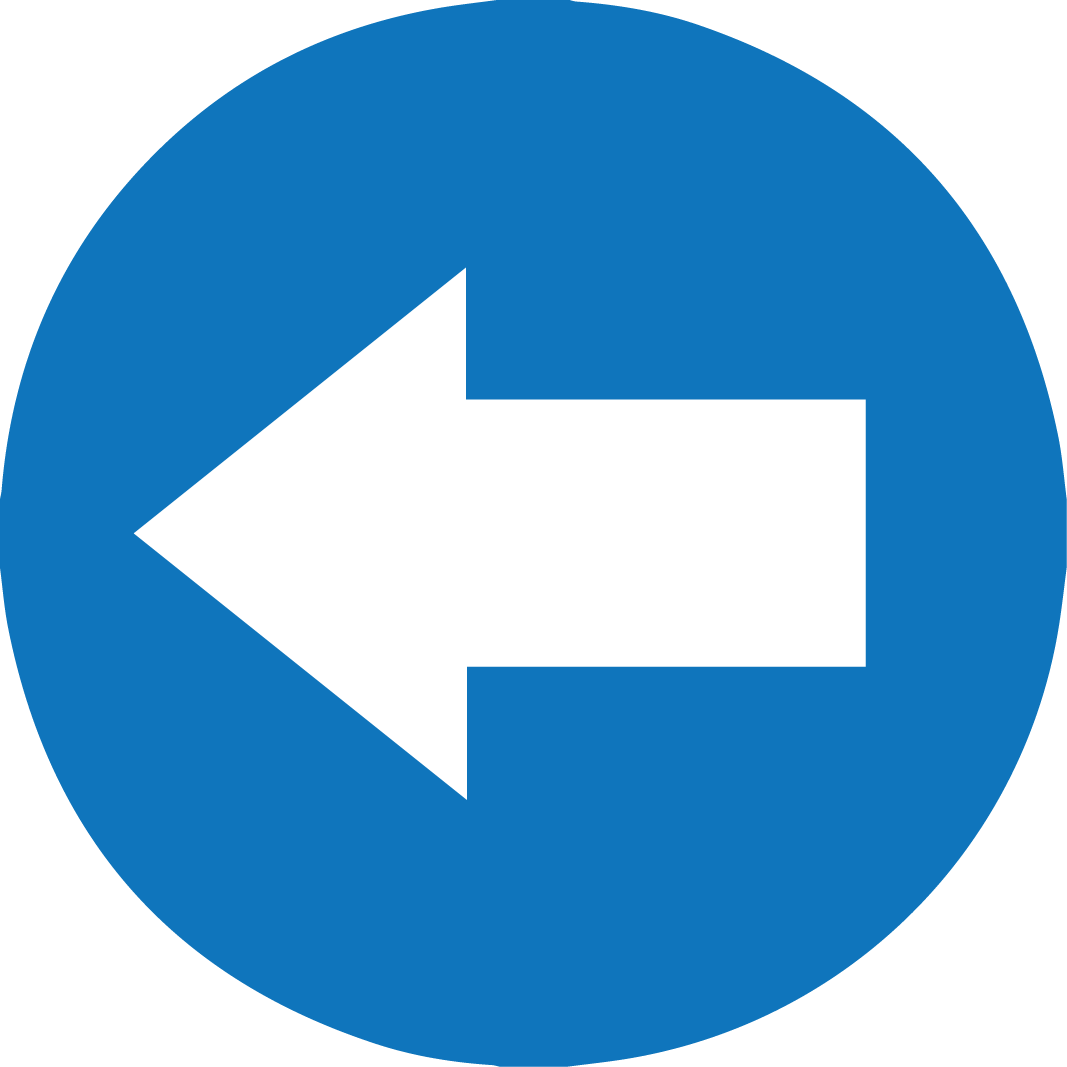 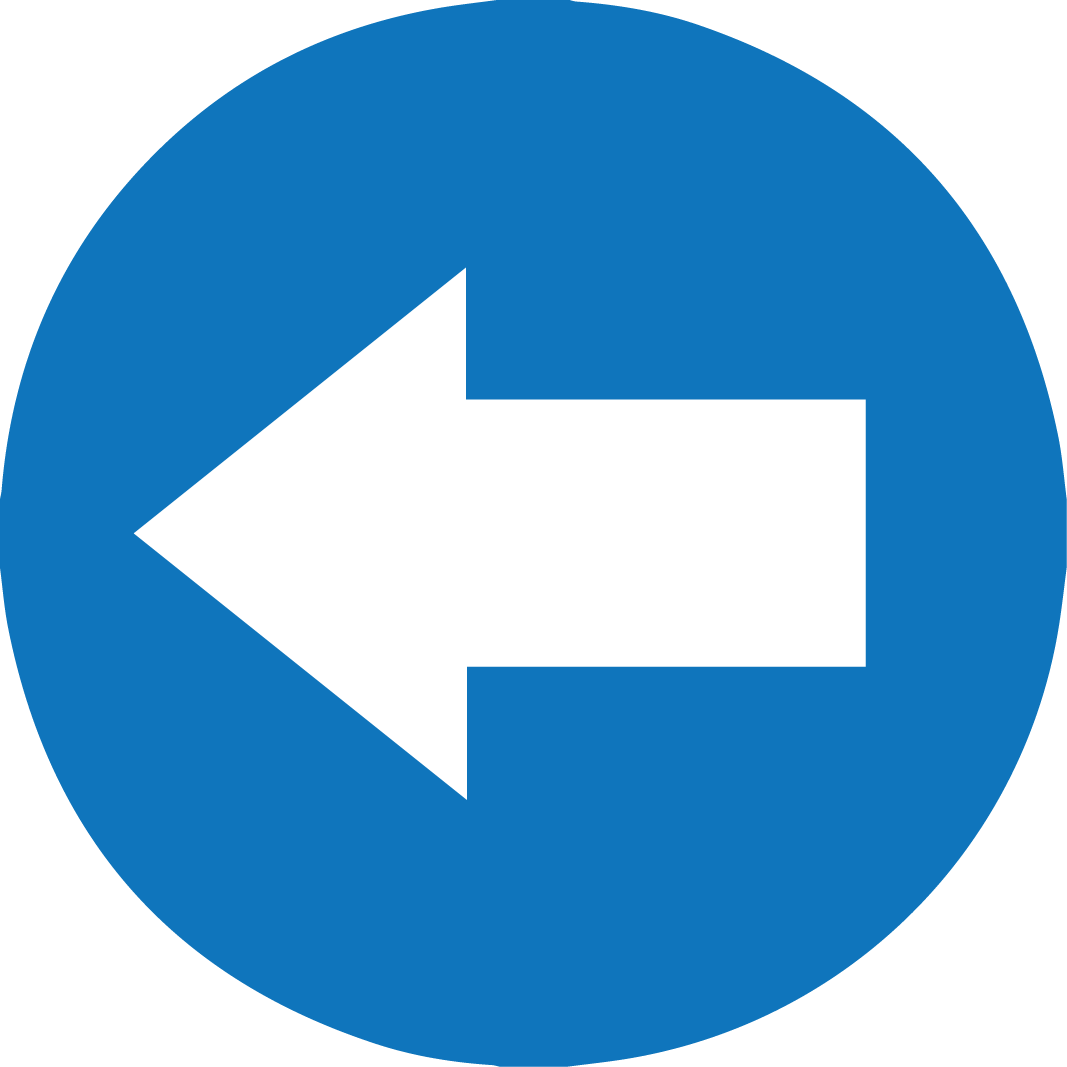 ÜSLÜ SAYILAR
Bölme işlemlerinin sonuçlarını üslü olarak ifade edelim.
a) 27 : 23 = 27-3  = 24
310
b)
= 310-2 = 38
32
1    3
1    -10
c)
:               =
25
5
39
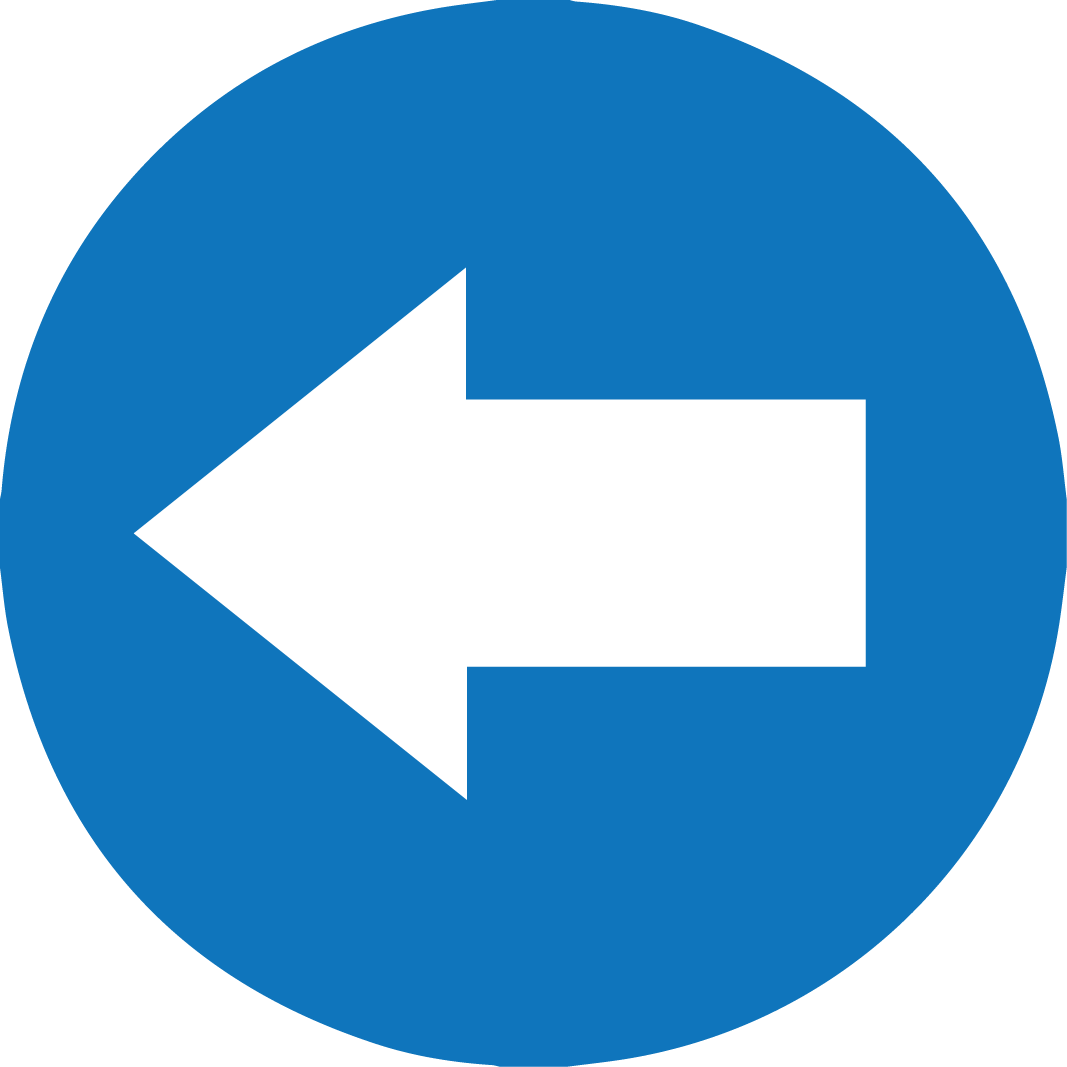 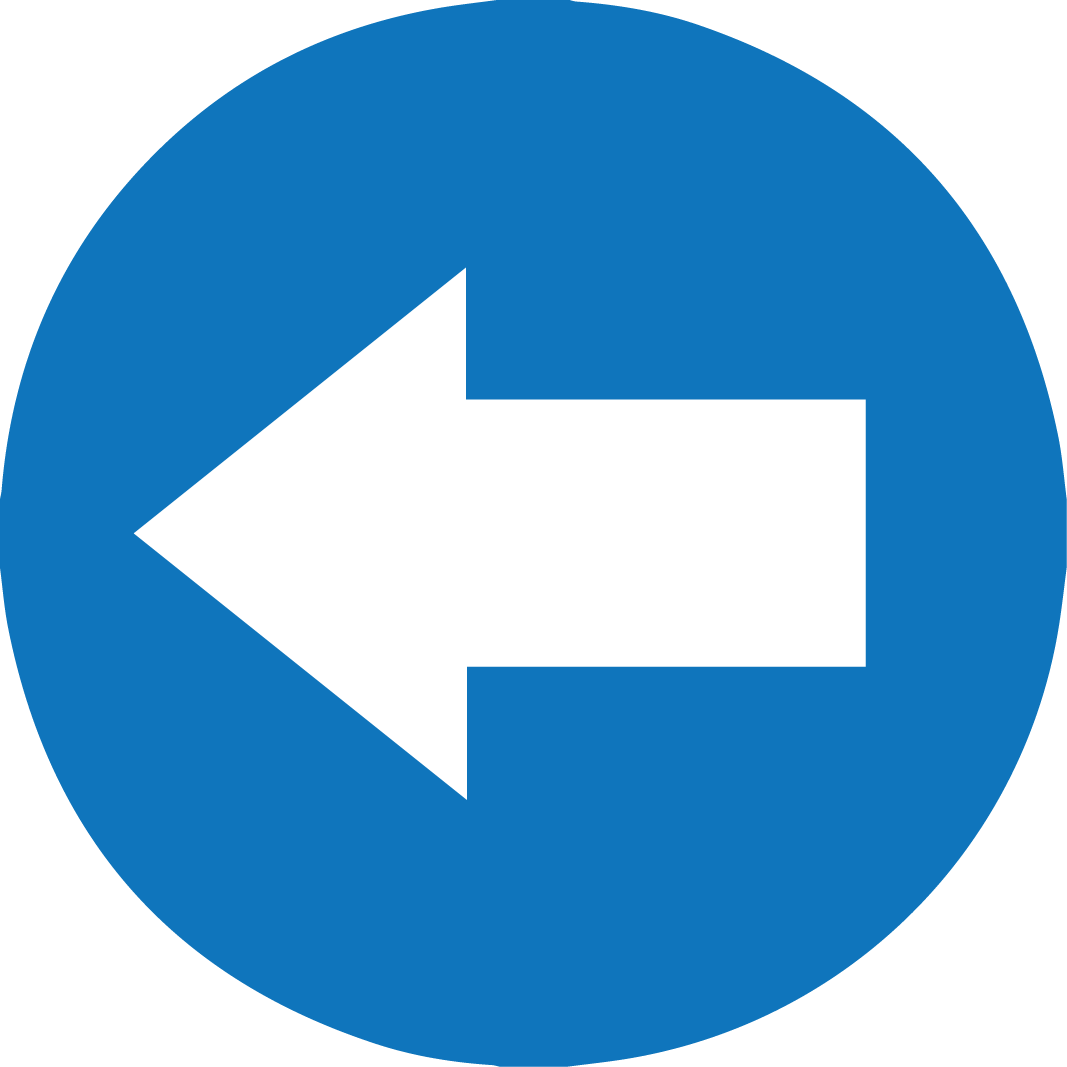 ÜSLÜ SAYILAR
Bölme işlemlerinin sonuçlarını üslü olarak ifade edelim.
a) 27 : 23 = 27-3  = 24
310
b)
= 310-2 = 38
32
1    3
1     -10
1    3
1    -10
c)
:               =
:               =
52
5
25
5
40
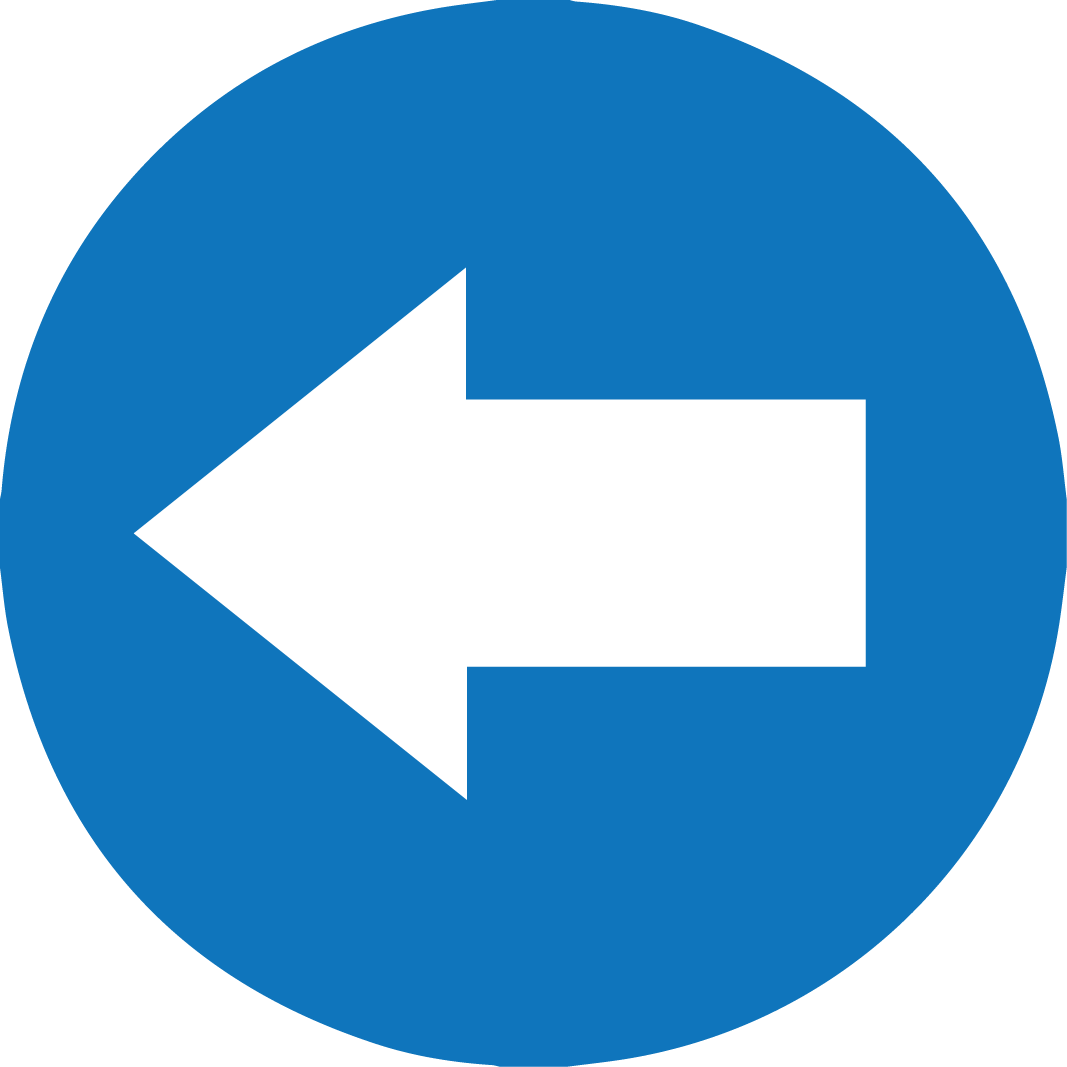 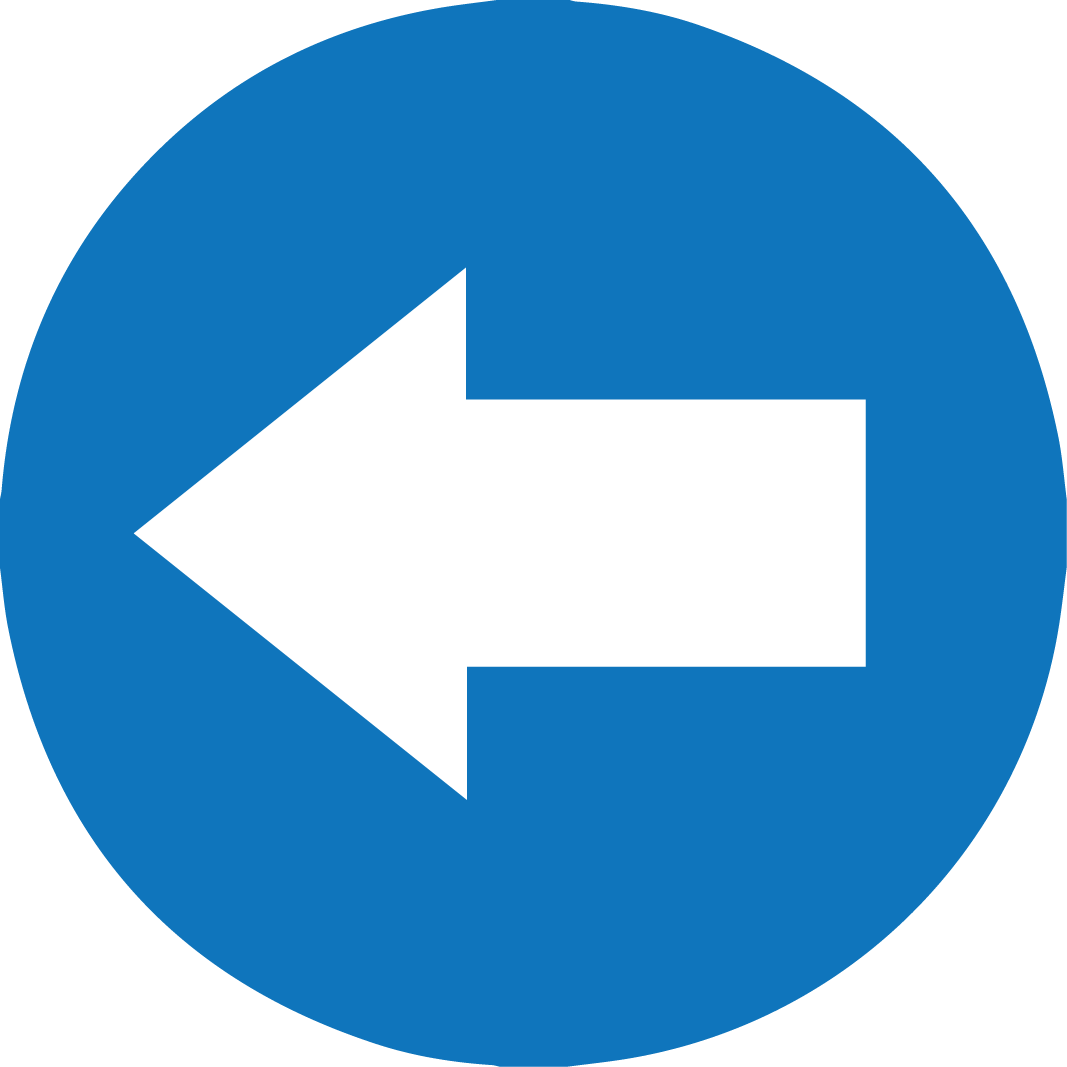 ÜSLÜ SAYILAR
Bölme işlemlerinin sonuçlarını üslü olarak ifade edelim.
a) 27 : 23 = 27-3  = 24
310
b)
= 310-2 = 38
32
1    3
1     -10
1    3
1    -10
(5-2)3 : (5-1)-10 =
c)
:               =
:               =
52
5
25
5
41
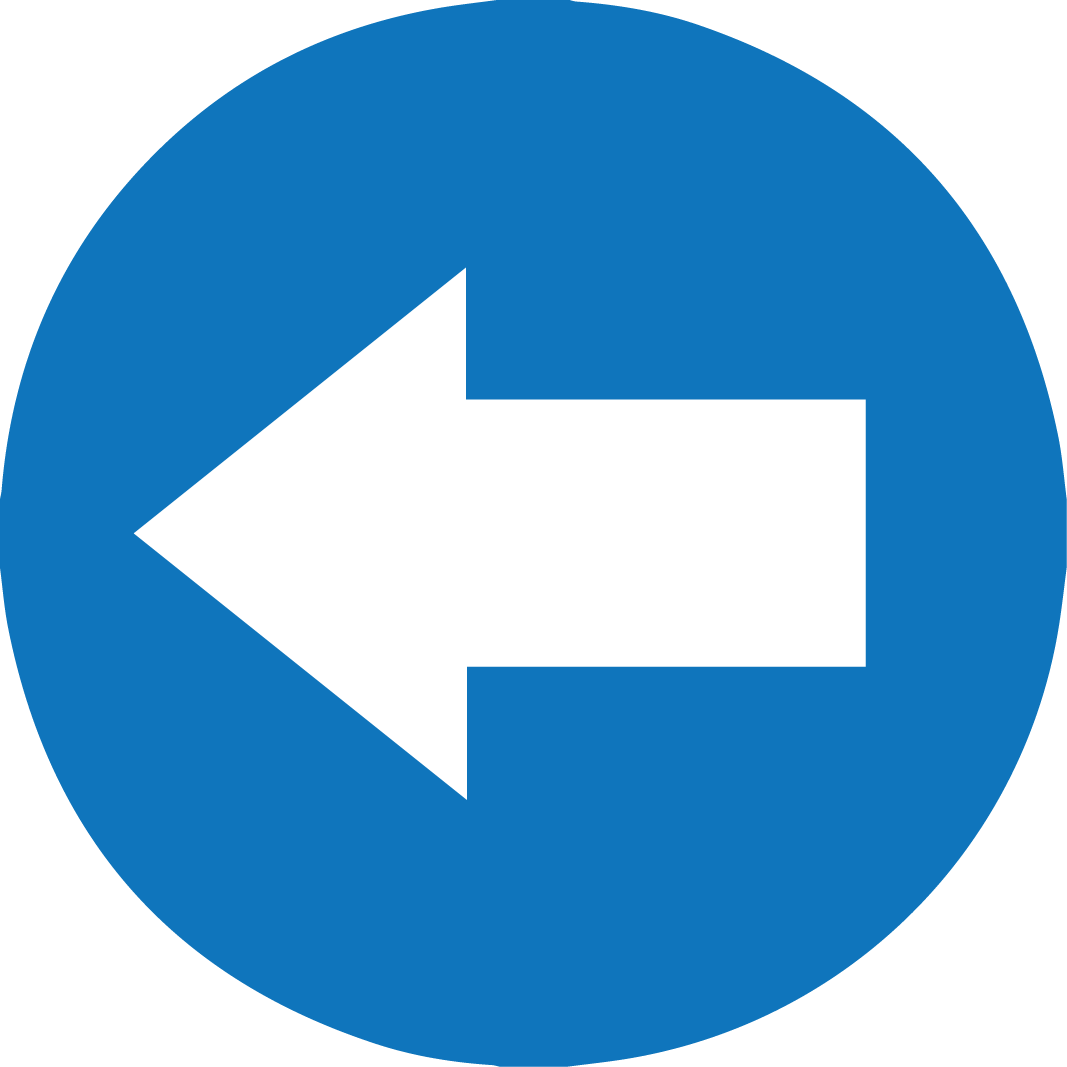 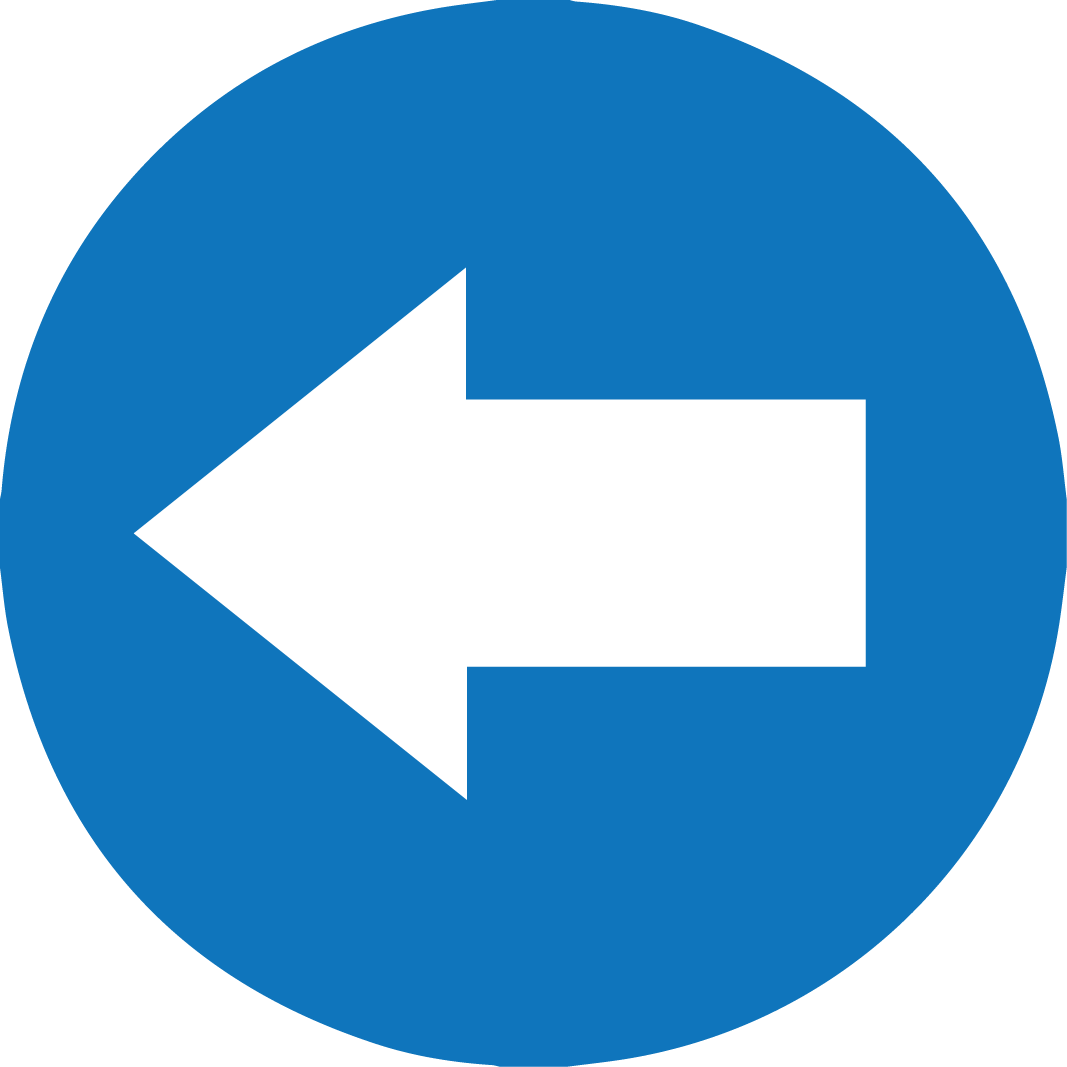 ÜSLÜ SAYILAR
Bölme işlemlerinin sonuçlarını üslü olarak ifade edelim.
a) 27 : 23 = 27-3  = 24
310
b)
= 310-2 = 38
32
1    3
1     -10
1    3
1    -10
(5-2)3 : (5-1)-10 =
5-6 : 510
c)
:               =
:               =
52
5
25
5
42
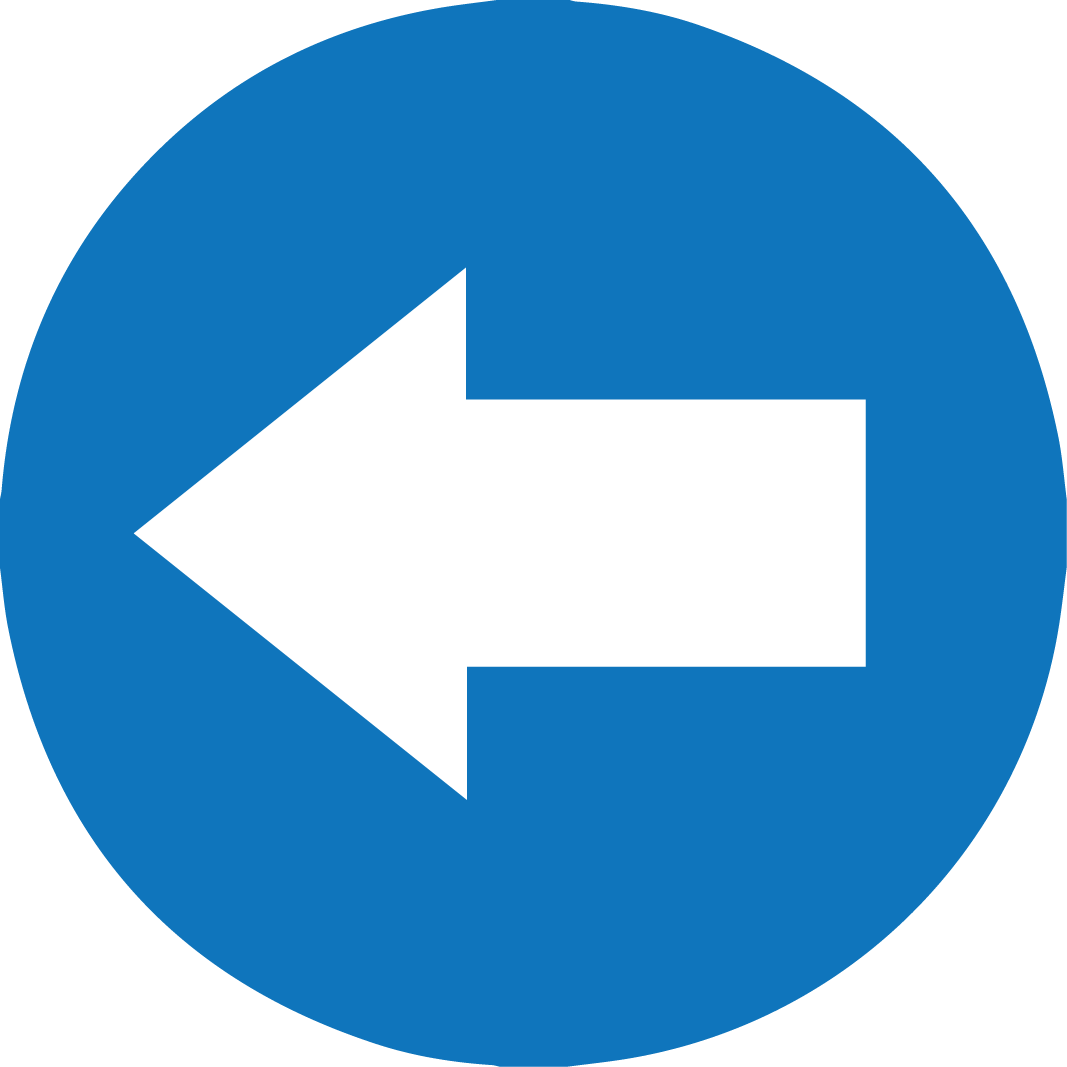 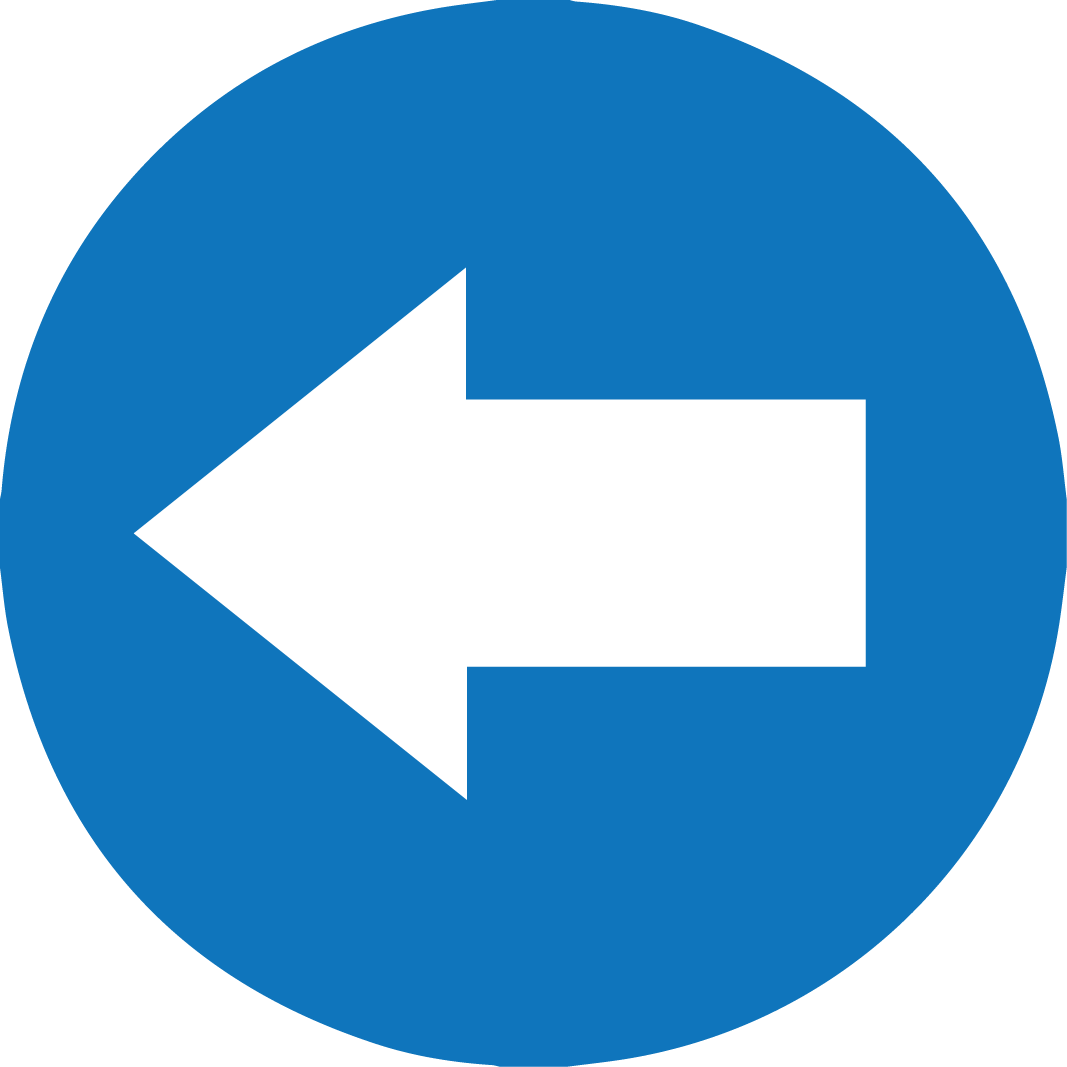 ÜSLÜ SAYILAR
Bölme işlemlerinin sonuçlarını üslü olarak ifade edelim.
a) 27 : 23 = 27-3  = 24
310
b)
= 310-2 = 38
32
1    3
1     -10
1    3
1    -10
(5-2)3 : (5-1)-10 =
5-6 : 510
c)
:               =
:               =
52
5
25
5
= 5-6-10
43
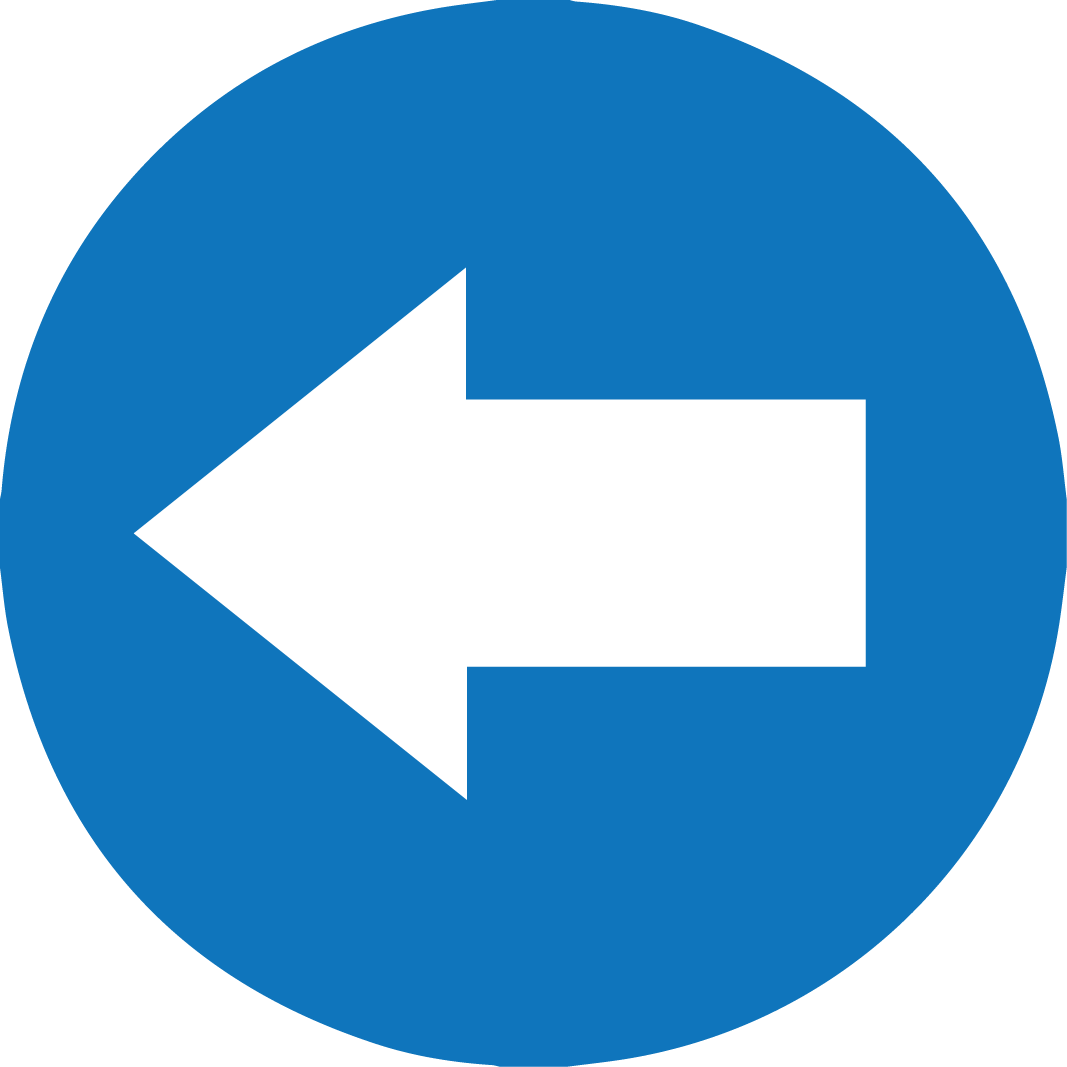 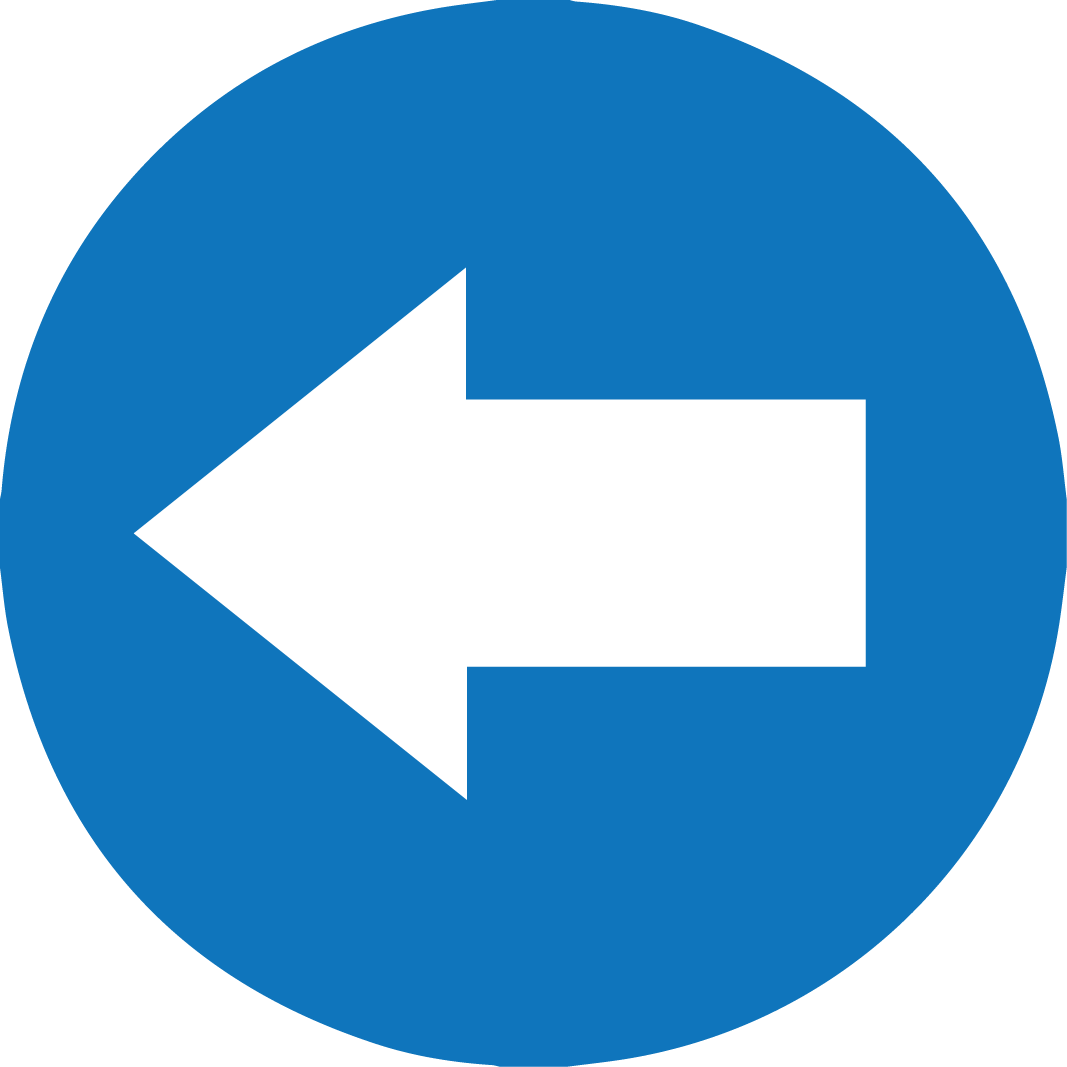 ÜSLÜ SAYILAR
Bölme işlemlerinin sonuçlarını üslü olarak ifade edelim.
a) 27 : 23 = 27-3  = 24
310
b)
= 310-2 = 38
32
1    3
1     -10
1    3
1    -10
(5-2)3 : (5-1)-10 =
5-6 : 510
c)
:               =
:               =
52
5
25
5
= 5-6-10
= 5-16
44
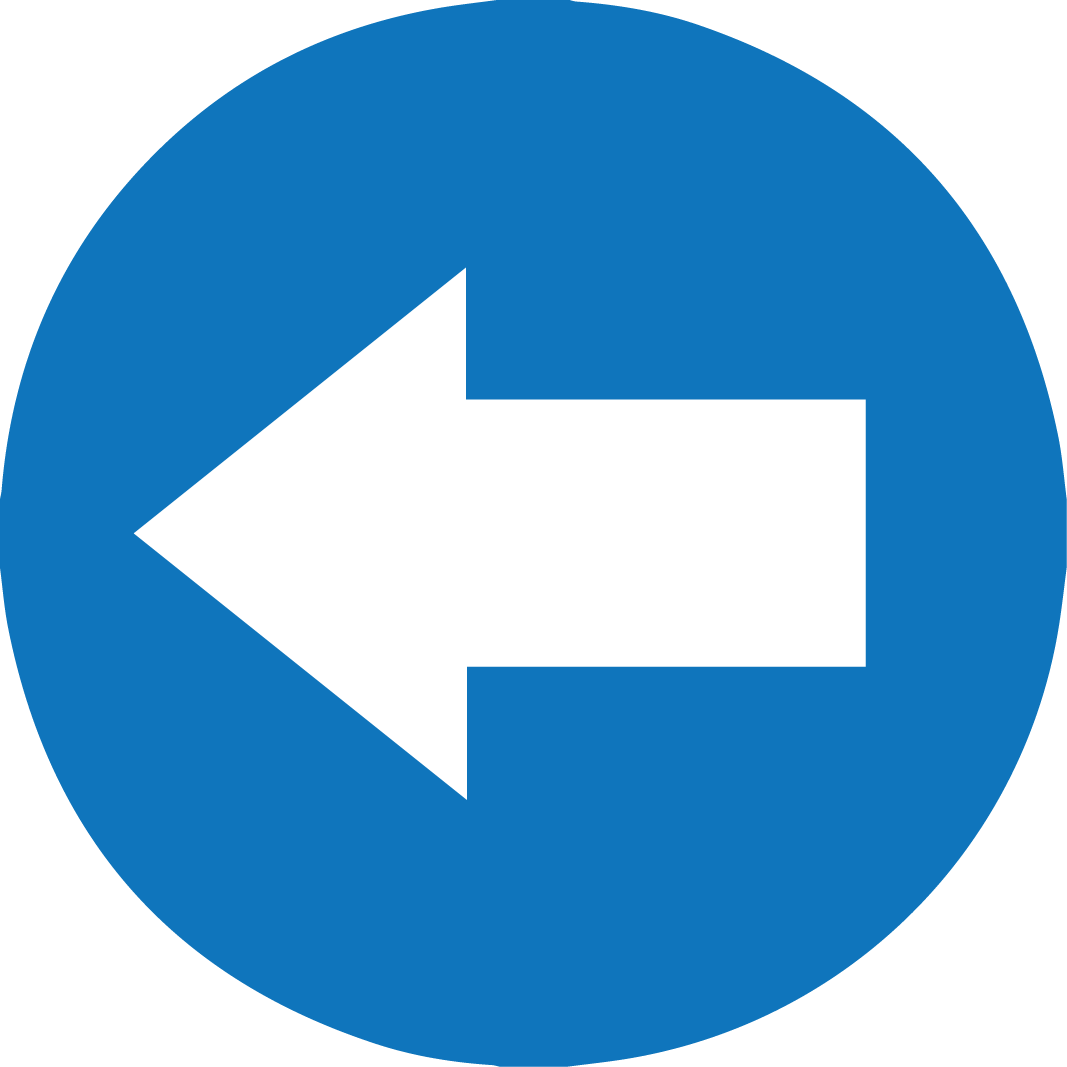 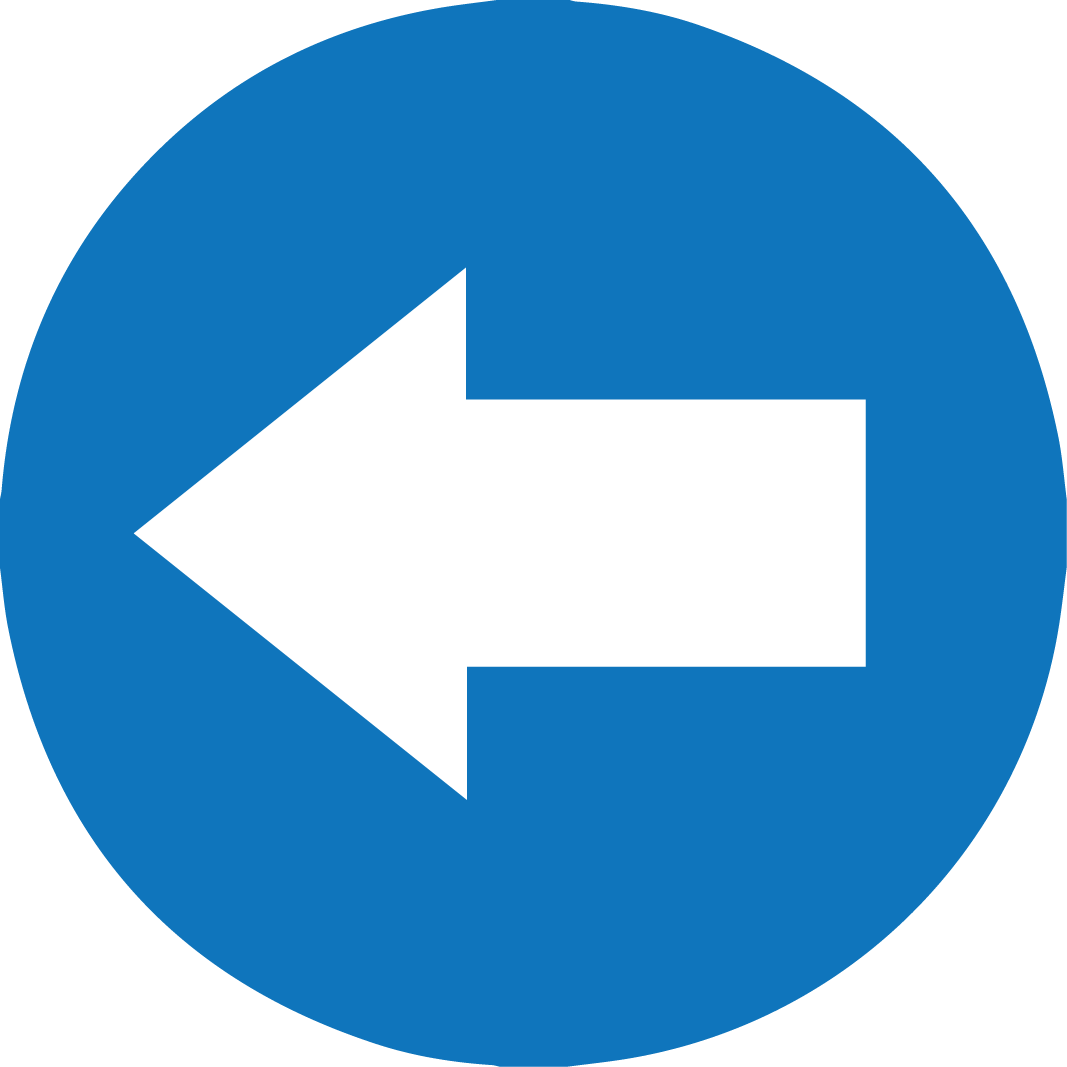 ÜSLÜ SAYILAR
Bölme işlemlerinin sonuçlarını üslü olarak ifade edelim.
a) 27 : 23 = 27-3  = 24
310
b)
= 310-2 = 38
32
1    3
1     -10
1    3
1    -10
(5-2)3 : (5-1)-10 =
5-6 : 510
c)
:               =
:               =
52
5
25
5
= 5-6-10
= 5-16
6-5
d)
=
6-2
45
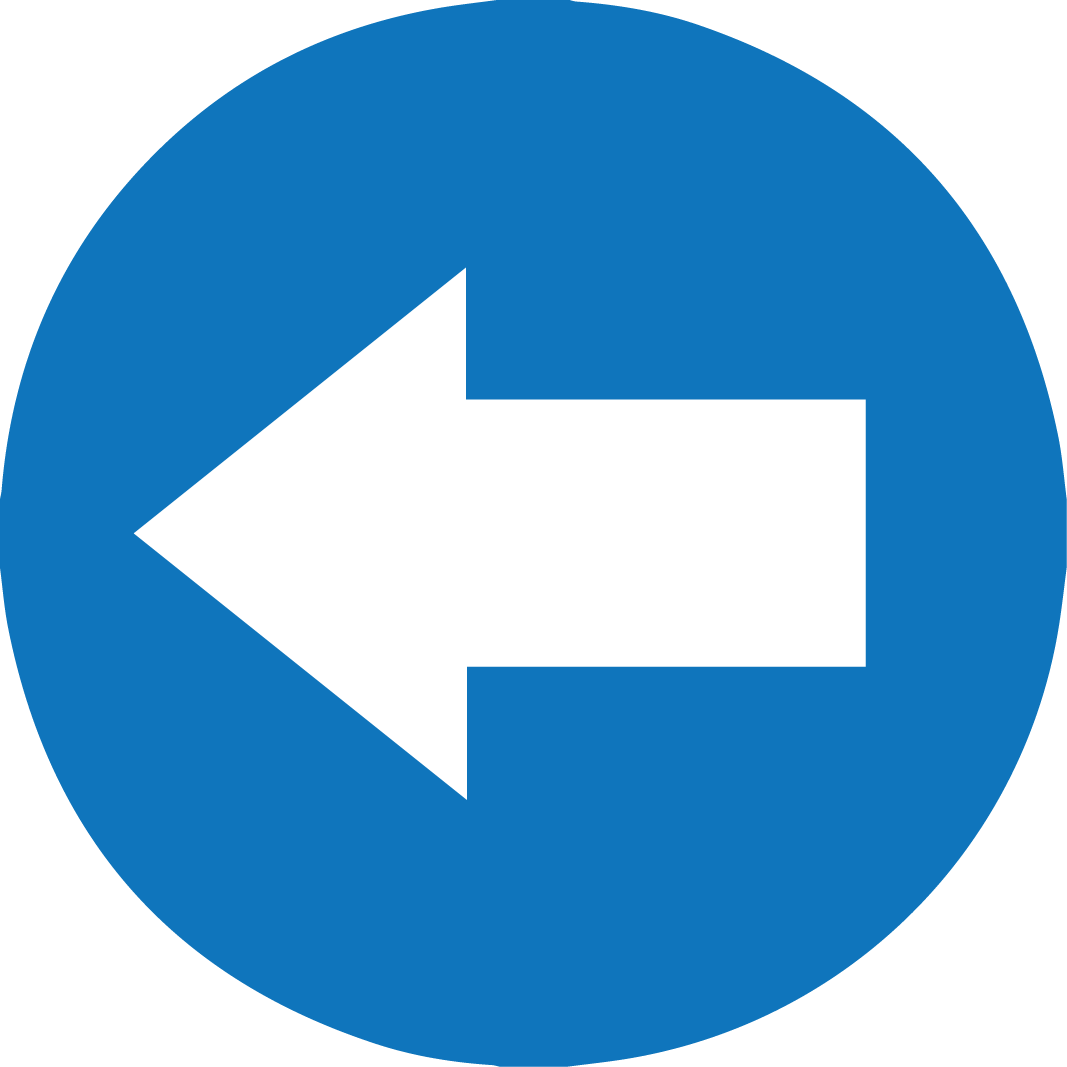 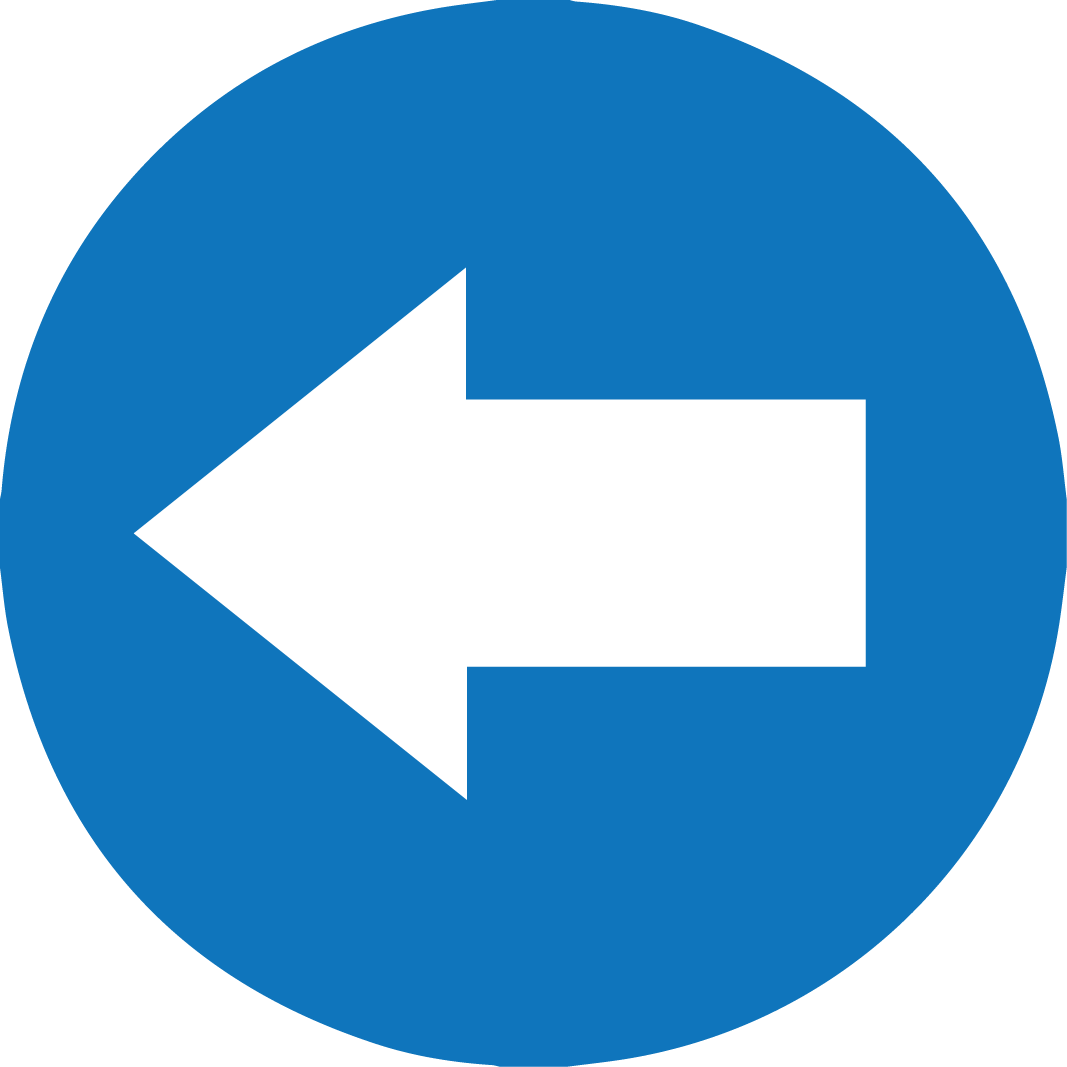 ÜSLÜ SAYILAR
Bölme işlemlerinin sonuçlarını üslü olarak ifade edelim.
a) 27 : 23 = 27-3  = 24
310
b)
= 310-2 = 38
32
1    3
1     -10
1    3
1    -10
(5-2)3 : (5-1)-10 =
5-6 : 510
c)
:               =
:               =
52
5
25
5
= 5-6-10
= 5-16
6-5
d)
= 6-5-(-2) =
6-2
46
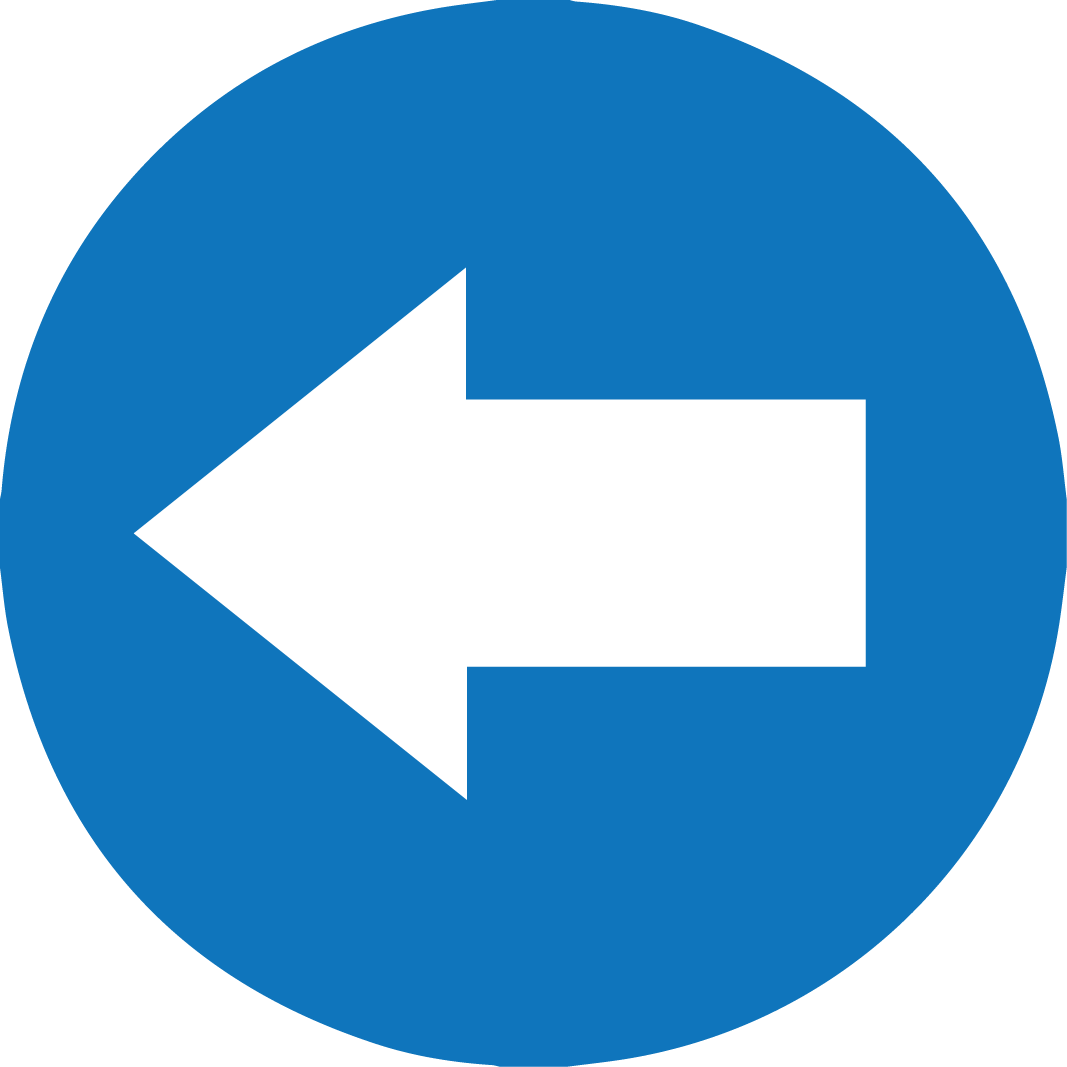 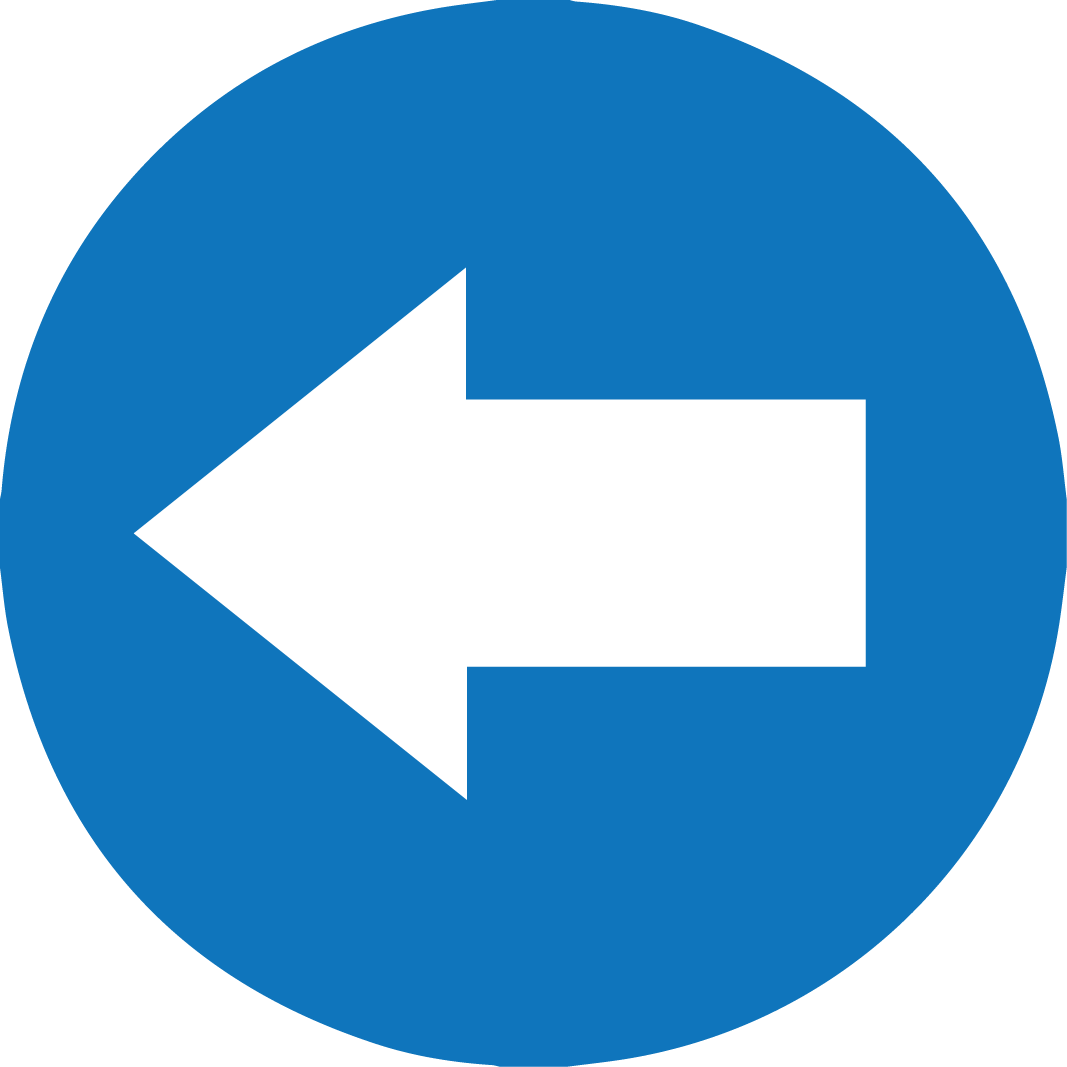 ÜSLÜ SAYILAR
Bölme işlemlerinin sonuçlarını üslü olarak ifade edelim.
a) 27 : 23 = 27-3  = 24
310
b)
= 310-2 = 38
32
1    3
1     -10
1    3
1    -10
(5-2)3 : (5-1)-10 =
5-6 : 510
c)
:               =
:               =
52
5
25
5
= 5-6-10
= 5-16
6-5
d)
= 6-5-(-2) = 6-5+2 = 6-3
6-2
47
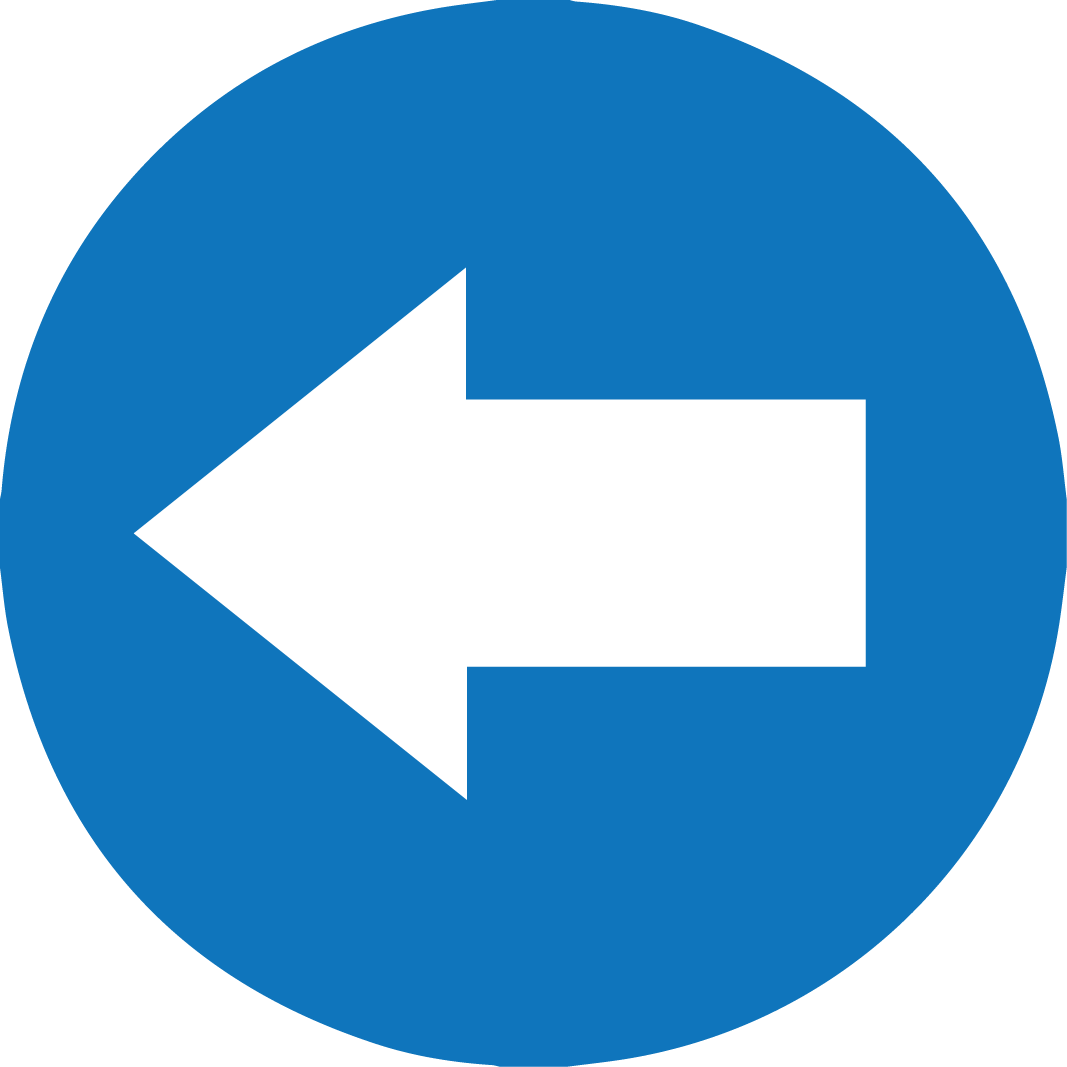 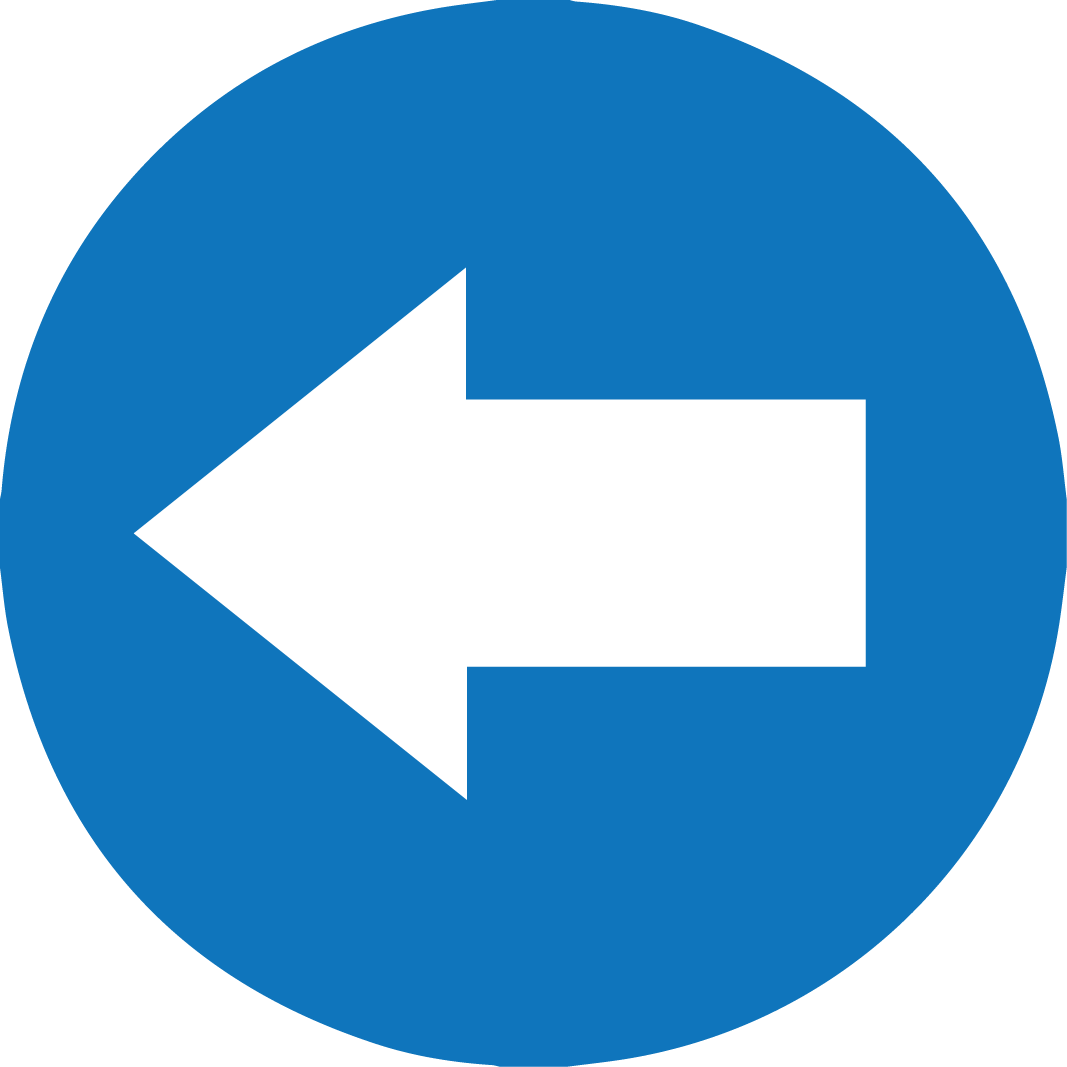 ÜSLÜ SAYILAR
ÜSLÜ SAYILARLA ÇARPMA VE BÖLME İŞLEMLERİ
ak
ak.an  = ak+n
= ak-n
(an)k = (ak)n =an.k
an
48
48
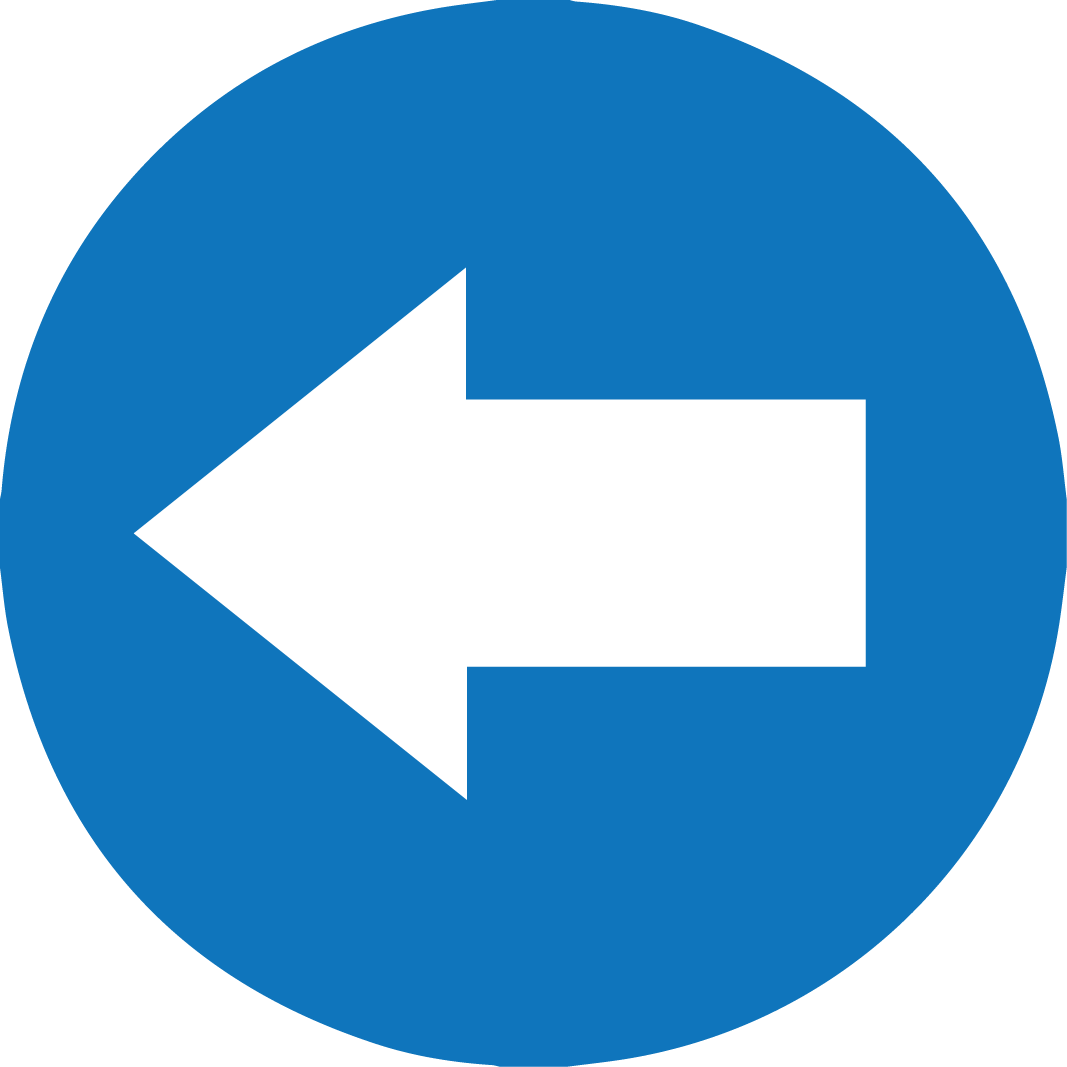 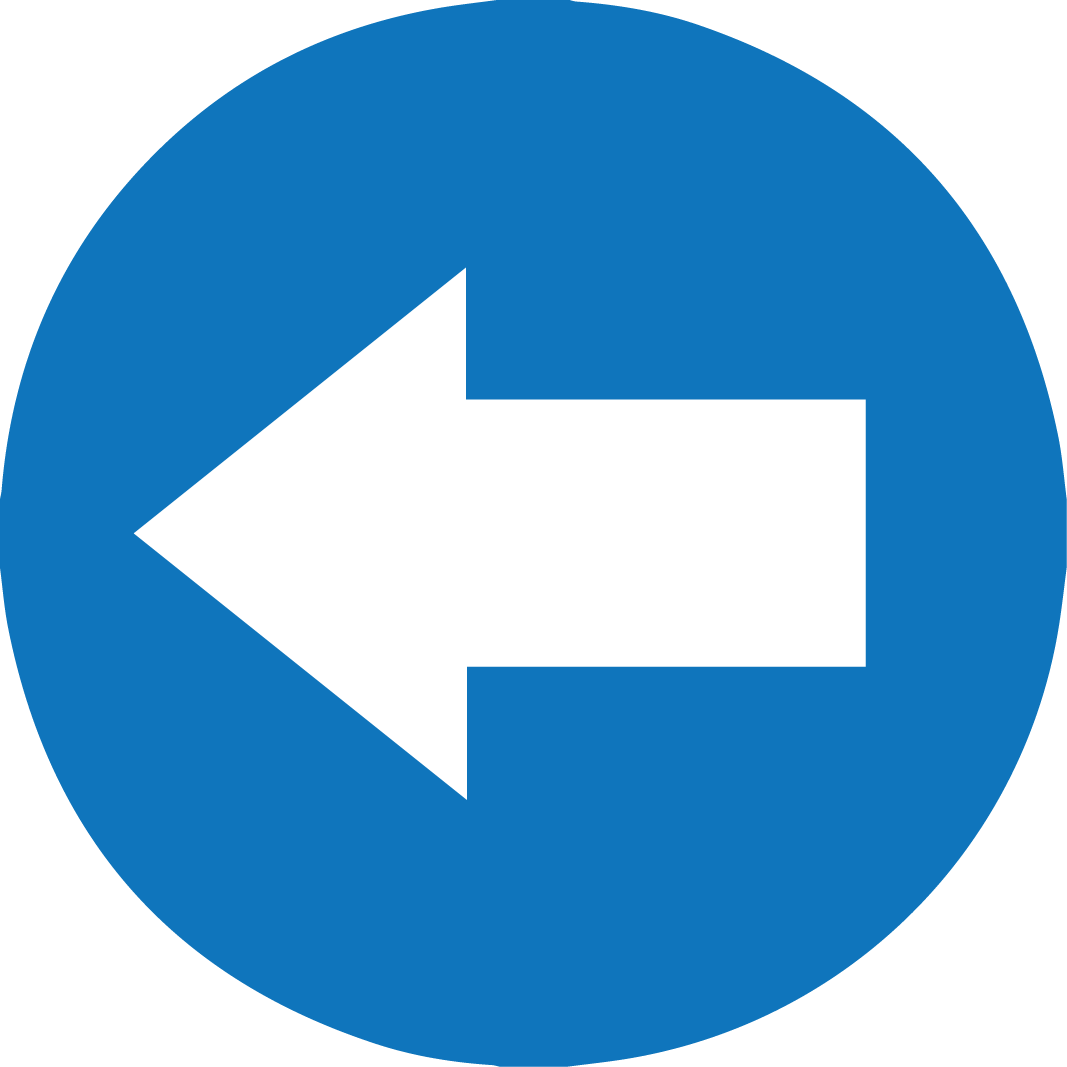 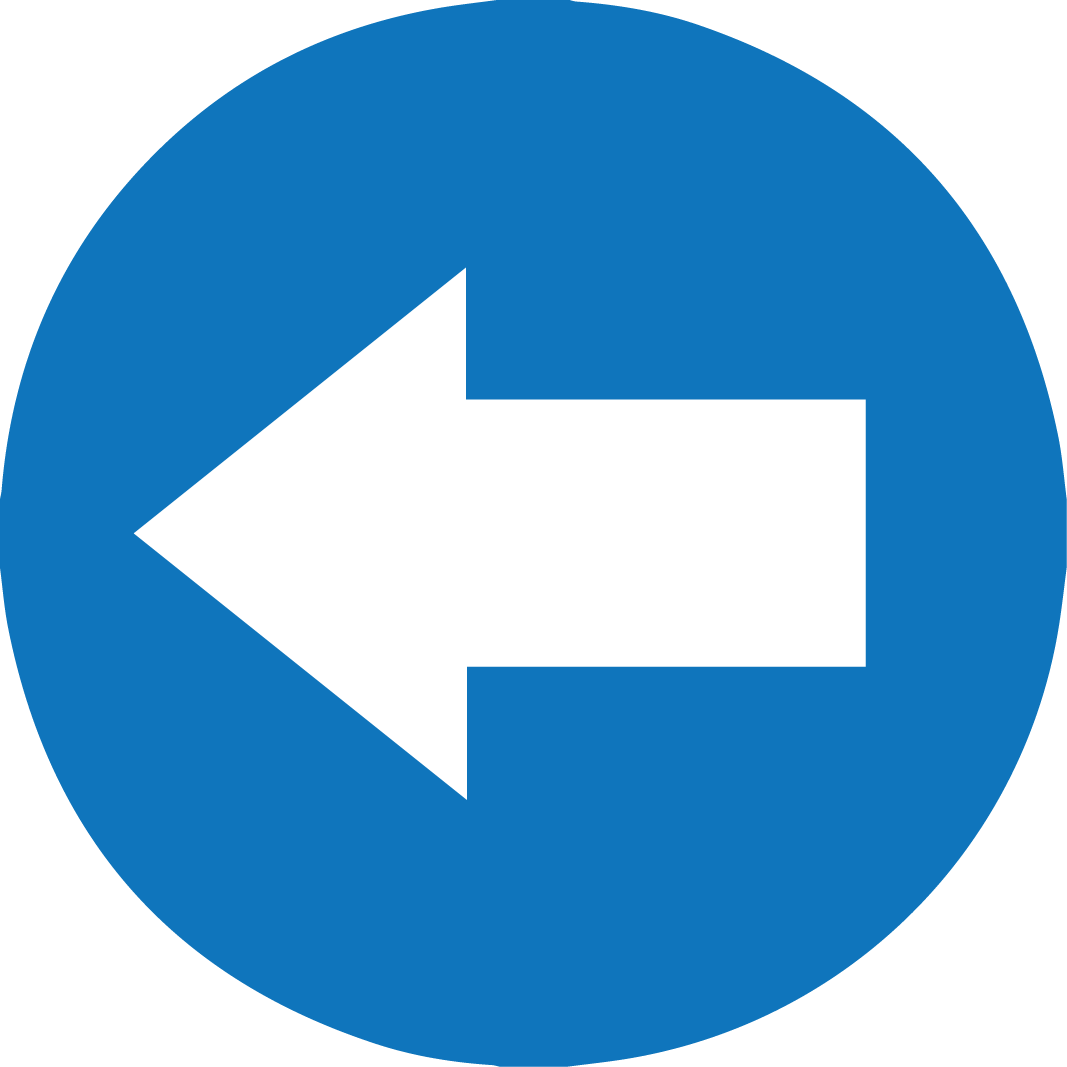 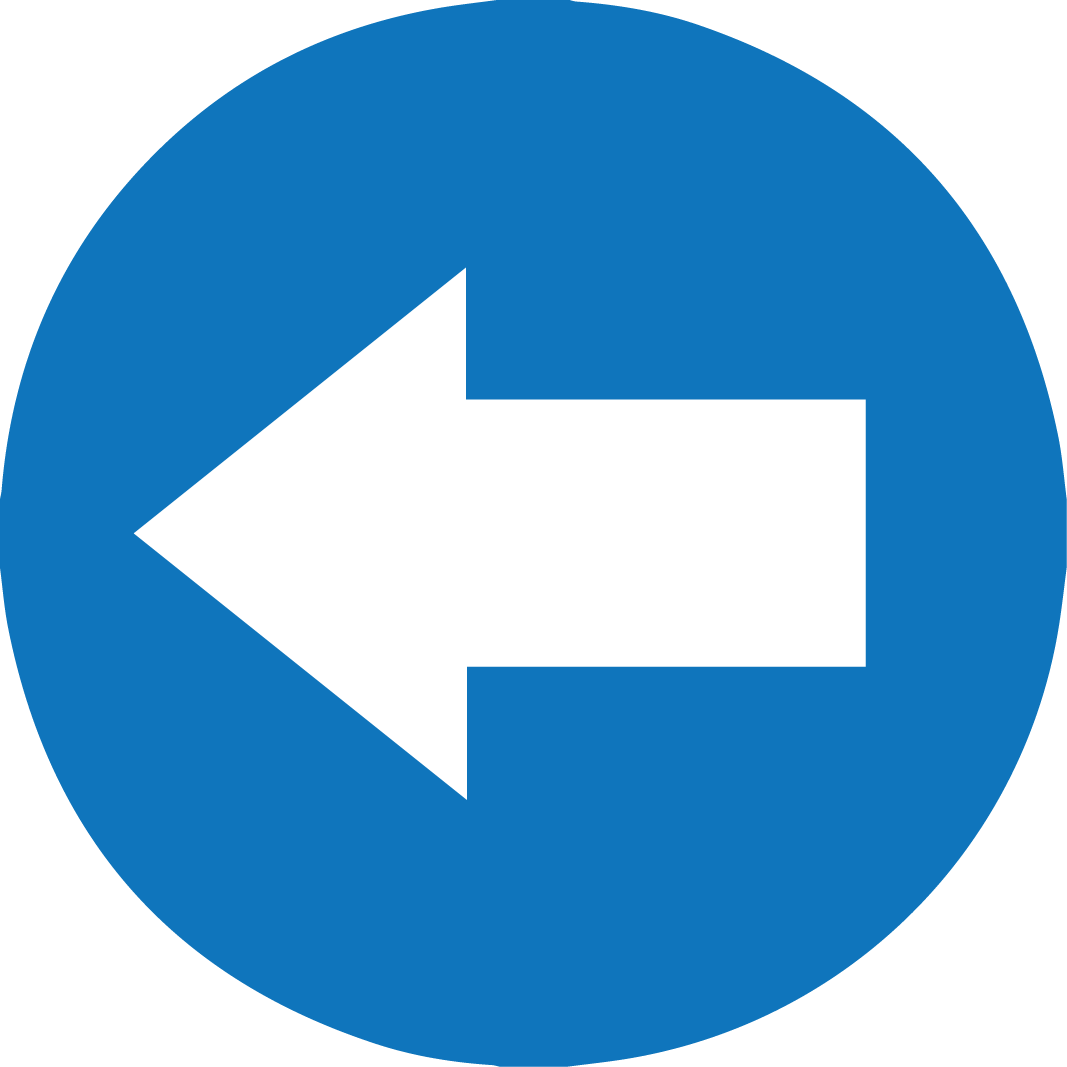